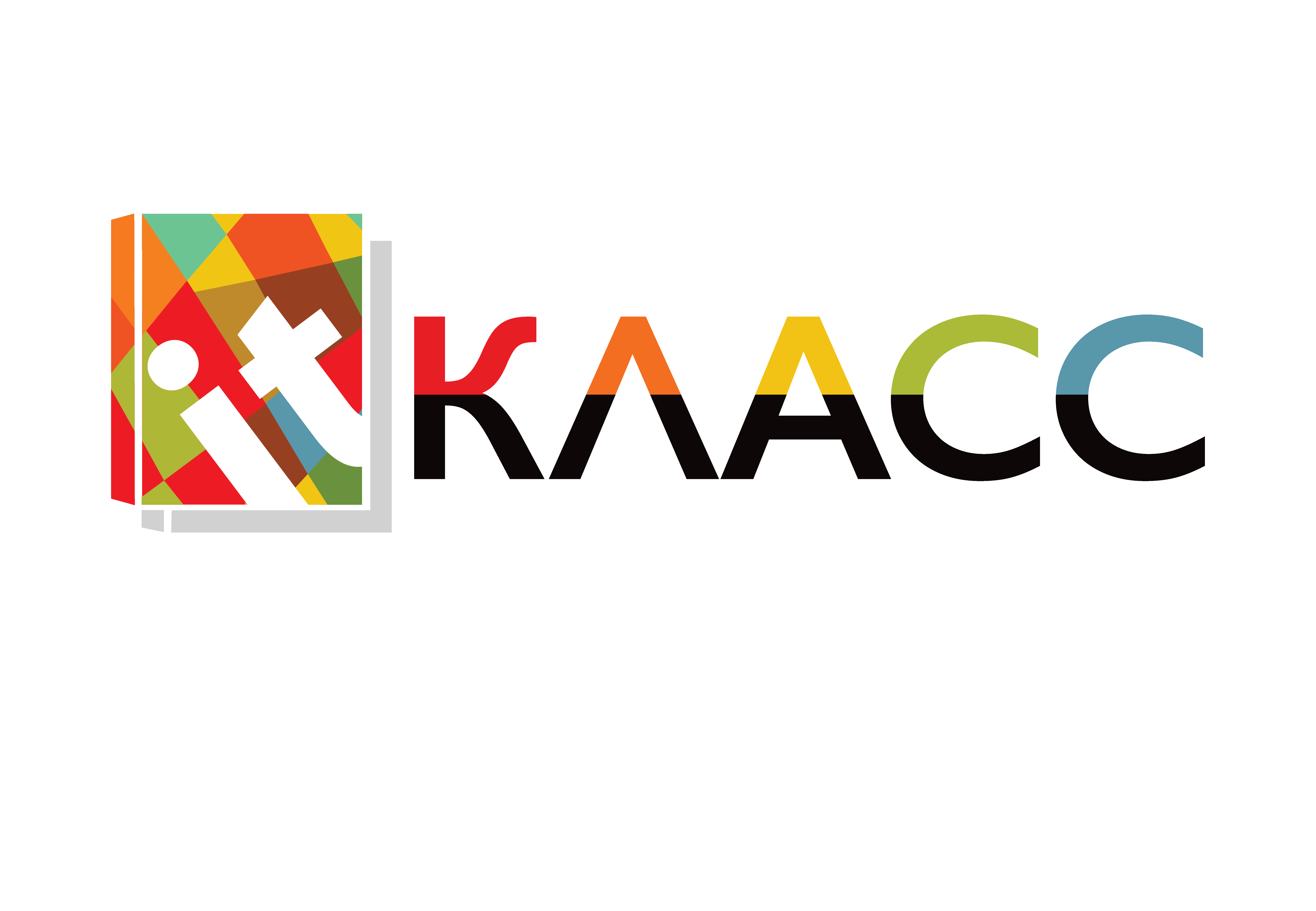 Мирошников Евгений Владимирович

заместитель руководителя администрации
Губернатора Белгородской области –
начальник управления информационных технологий 
и связи области
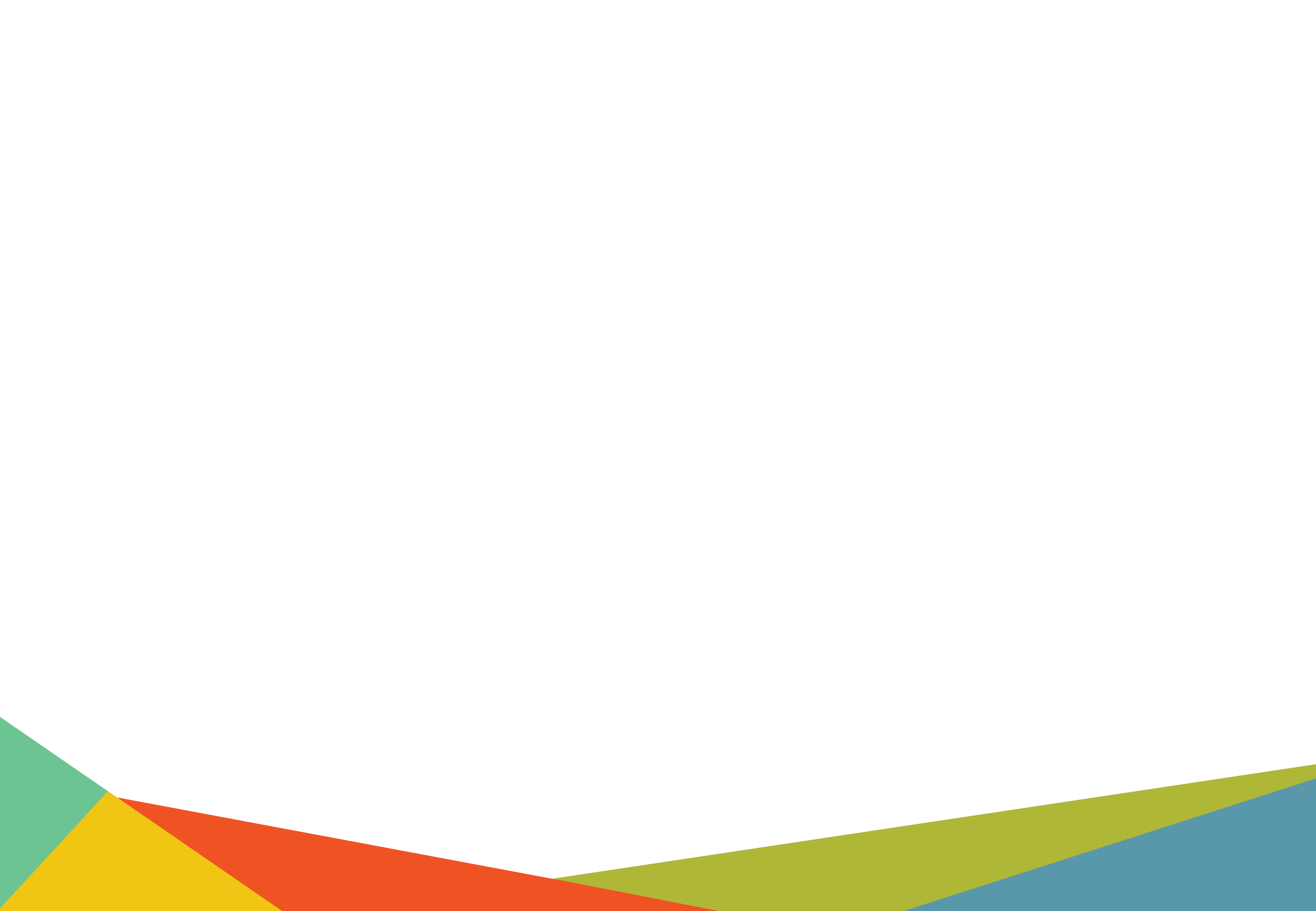 [Speaker Notes: Титульный слайд]
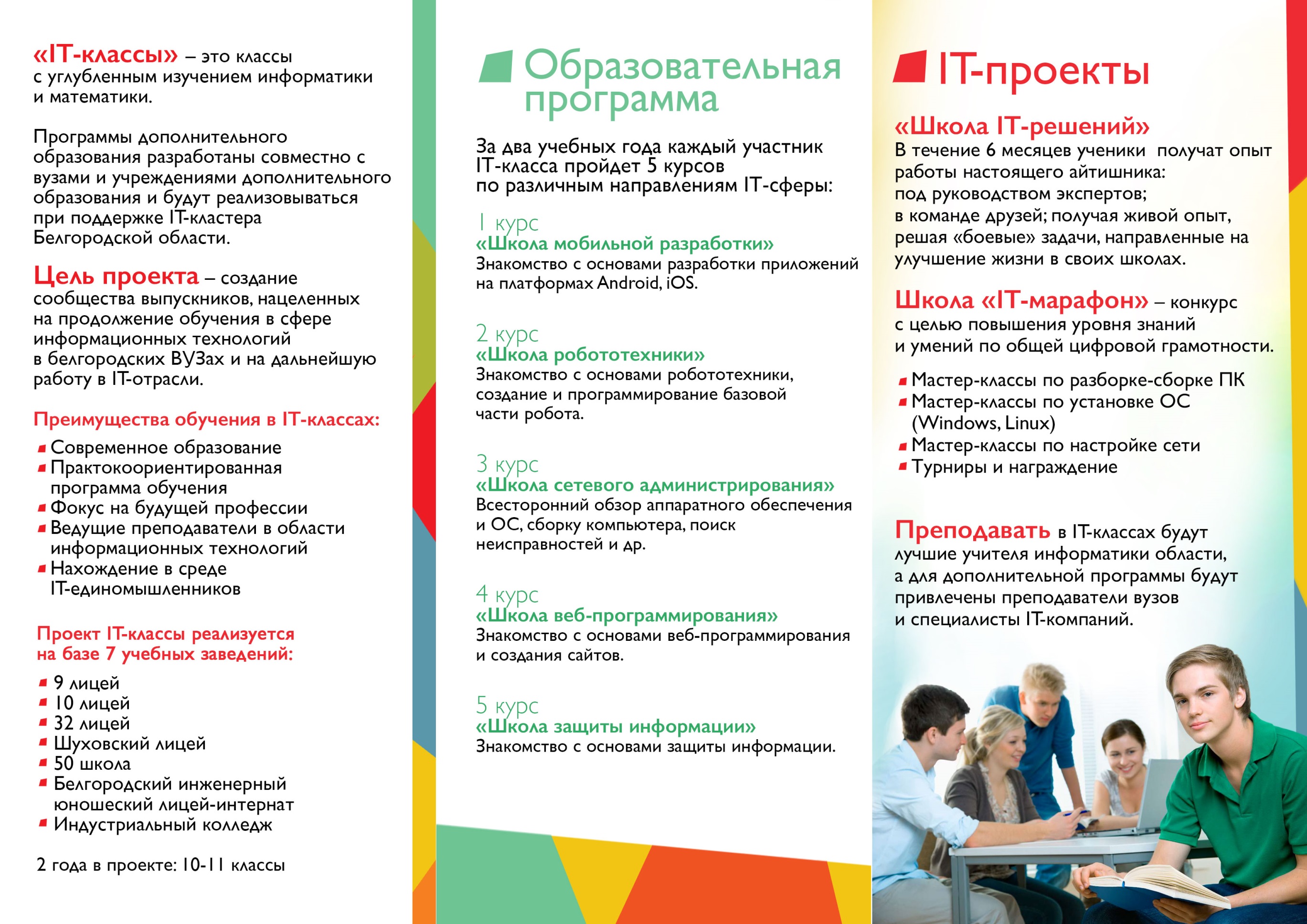 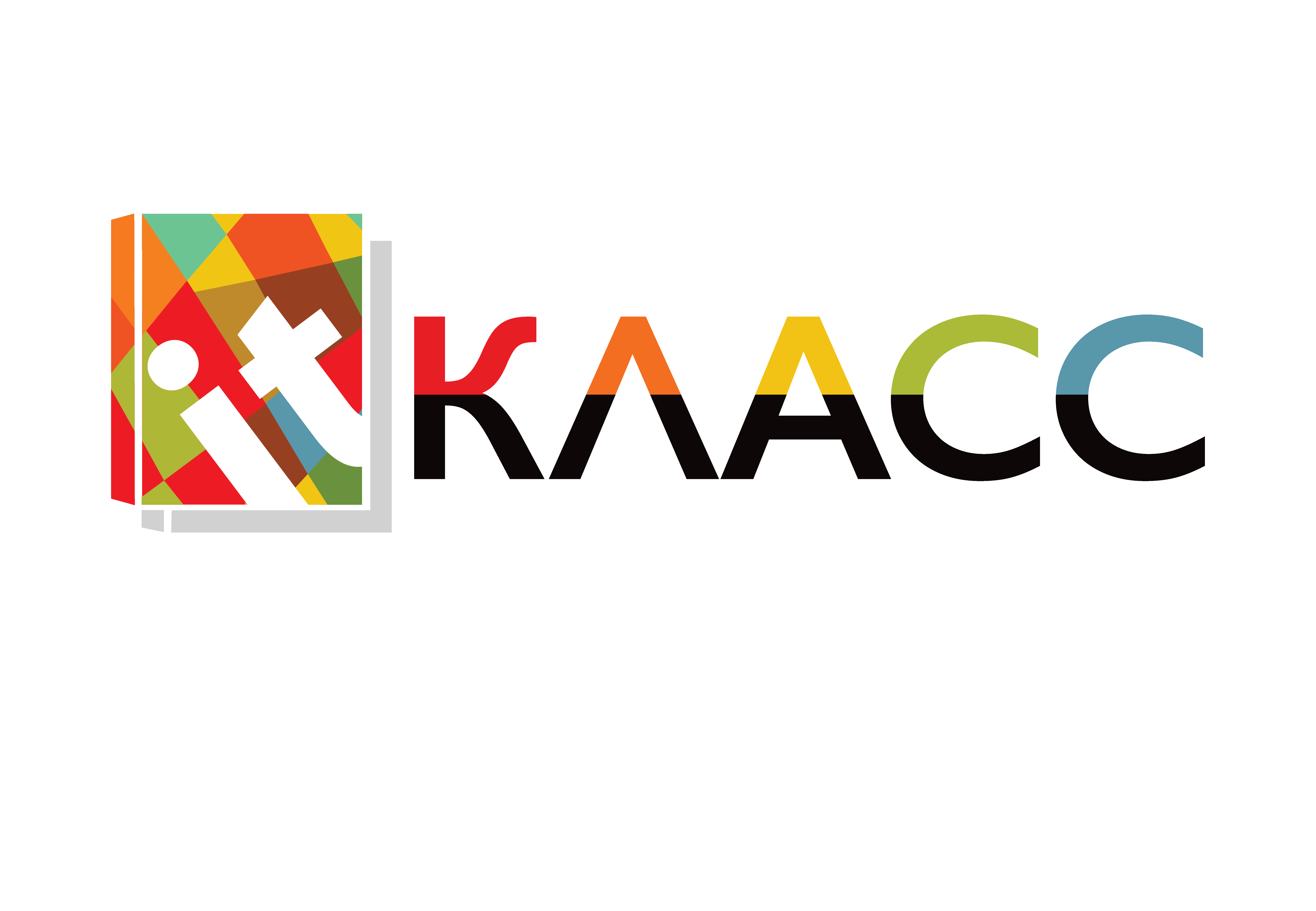 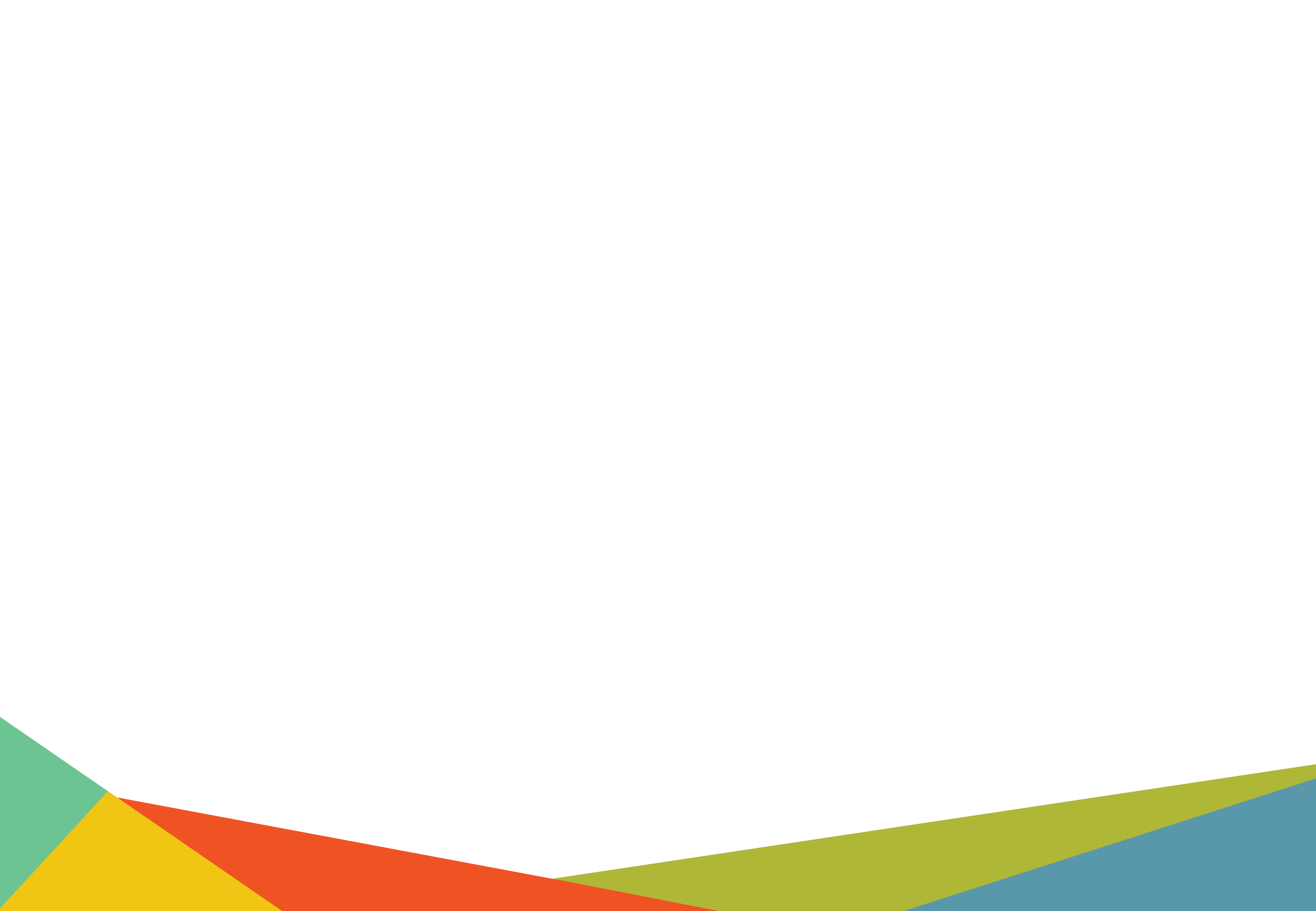 [Speaker Notes: Титульный слайд]
ОГБУ «БИФ»
745
выбрали ГИА
информатику
ПРОЕКТЫ
ПЕДАГОГИ
Школа
IT-решений
Учителя информатики
250
отобраны
IT-марафон
Учителя 
математики
Профлагеря
120
участников
ВУЗЫ И ЦДО
ИТ-КЛАСТЕР
Школа мобильной разработки
Школа сет. администрирования
Школа защиты информации
Школа веб-разработки
Школа робототехники
Мастер–классы
Экскурсии в IT-компании
Встречи с IT-специалистами
Конкурсы
Олимпиады
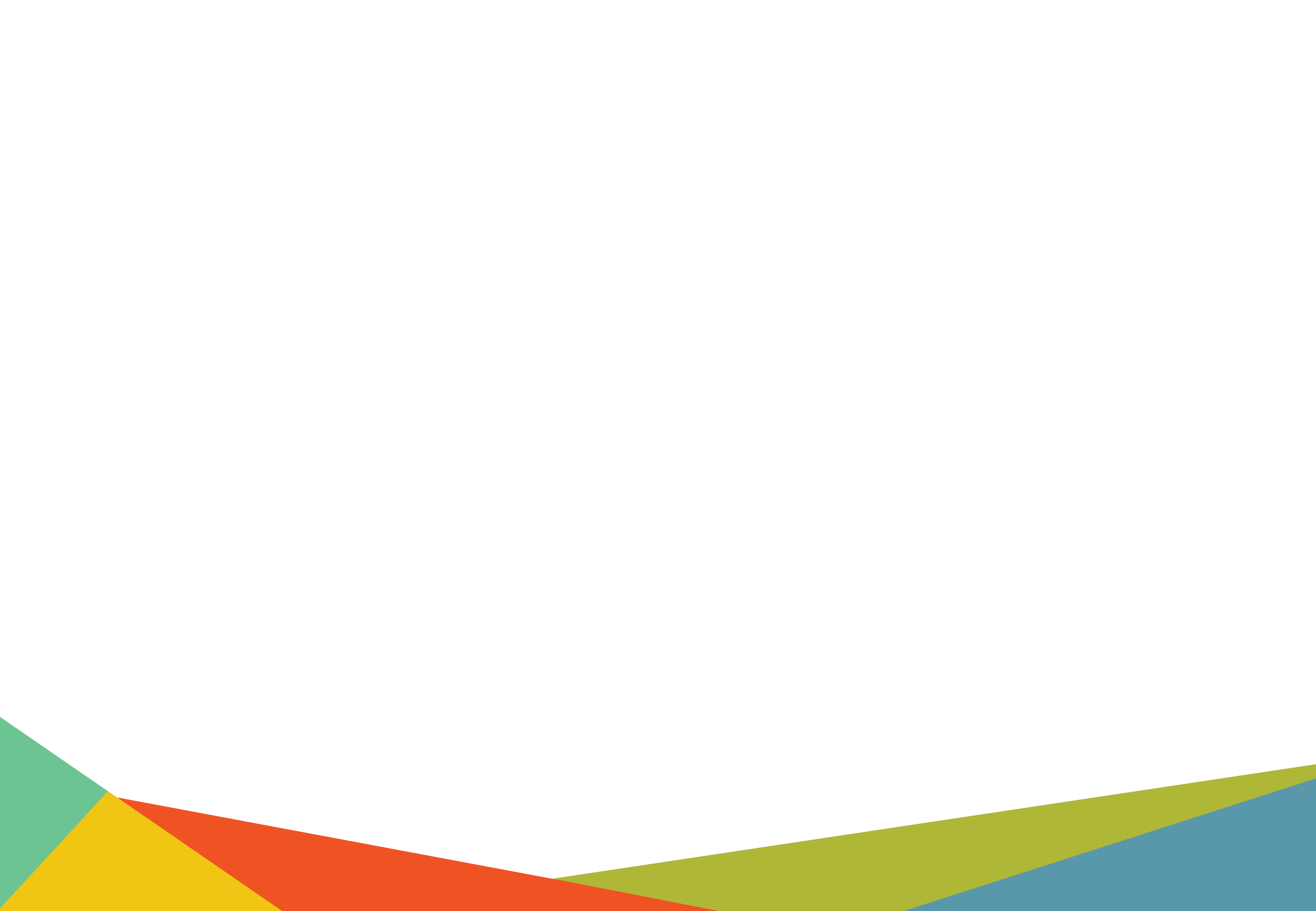 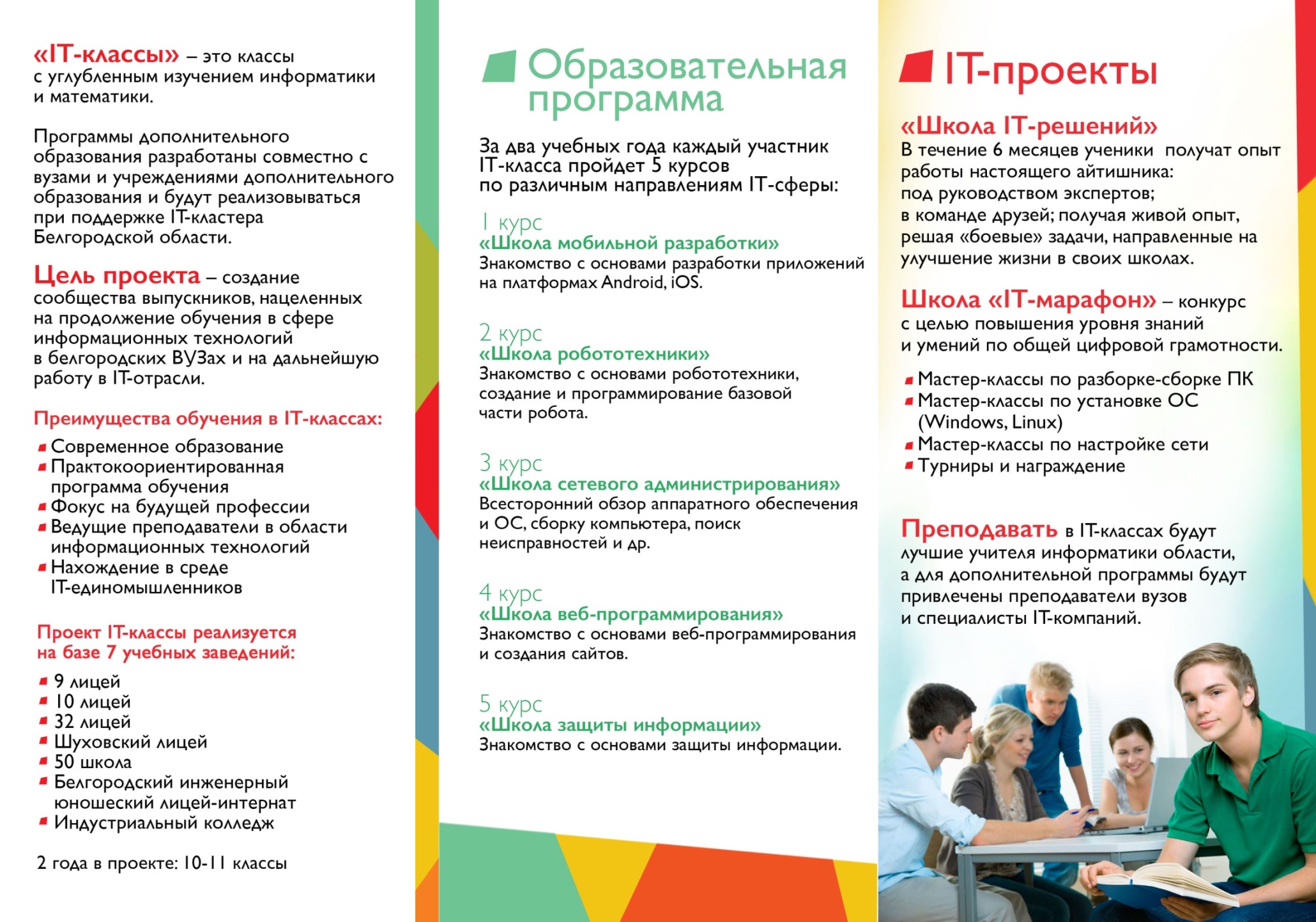 ОБРАЗ ВЫПУСКНИКА ИТ-КЛАССА
Профориентация
Компетенции
Analysis
Знание профильных предметов: математика, информатика.
Знание основ программирования.
Знание основ робототехники.
Знание основ веб-дизайна.
Способность самостоятельно анализировать информацию.
Опыт участия в конкурсных и презентационных мероприятиях.
Опыт проектной деятельности.
Осознанный выбор направления профессиональной подготовки.
Готовность продолжать образование по профилю.
Понимание современных ИТ-трендов.
Знание регионального рынка ИТ-образования. (ведущие кафедры и специальности).
Знание региональных ИТ-компаний.
Образ выпускника – совокупность качеств и умений, сформированных 
в результате реализации образовательной программы.
Участники проекта
Лицеи: 9, 10, 32, Шуховский
Школы: 50, БИЮЛИ
СПО: Индустриальный колледж
ШКОЛЫ
ВУЗы
ВУЗЫ: НИУ «БелГУ», БГТУ им. В.Г. Шухова, БУКЕиП
ДПО: Кванториум
ИТ-компании
14 компаний: Ростелеком, ФИТ, ЦПС, БФТ, «МРСК Центра» - «Белгородэнерго», Сбербанк, ВТБ-24, М-207, Медиан и др.
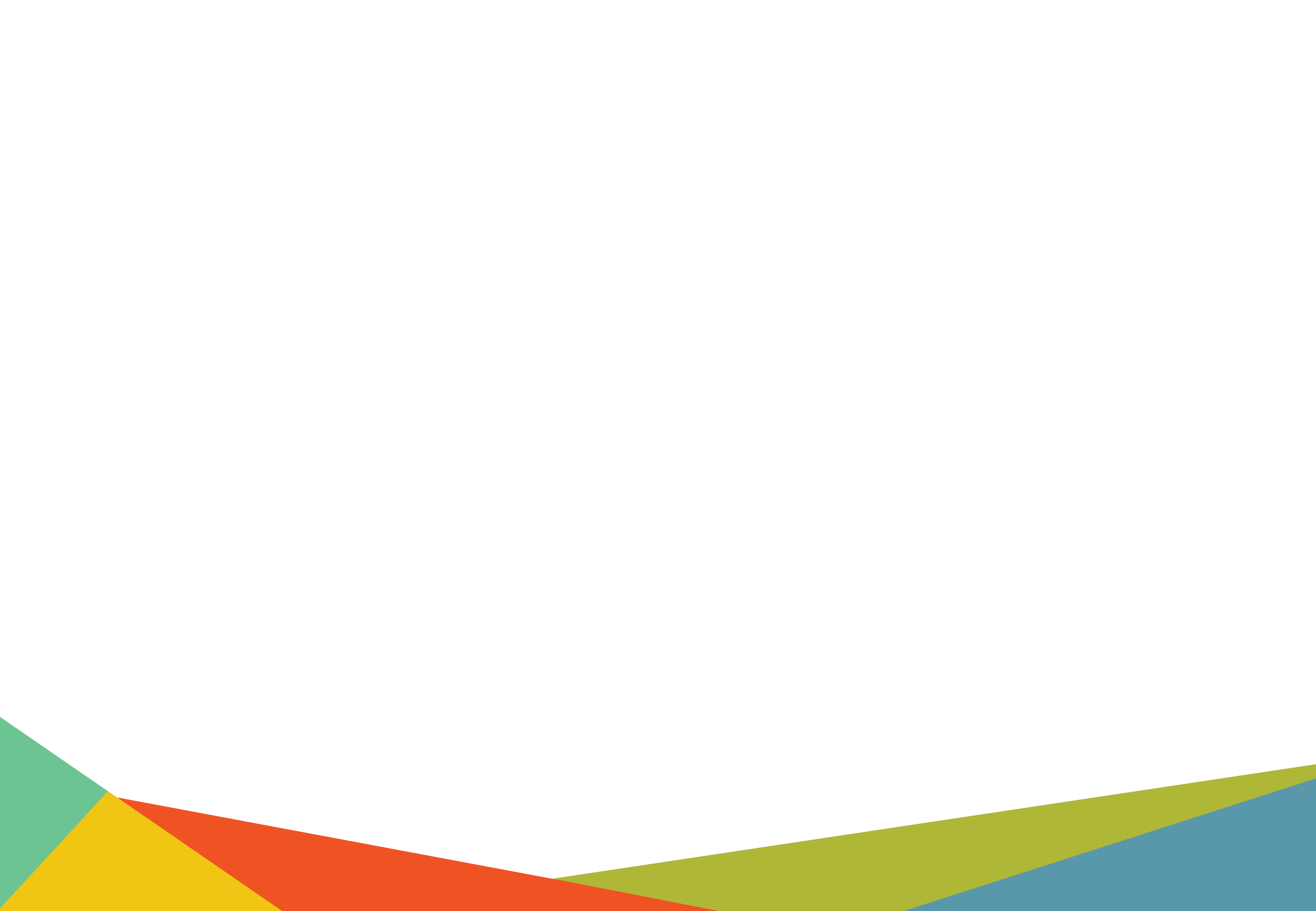 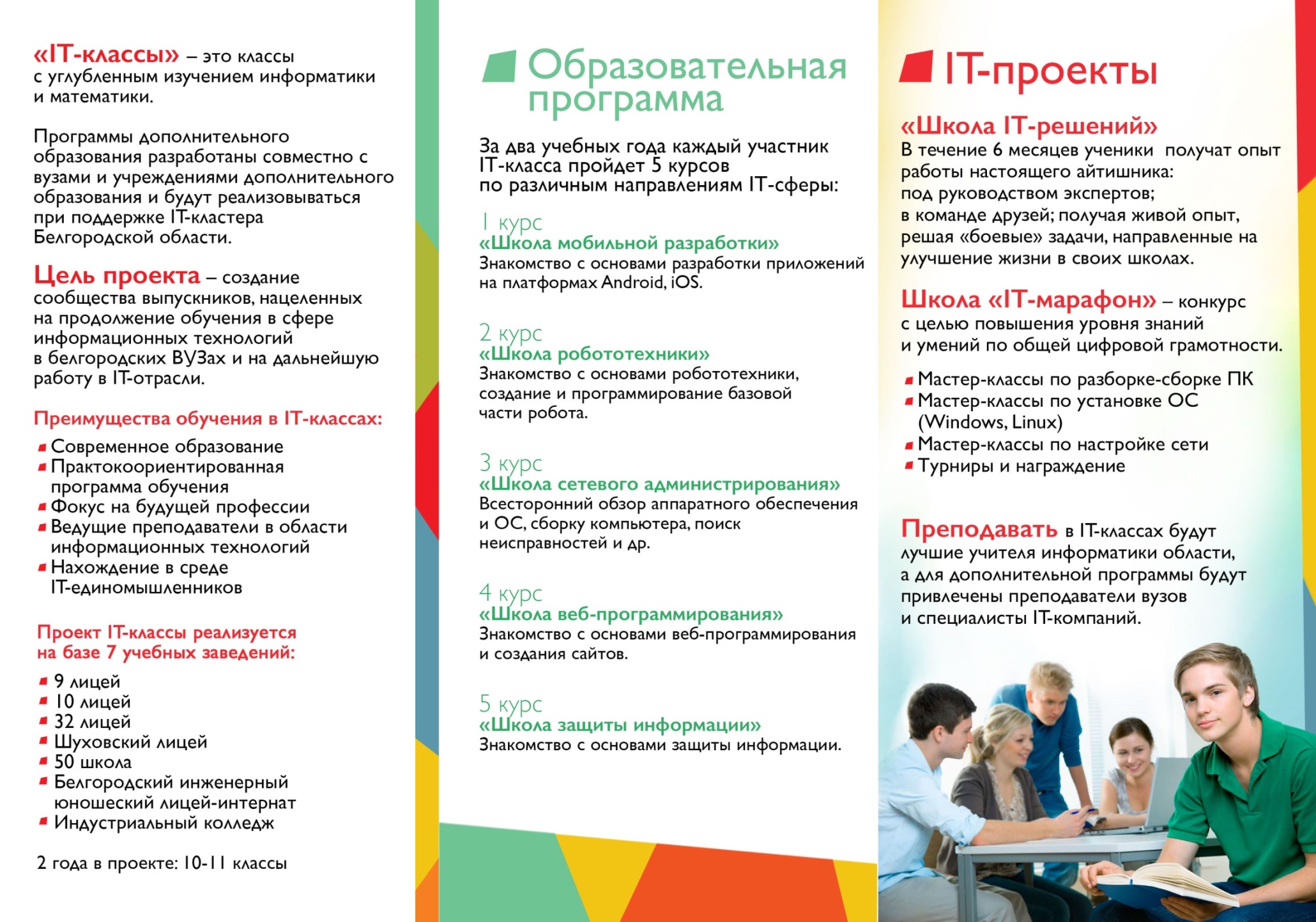 УЧИТЕЛЯ IT-КЛАССОВ
Сулла Руслан
Жеглов Евгений
Эккерман Мария
Шуховский лицей
Лицей №9
Лицей №9
Калинин Евгений
Качурова Елена
Ракитин Роман
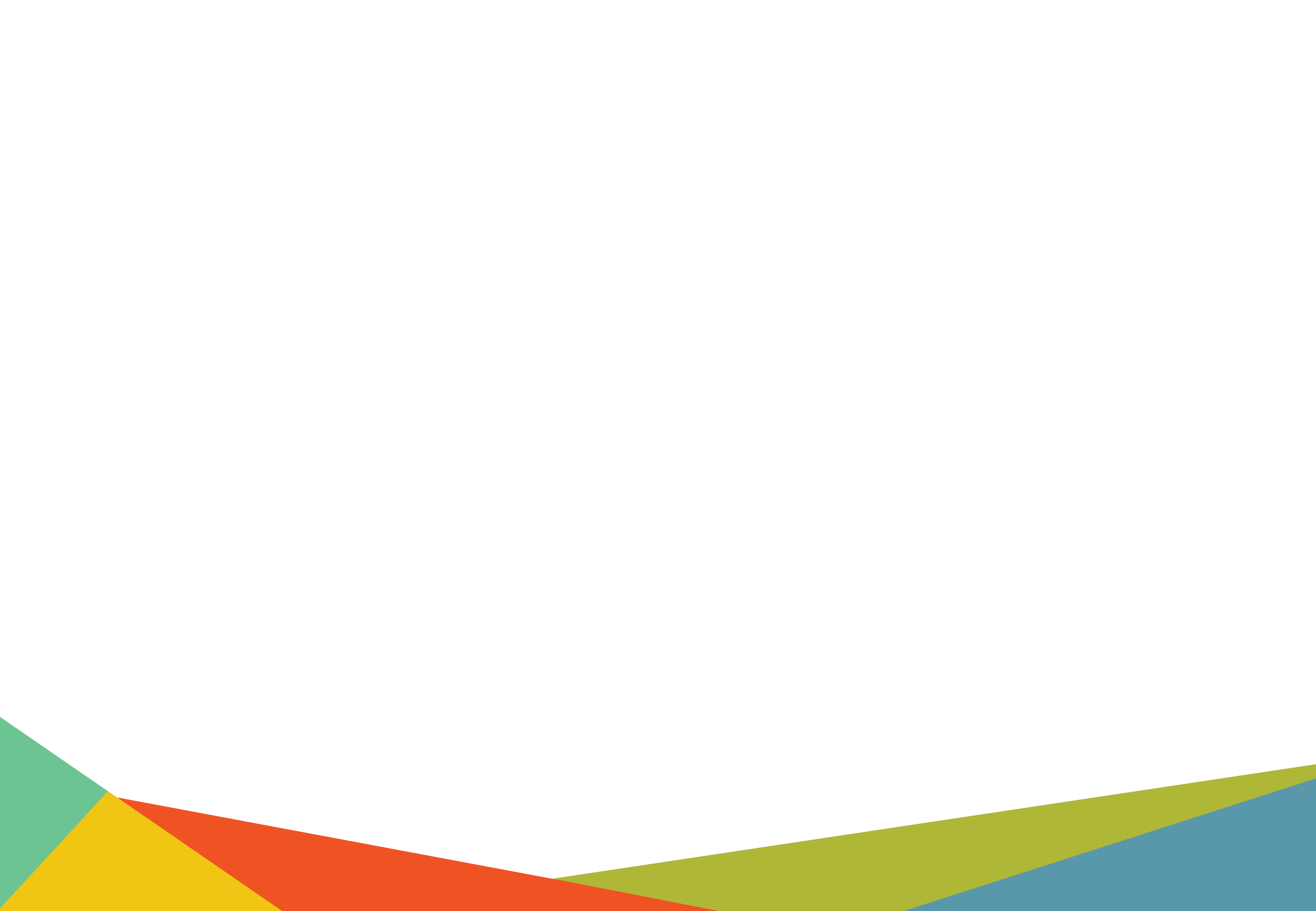 Школа № 50
Лицей №10
Лицей № 32
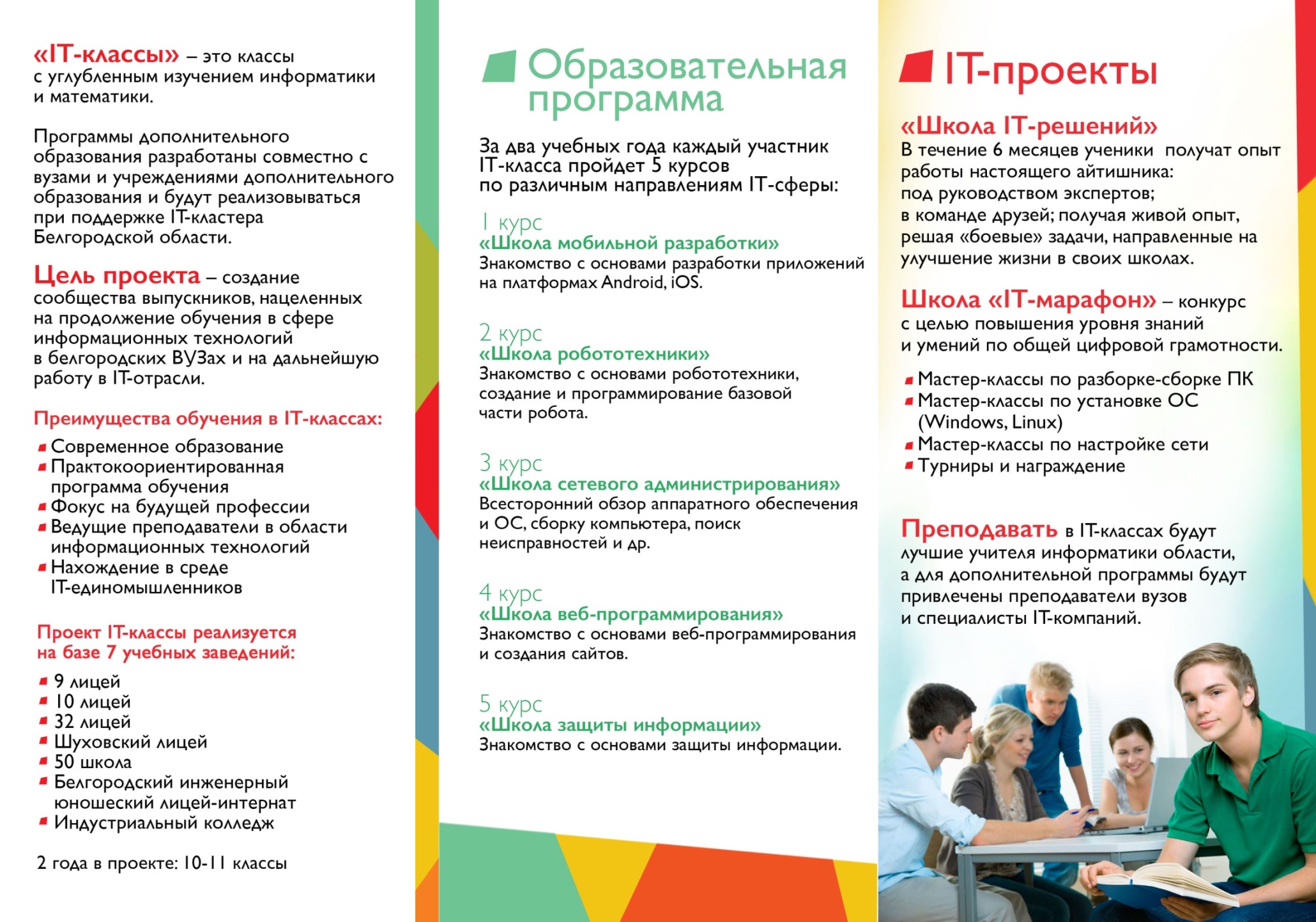 ПОВЫШЕНИЕ КВАЛИФИКАЦИИ
УЧИТЕЛЕЙ IT-КЛАССОВ
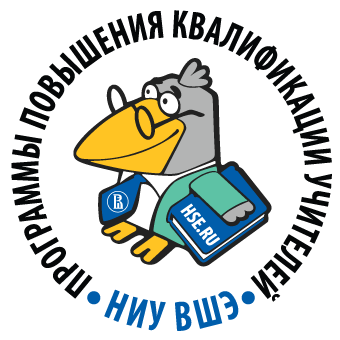 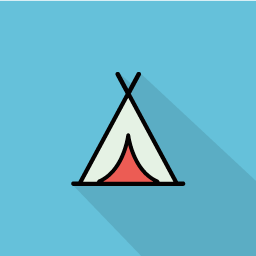 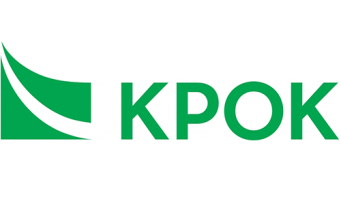 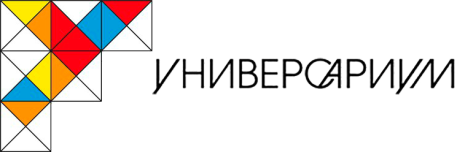 Все учителя пройдут онлайн-курсы на Универсариум
Все учителя пройдут обучение в летнем Профлагере
1 учитель прошел курсы 
в КРОК
4 учителя прошли курсы в НИУ ВШЭ
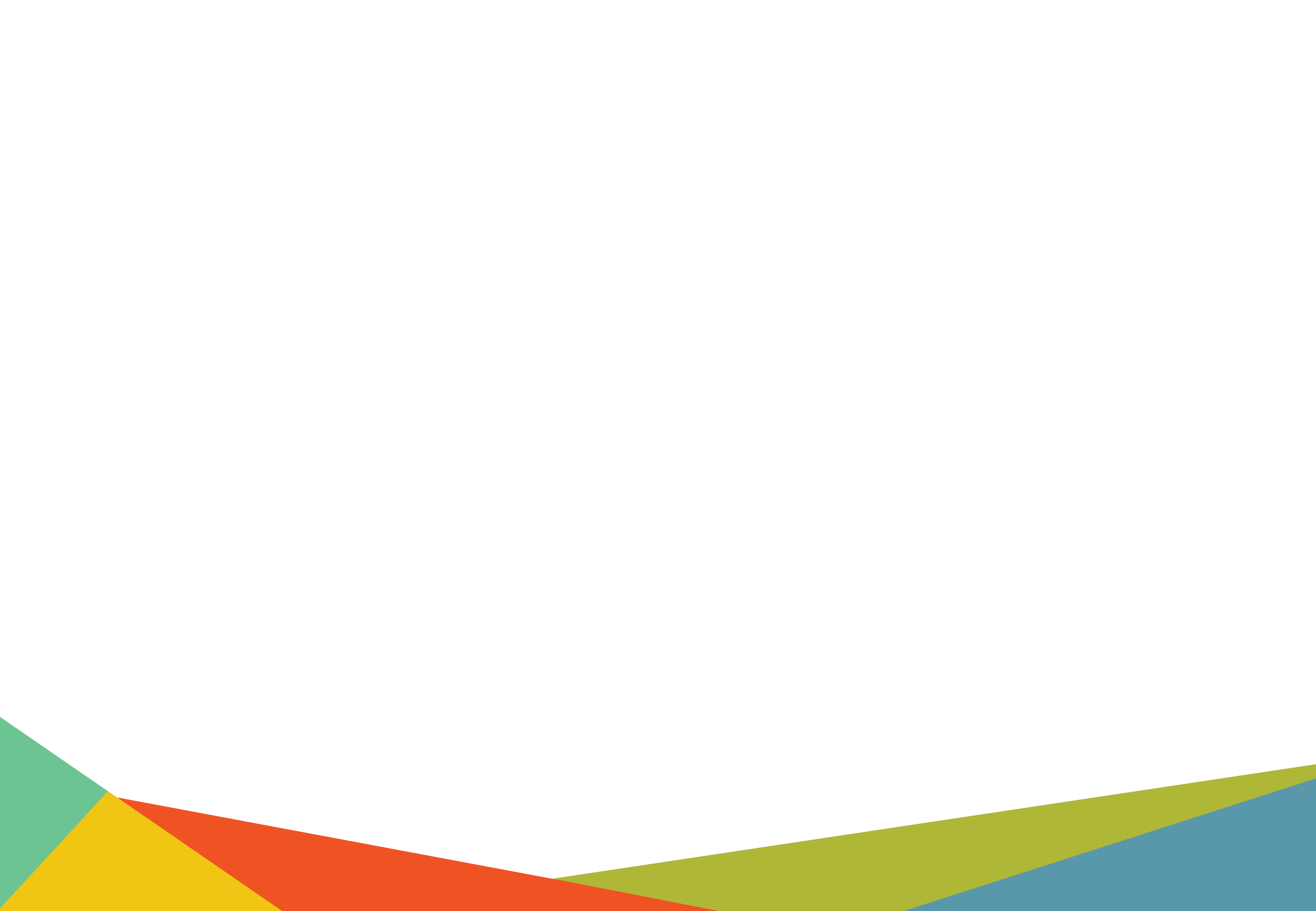 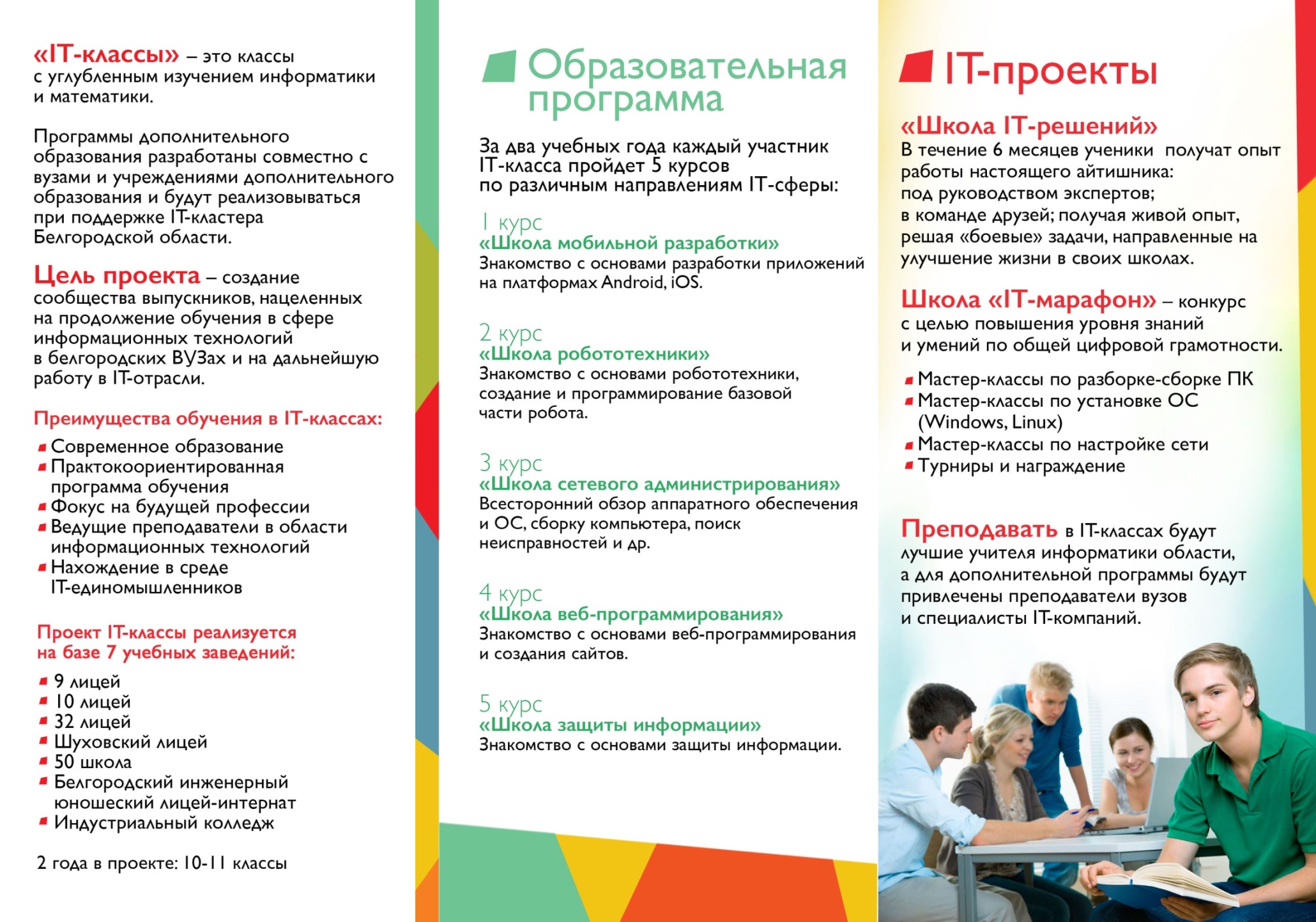 ОБРАЗОВАТЕЛЬНАЯ ПРОГРАММА
Общая
Базовые дисциплины (по  ФГОС).
Профильные дисциплины (математика,   информатика, физика).
Элективные (поддерживающие) курсы.
Профильные курсы, семинары и мастер-классы.
Профориентационные мероприятия (совместно с вузами и ИТ-компаниями).
Детский региональный технопарк «Кванториум»
Дополнительная
каникулярное 
время
Интенсивные предметные школы   (региональные и всероссийские).
[Speaker Notes: Базовые и профильные предметы, реализуемые в рамках класса создают конкурентную, мотивированную среду для занятий и являются основой образовательной подготовки.
Дополнительные занятия призваны не столько расширить предметные знания, сколько показать детям возможность самореализации по данному направлению в Белгородской области.]
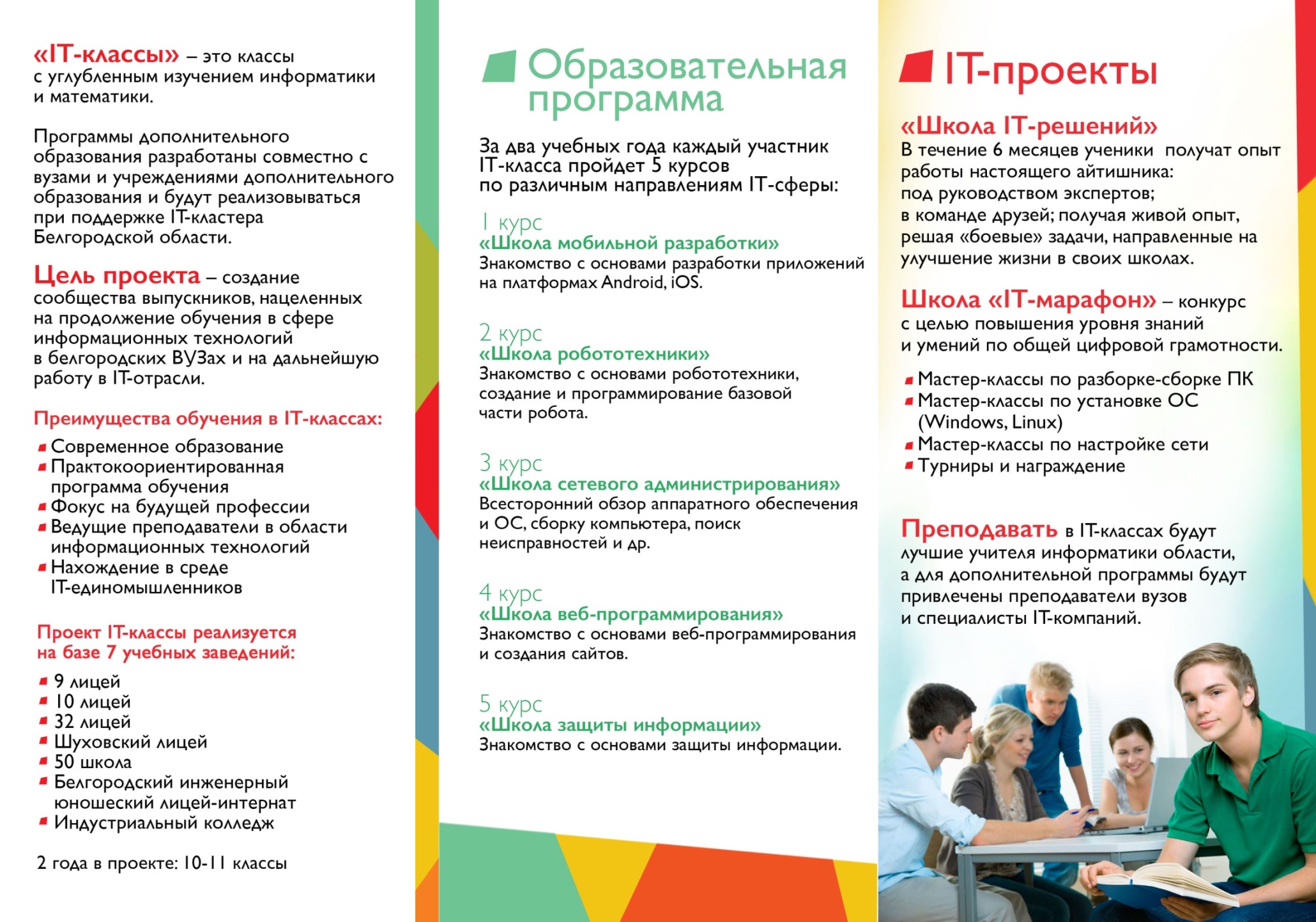 ОБРАЗОВАТЕЛЬНАЯ ПРОГРАММА
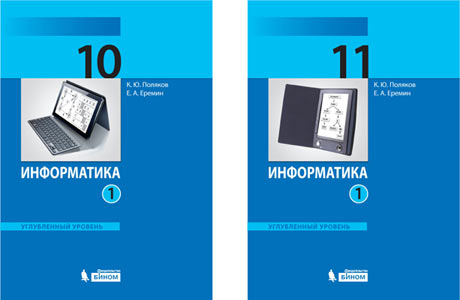 4 урока информатики
6 уроков математики
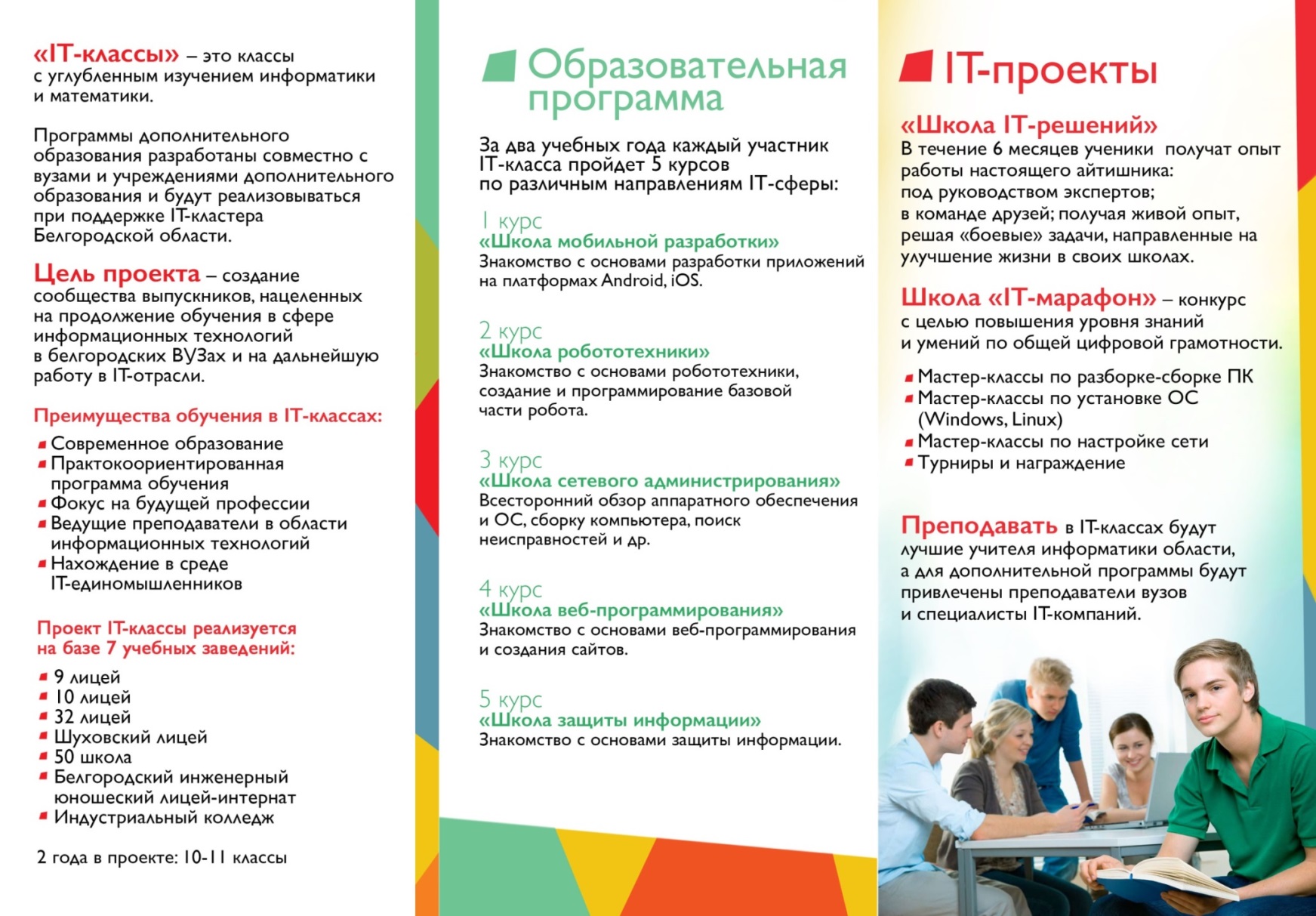 в неделю
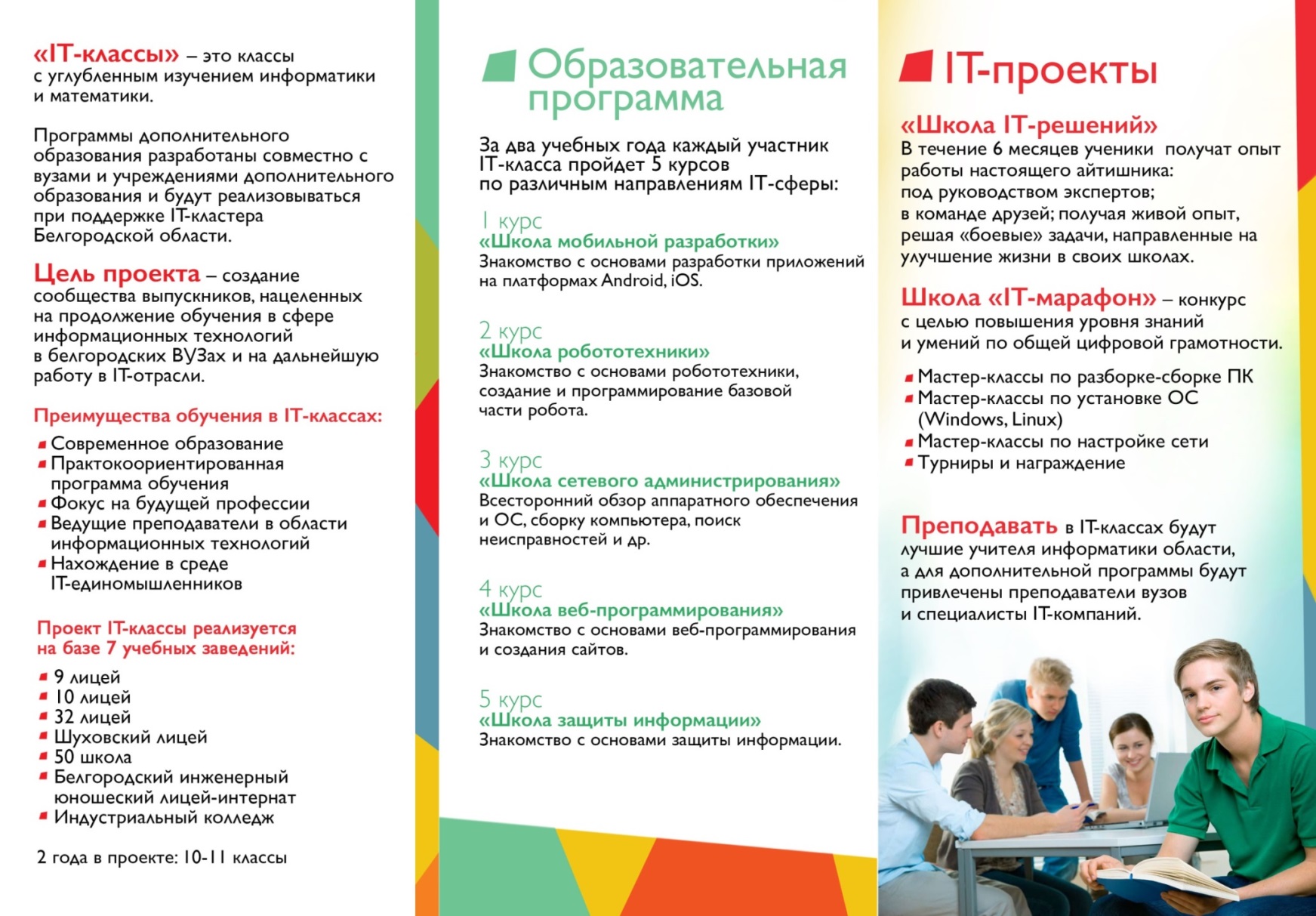 Информатика. 10-11 классы. 
Углублённый уровень: 
программа для старшей школы 
/ К.Ю. Поляков, Е.А. Еремин
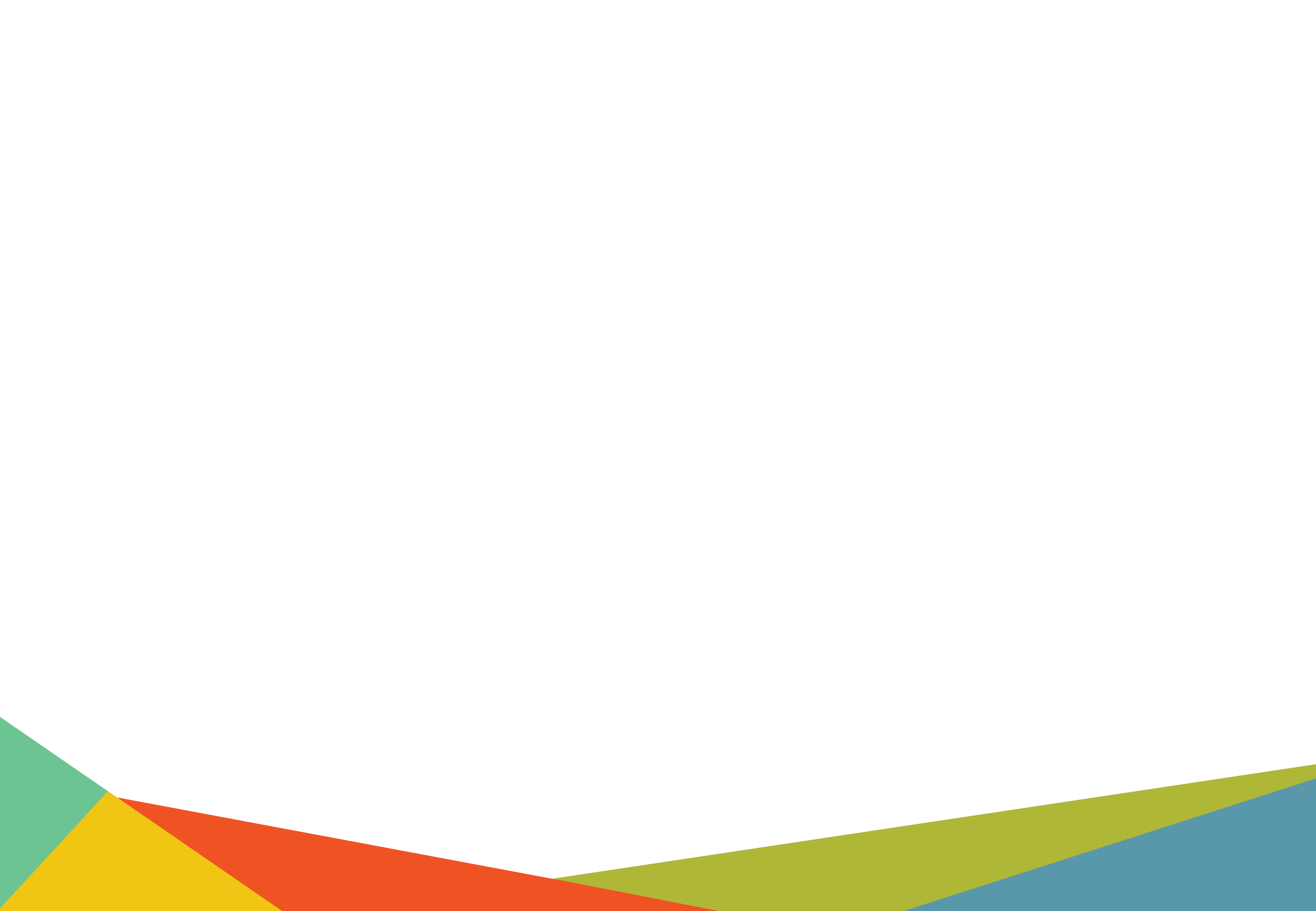 9
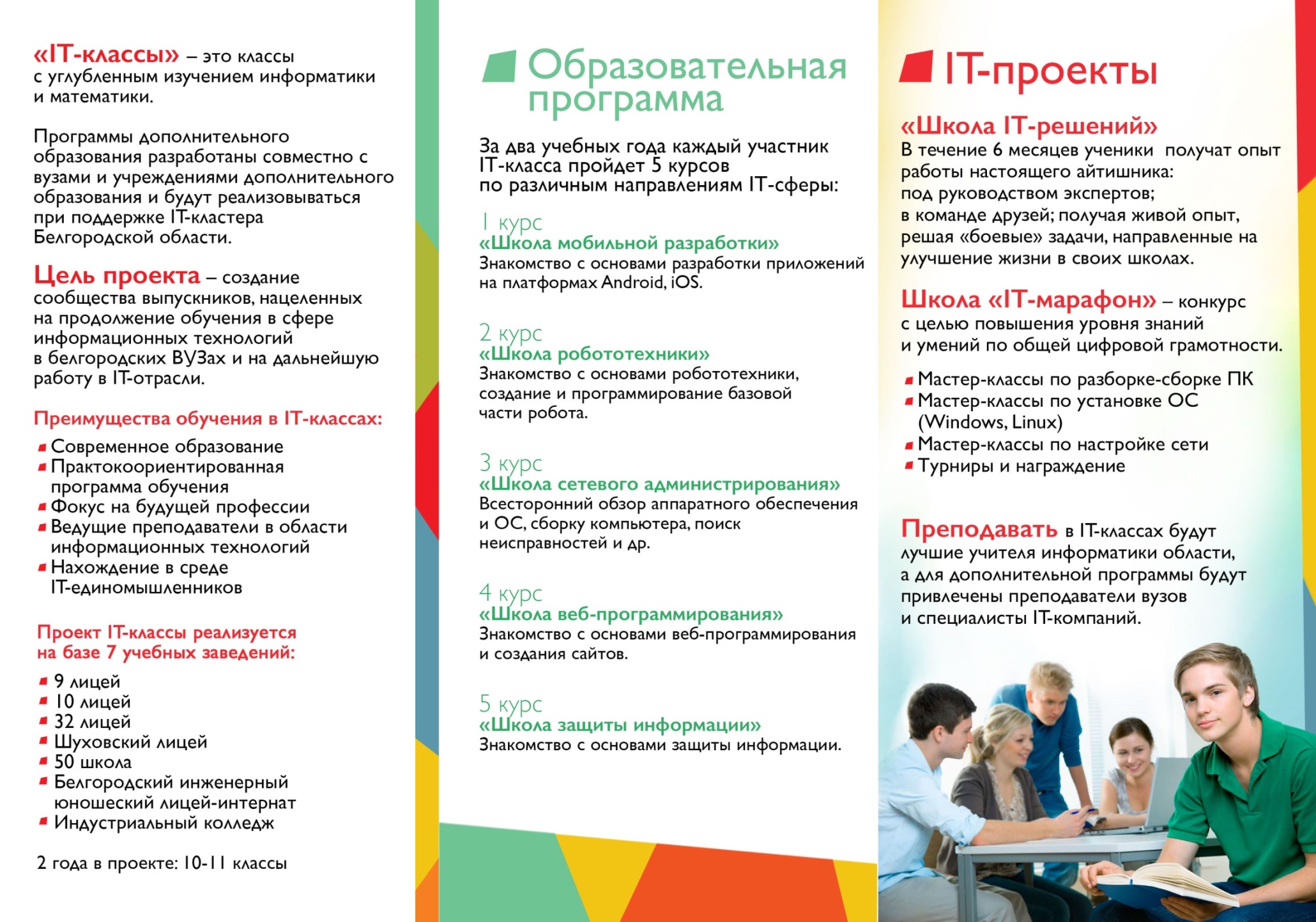 ДОПОЛНИТЕЛЬНАЯ 
ОБРАЗОВАТЕЛЬНАЯ ПРОГРАММА
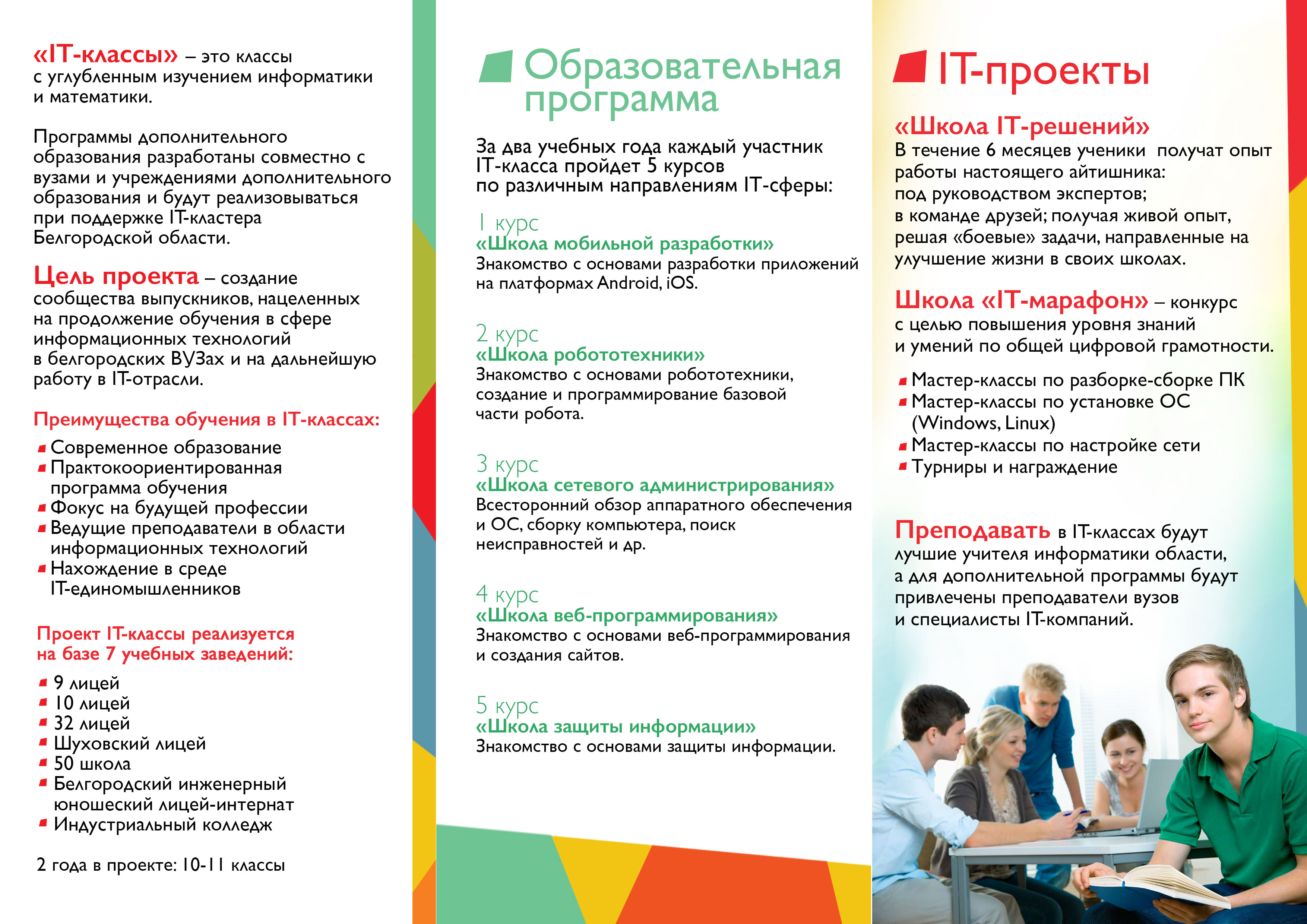 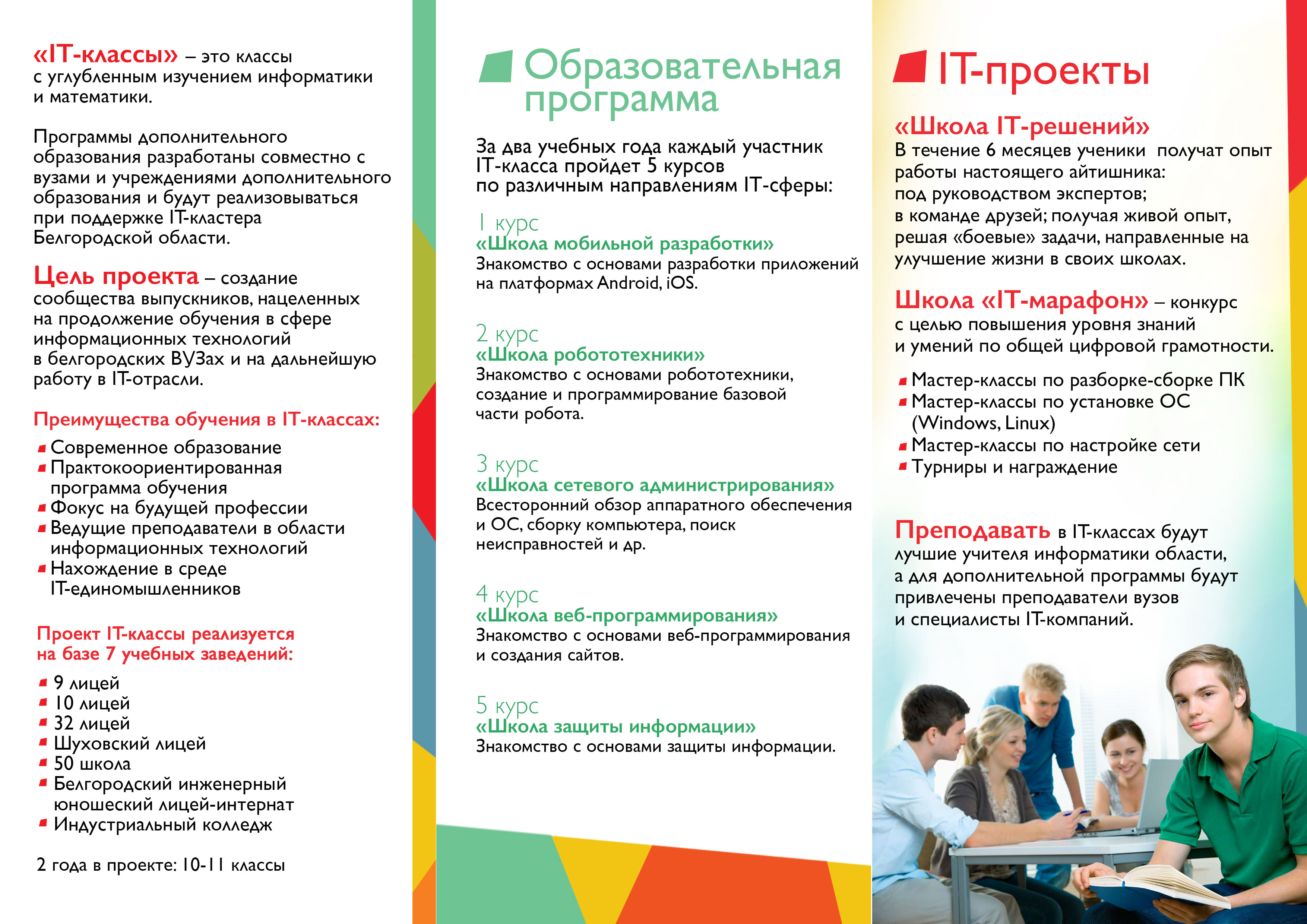 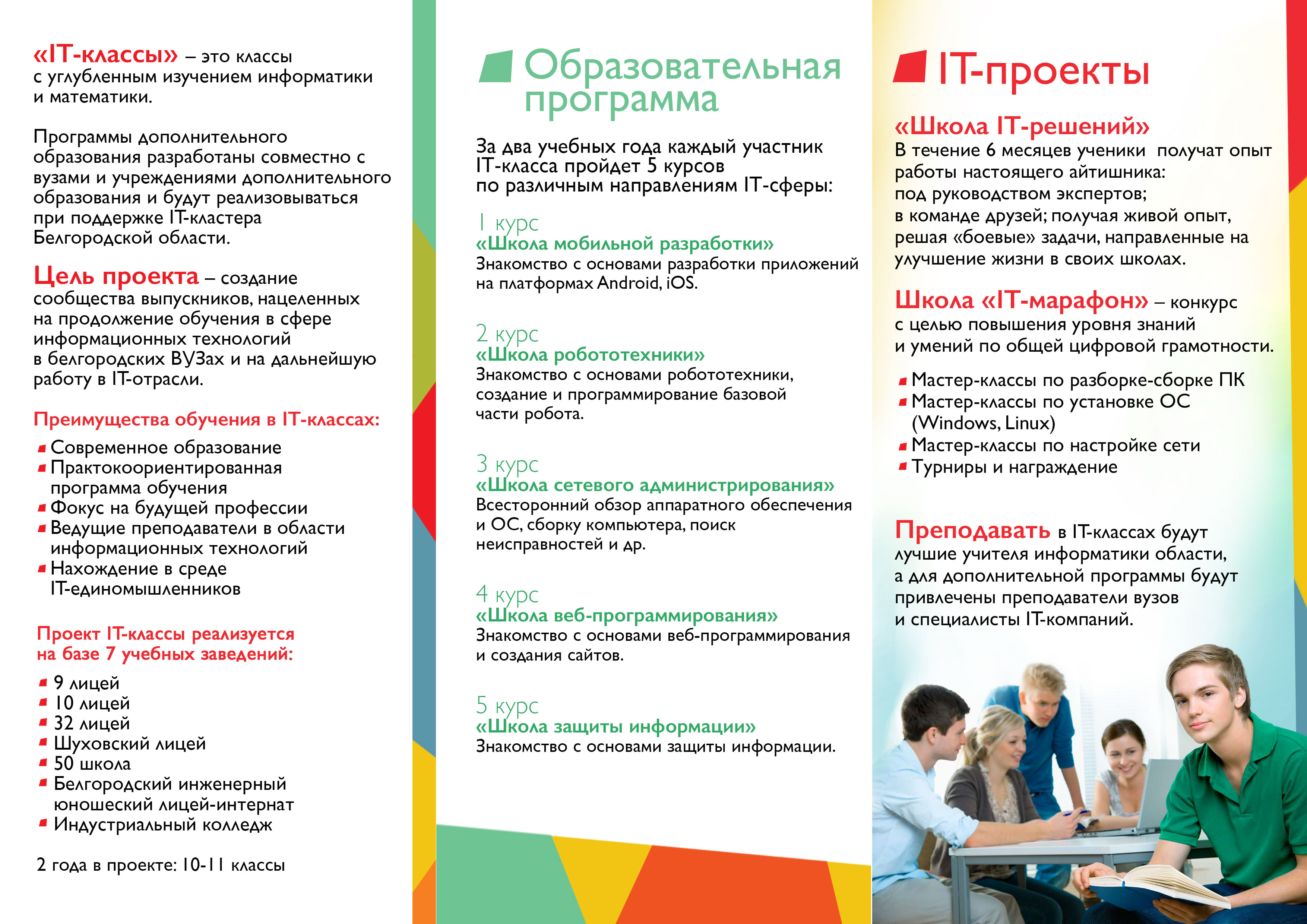 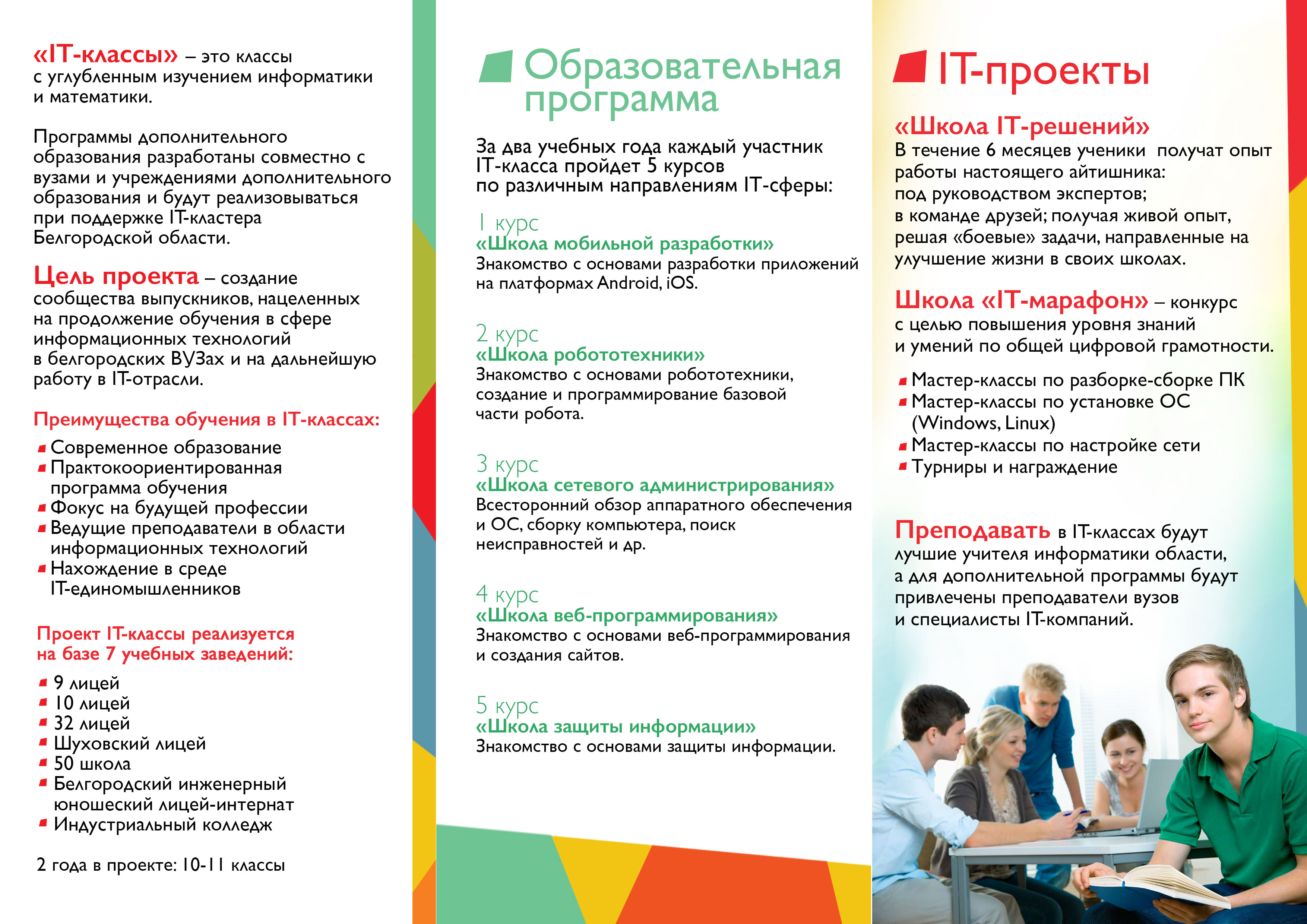 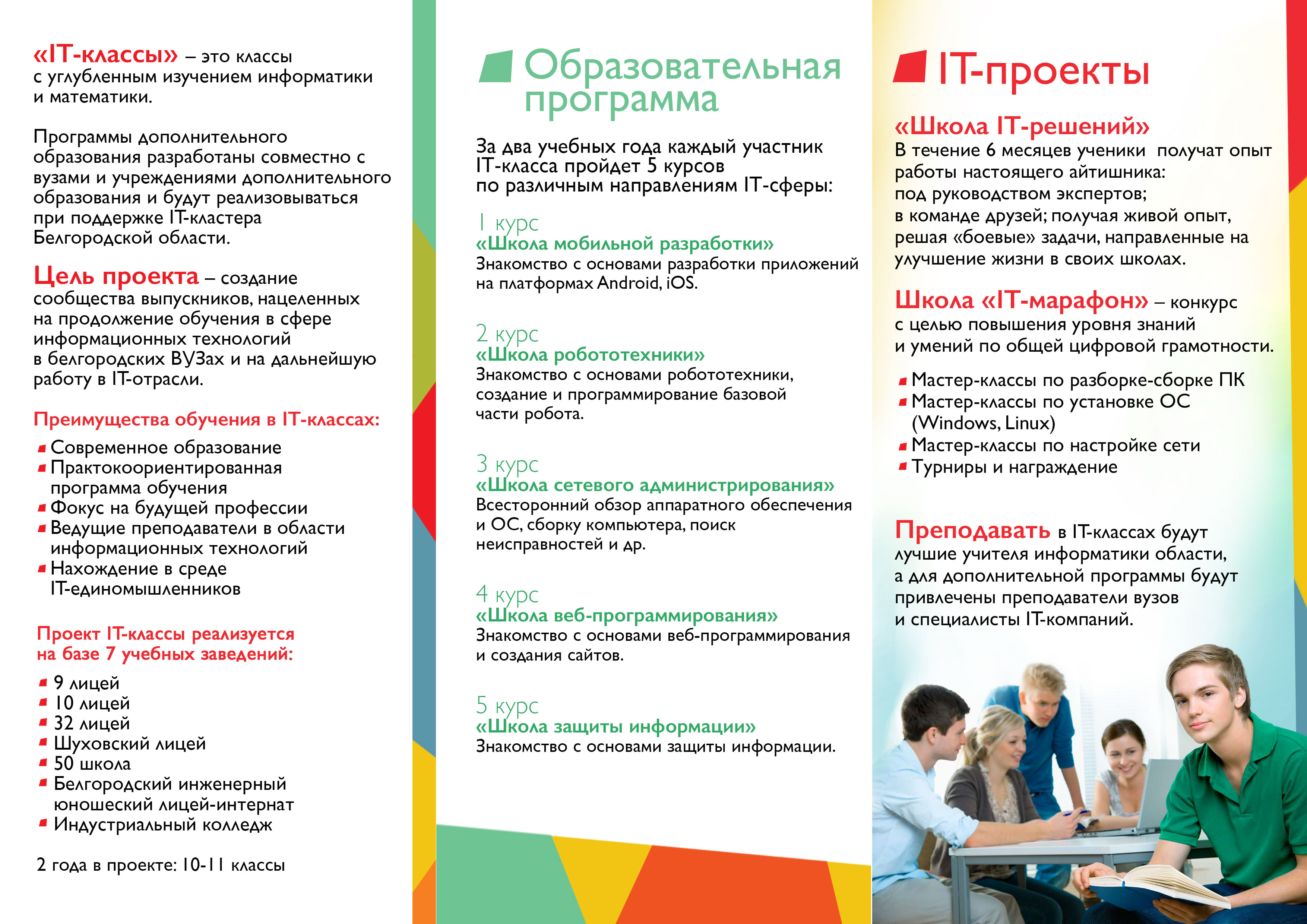 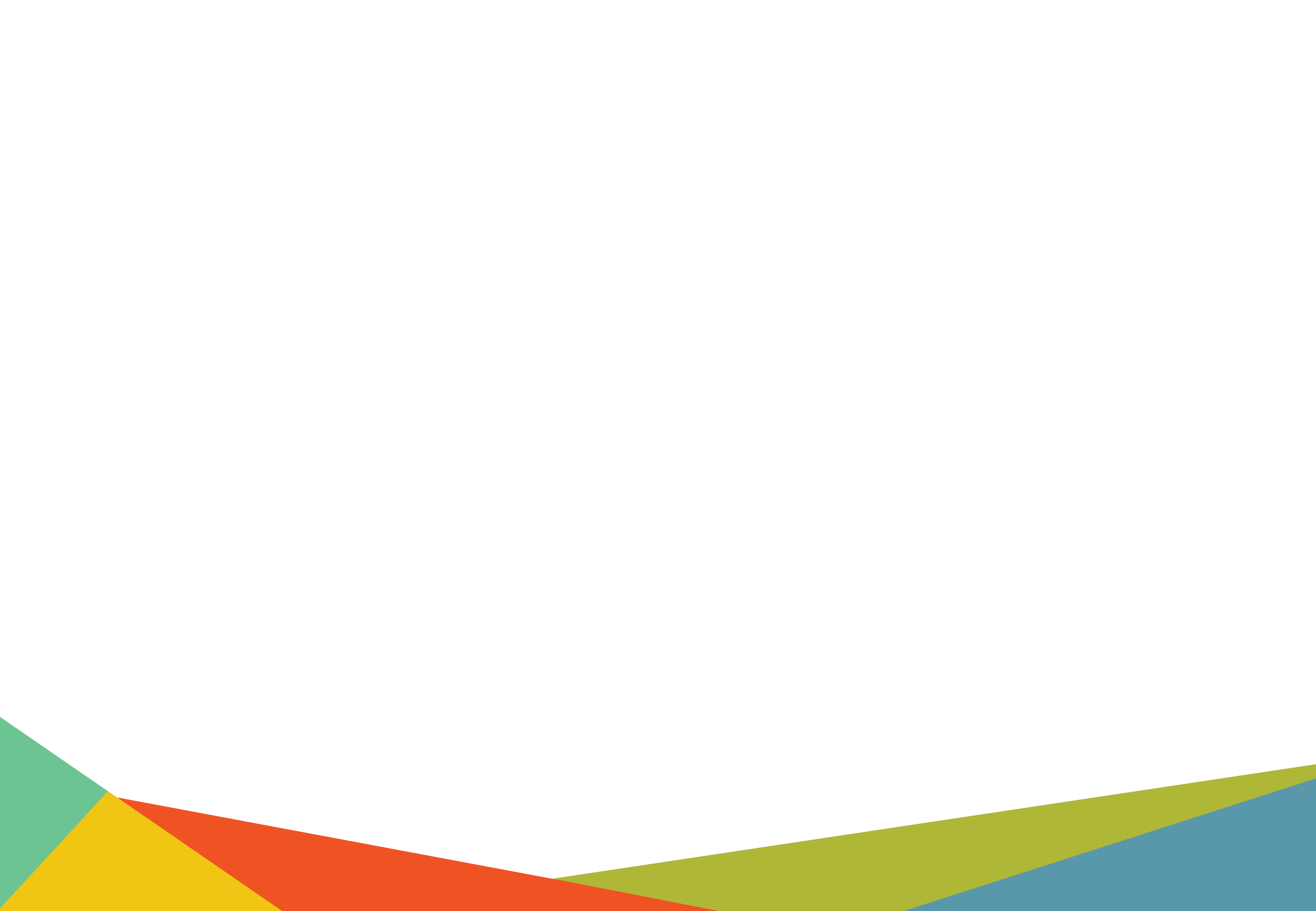 10
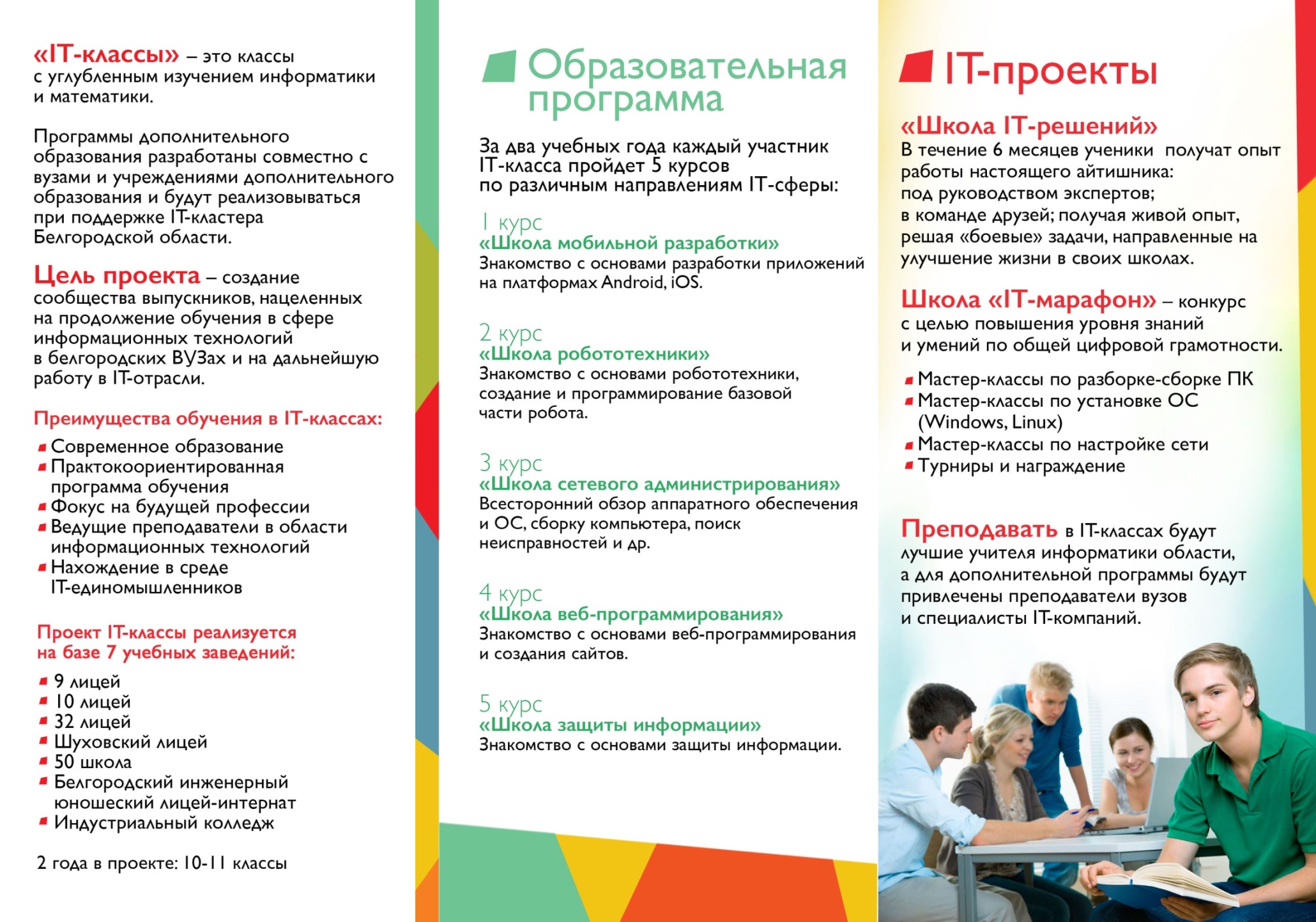 ДОПОЛНИТЕЛЬНАЯ 
ОБРАЗОВАТЕЛЬНАЯ ПРОГРАММА
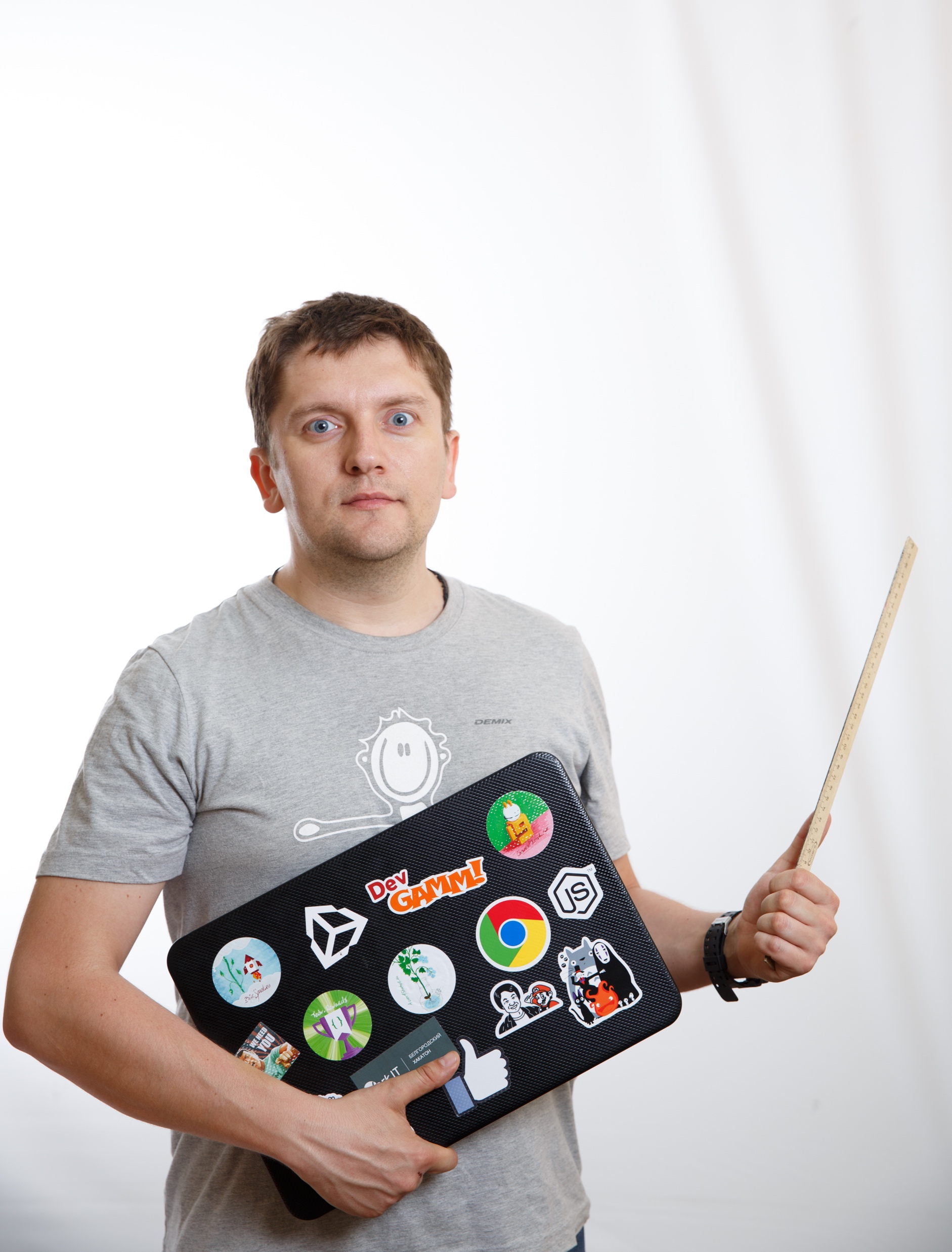 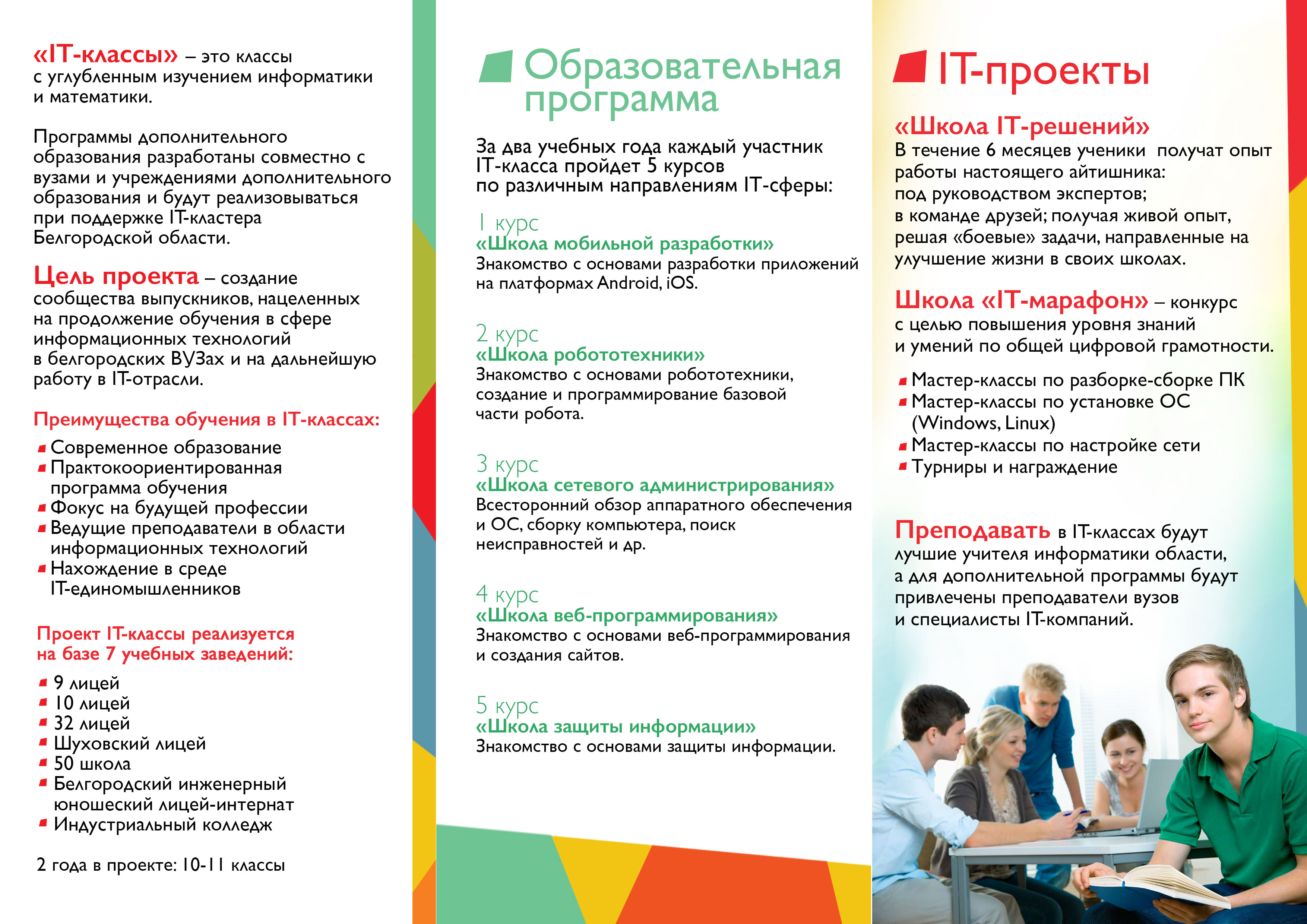 Пазюк Валерий
Геннадьевич
основатель студии #f90 media, 
преподаватель Открытой и
нжиниринговой школы НИУ «БелГУ»
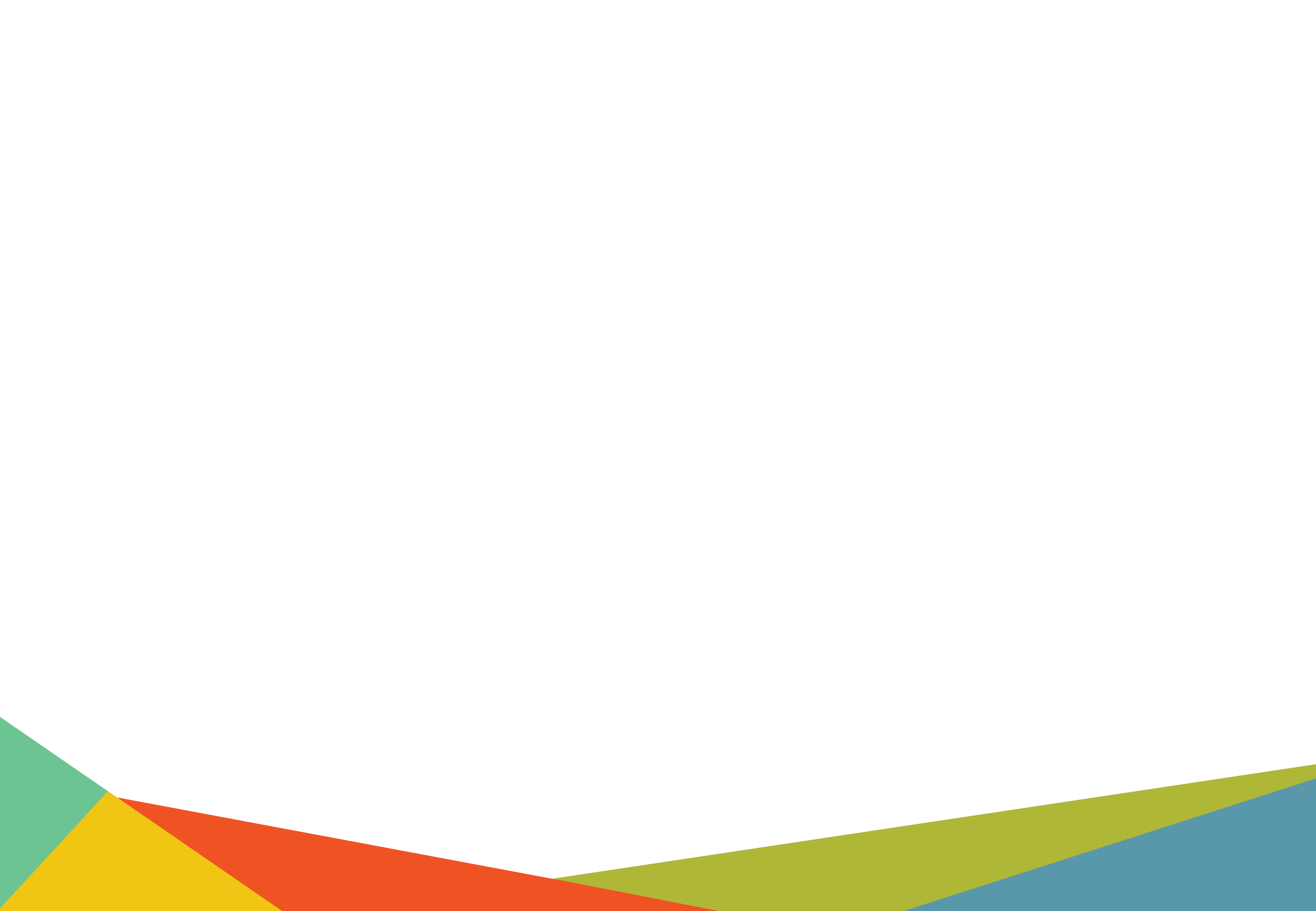 11
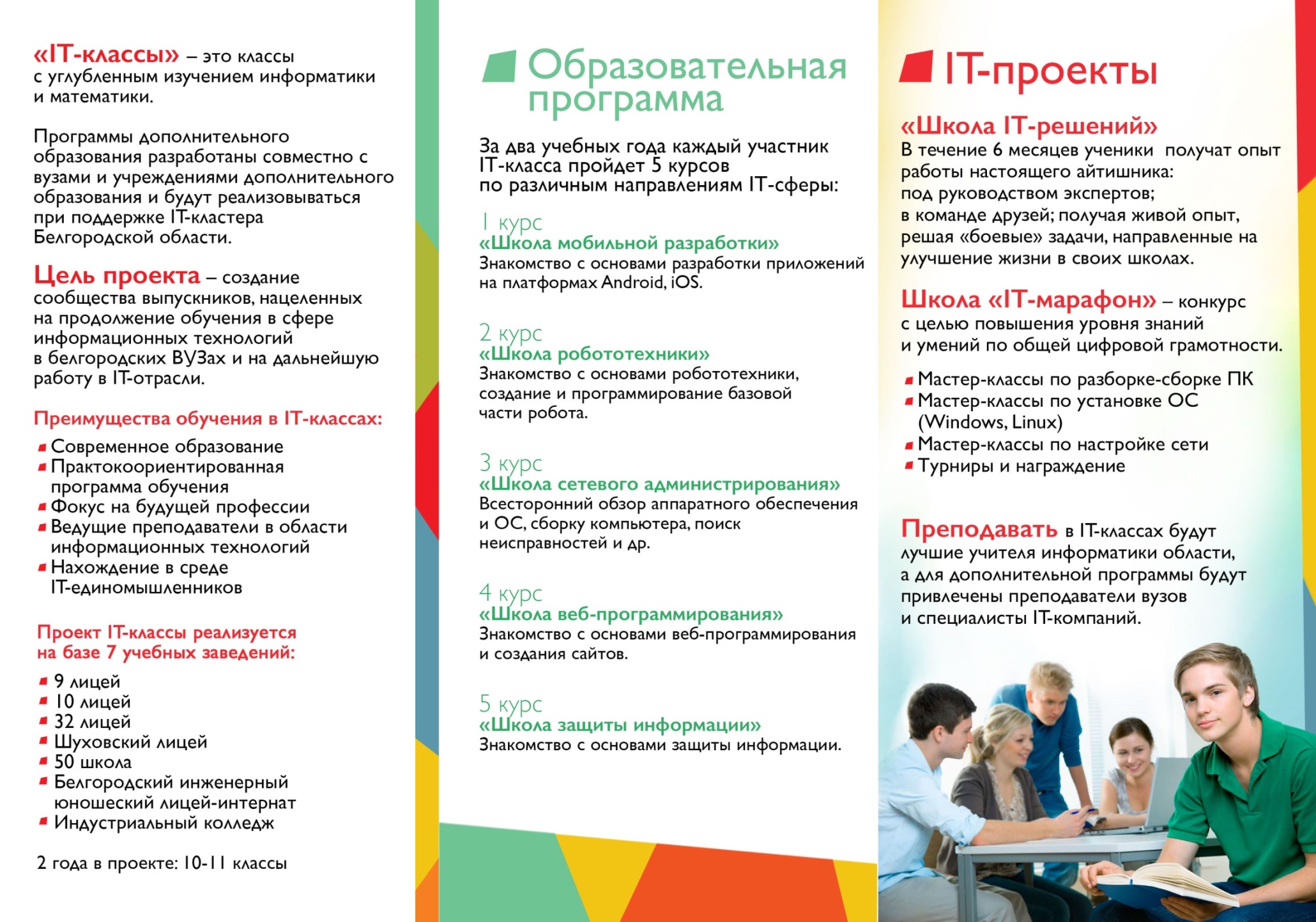 ДОПОЛНИТЕЛЬНАЯ 
ОБРАЗОВАТЕЛЬНАЯ ПРОГРАММА
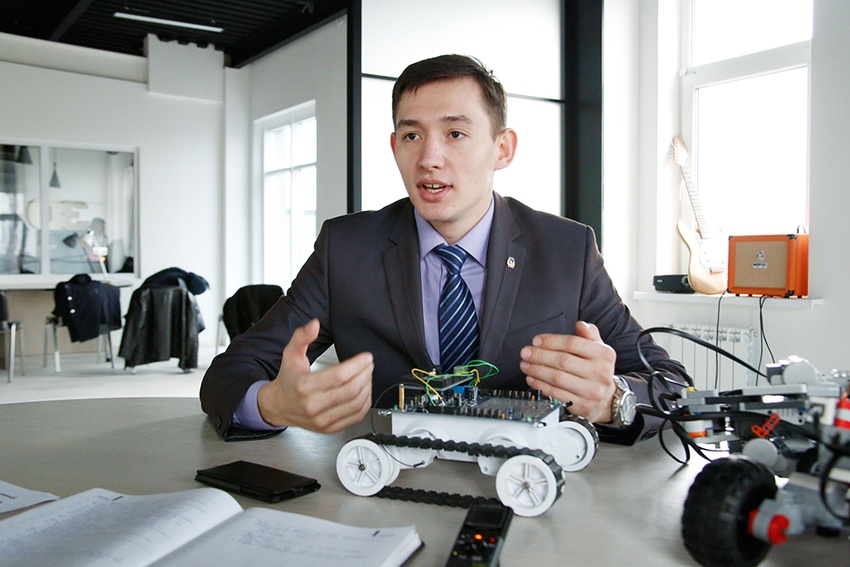 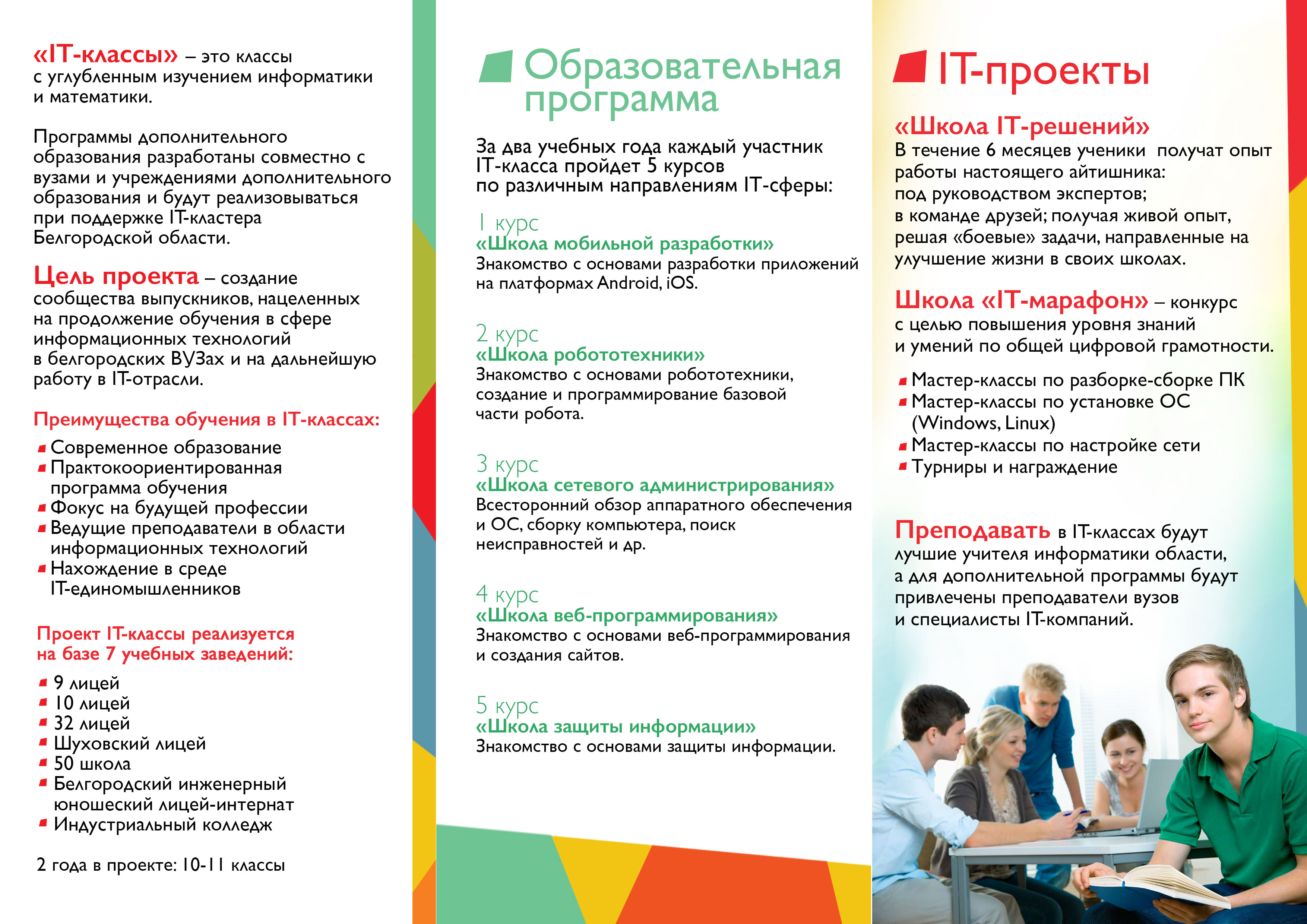 Добринский Евгений
Павлович
программист кафедры  
«Техническая кибернетика», 
преподаватель Белгородского детского 
технопарка «Кванториум»
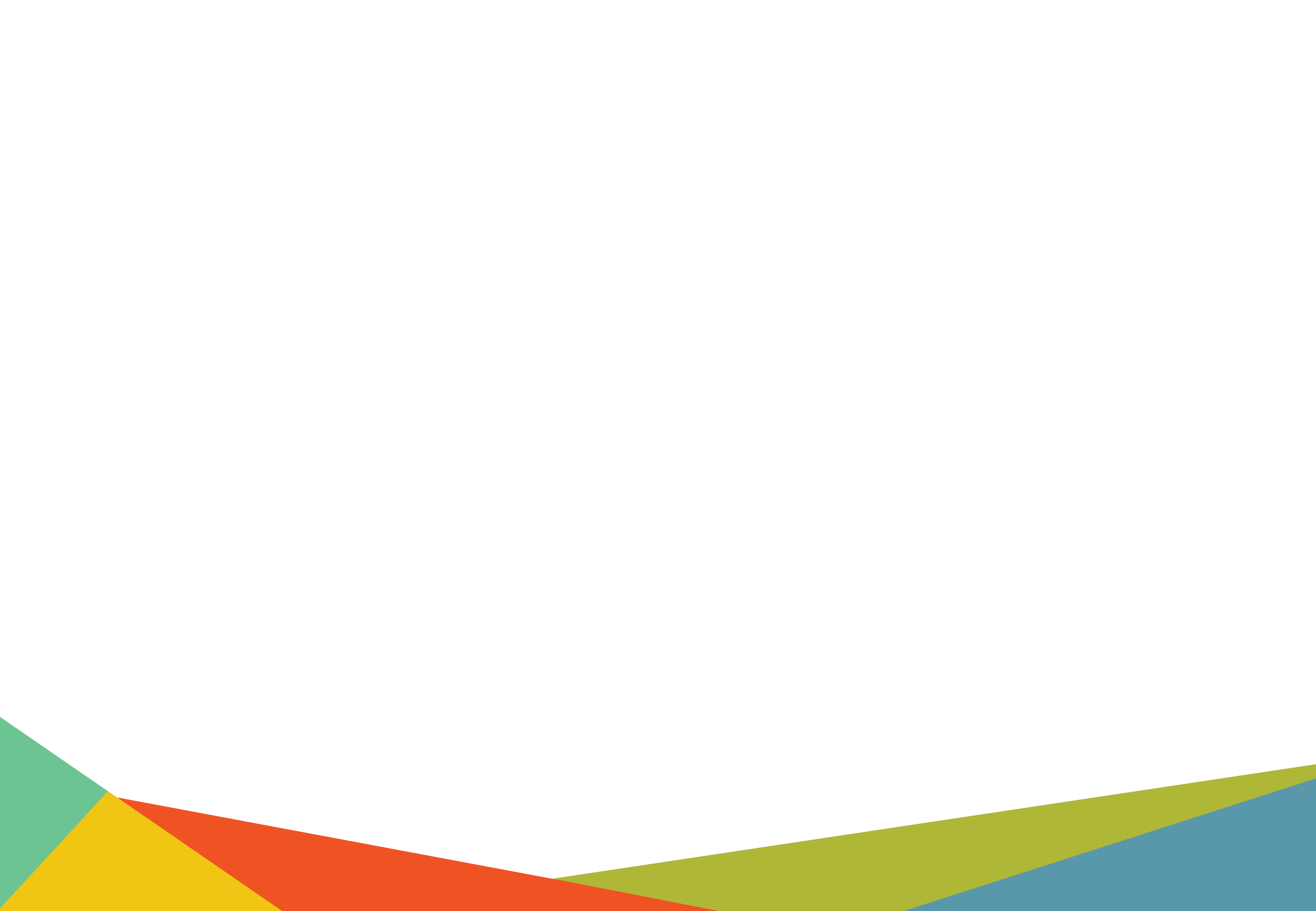 12
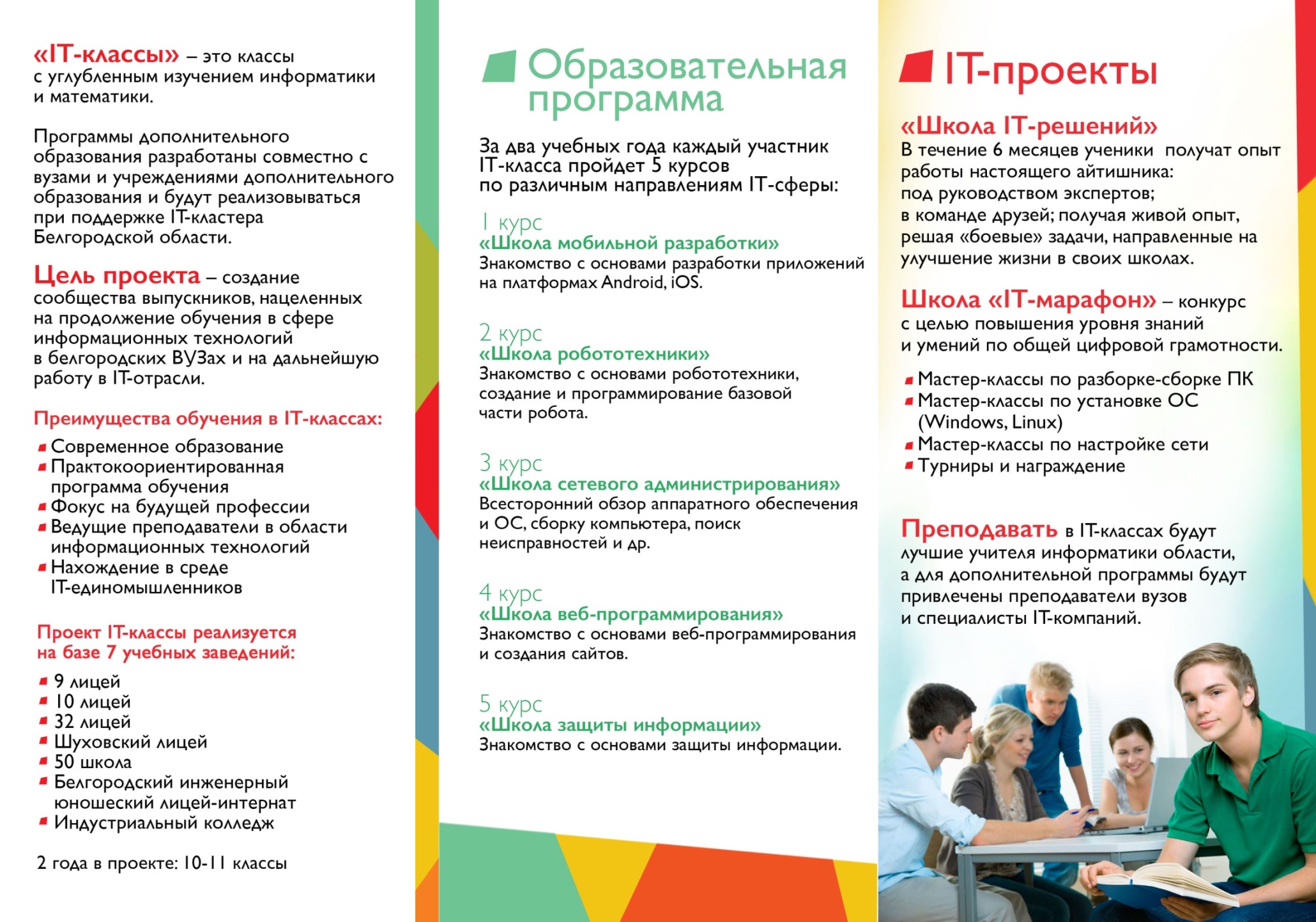 ДОПОЛНИТЕЛЬНАЯ 
ОБРАЗОВАТЕЛЬНАЯ ПРОГРАММА
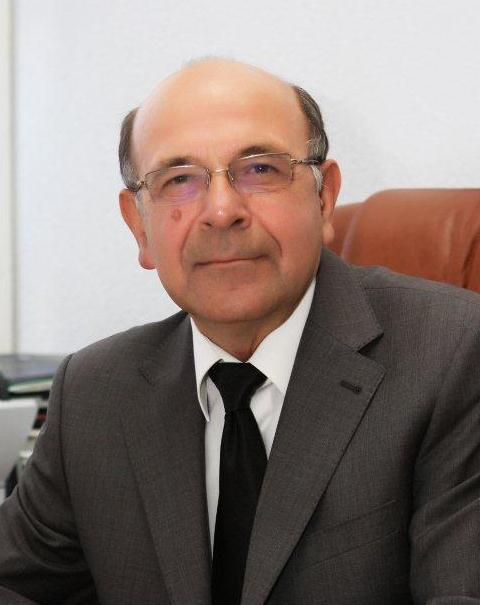 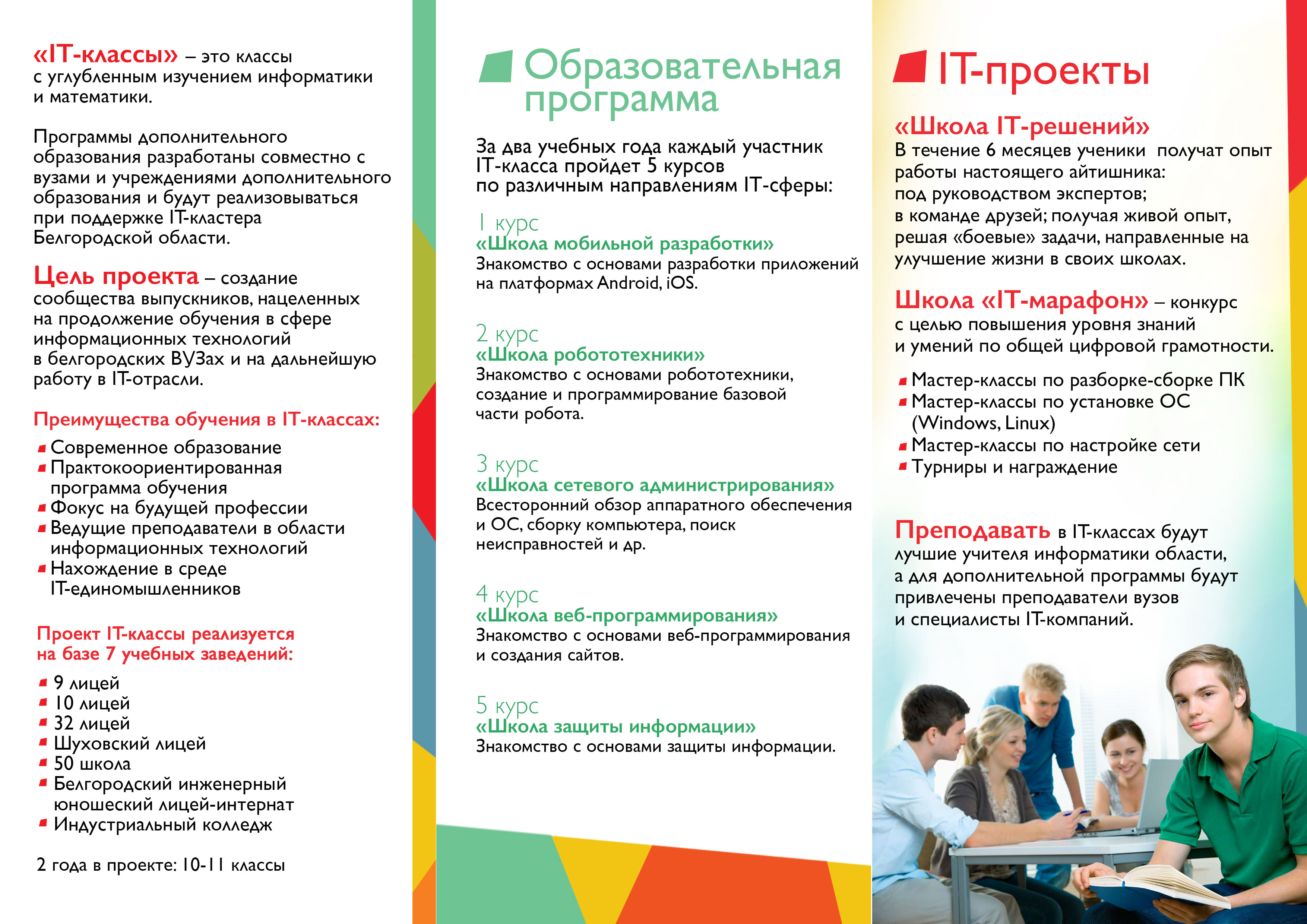 Куратор курса: 
Нешвеев Виталий Владимирович
Проректор по информационным 
технологиям Белгородского университета 
кооперации, экономики и права
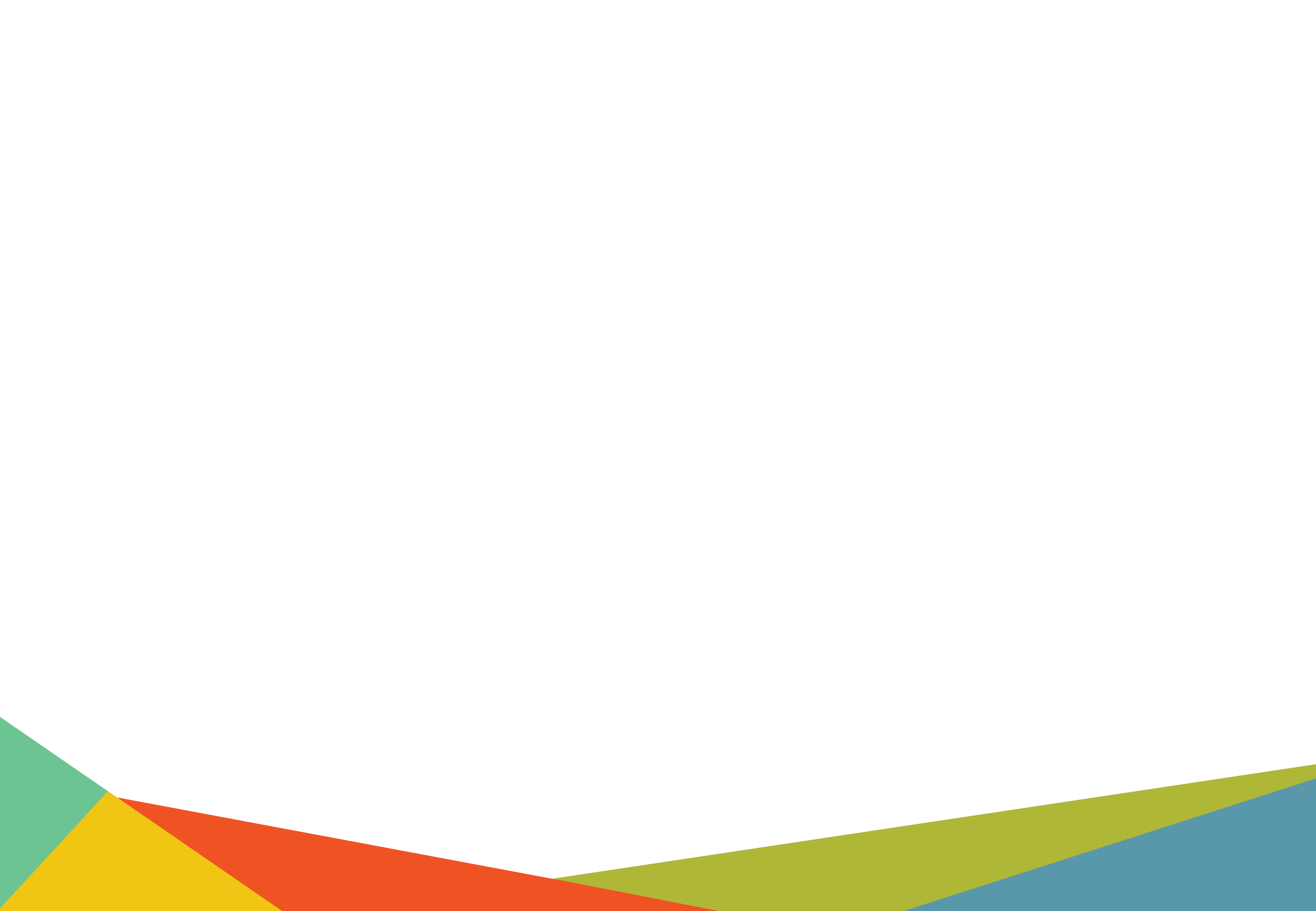 13
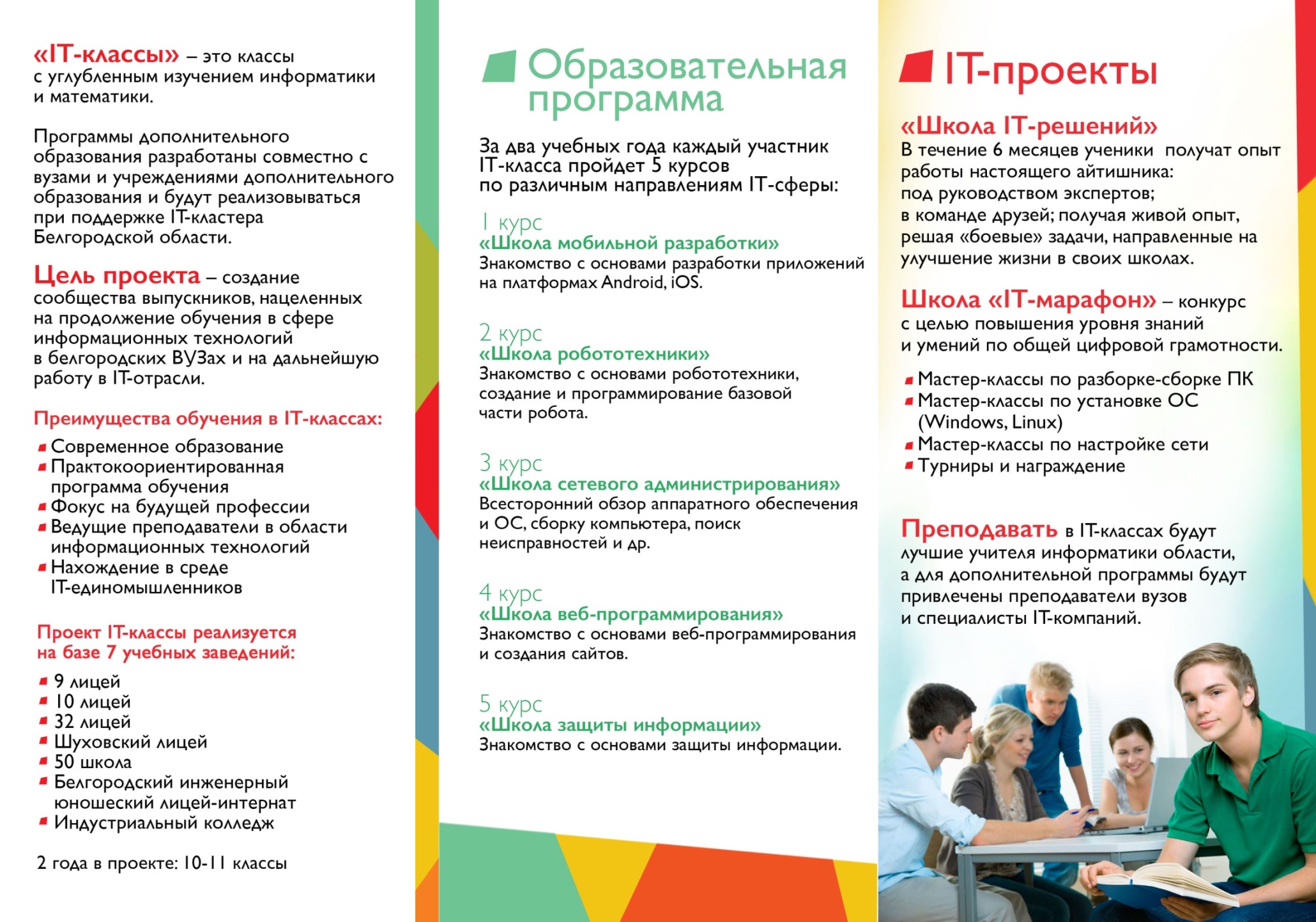 ДОПОЛНИТЕЛЬНАЯ 
ОБРАЗОВАТЕЛЬНАЯ ПРОГРАММА
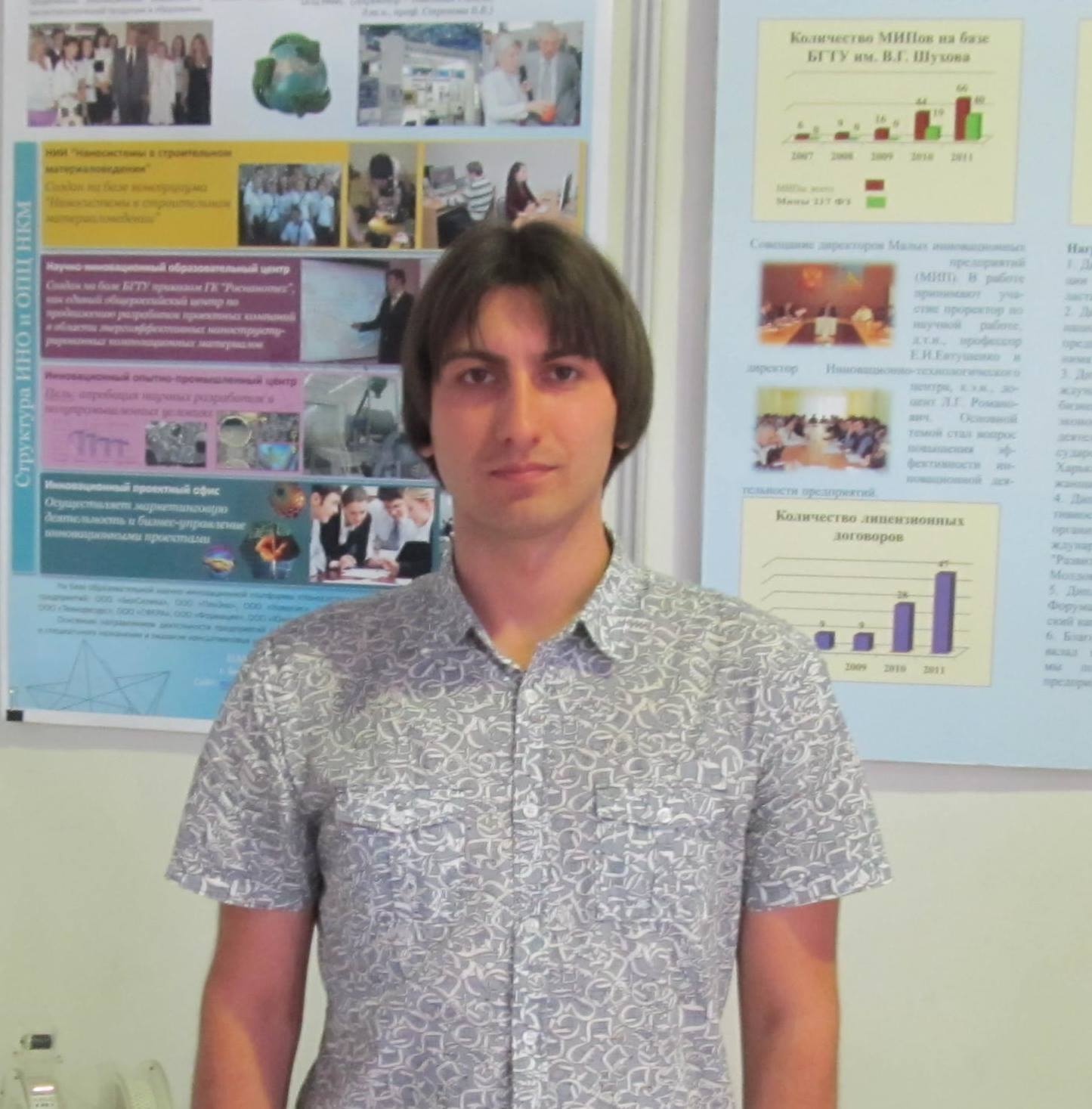 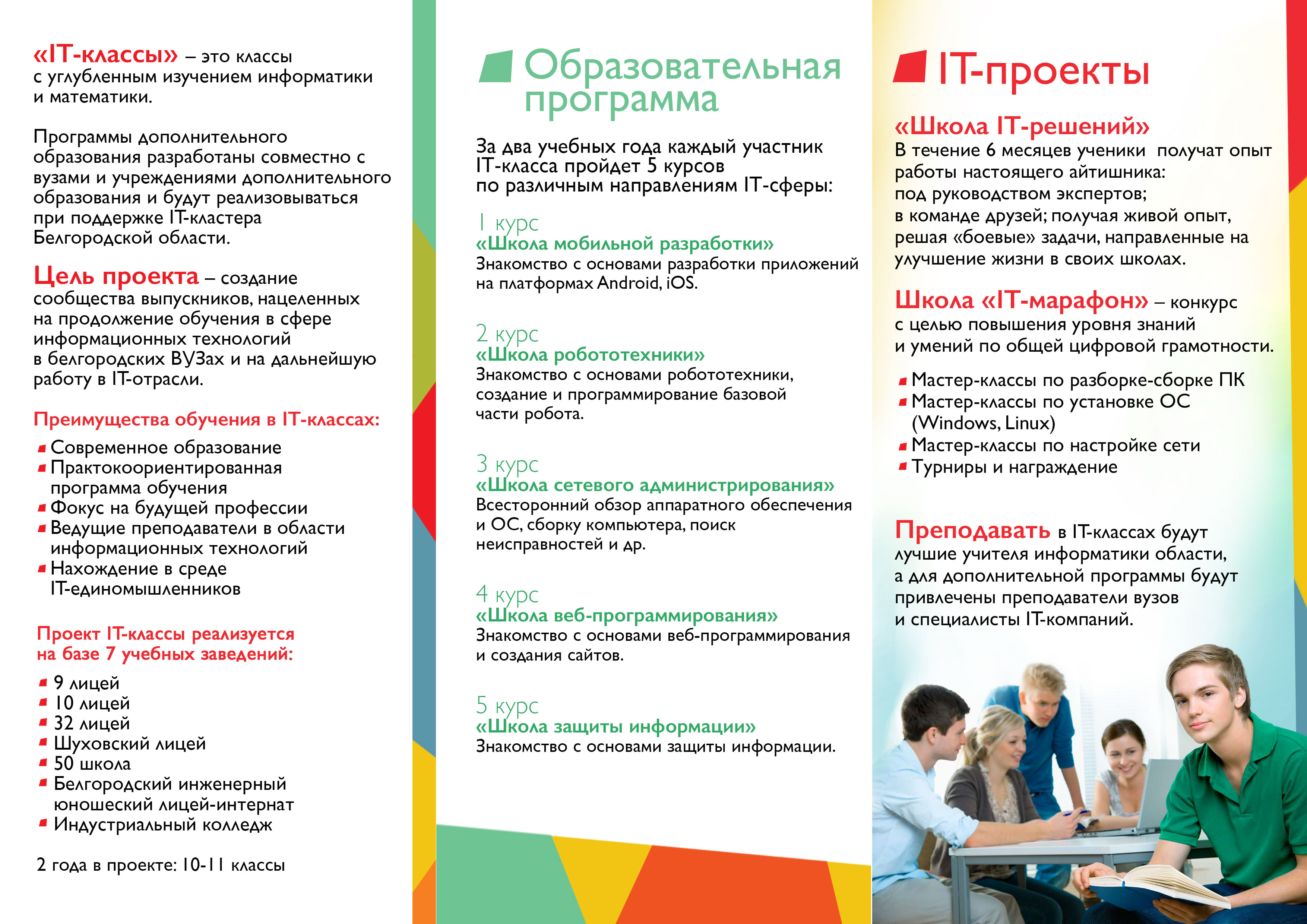 Веретенников Олег 
Владимирович
Программист института энергетики, 
информационных технологий и управляющих 
систем, Кафедра информационных технологий,
старший преподаватель
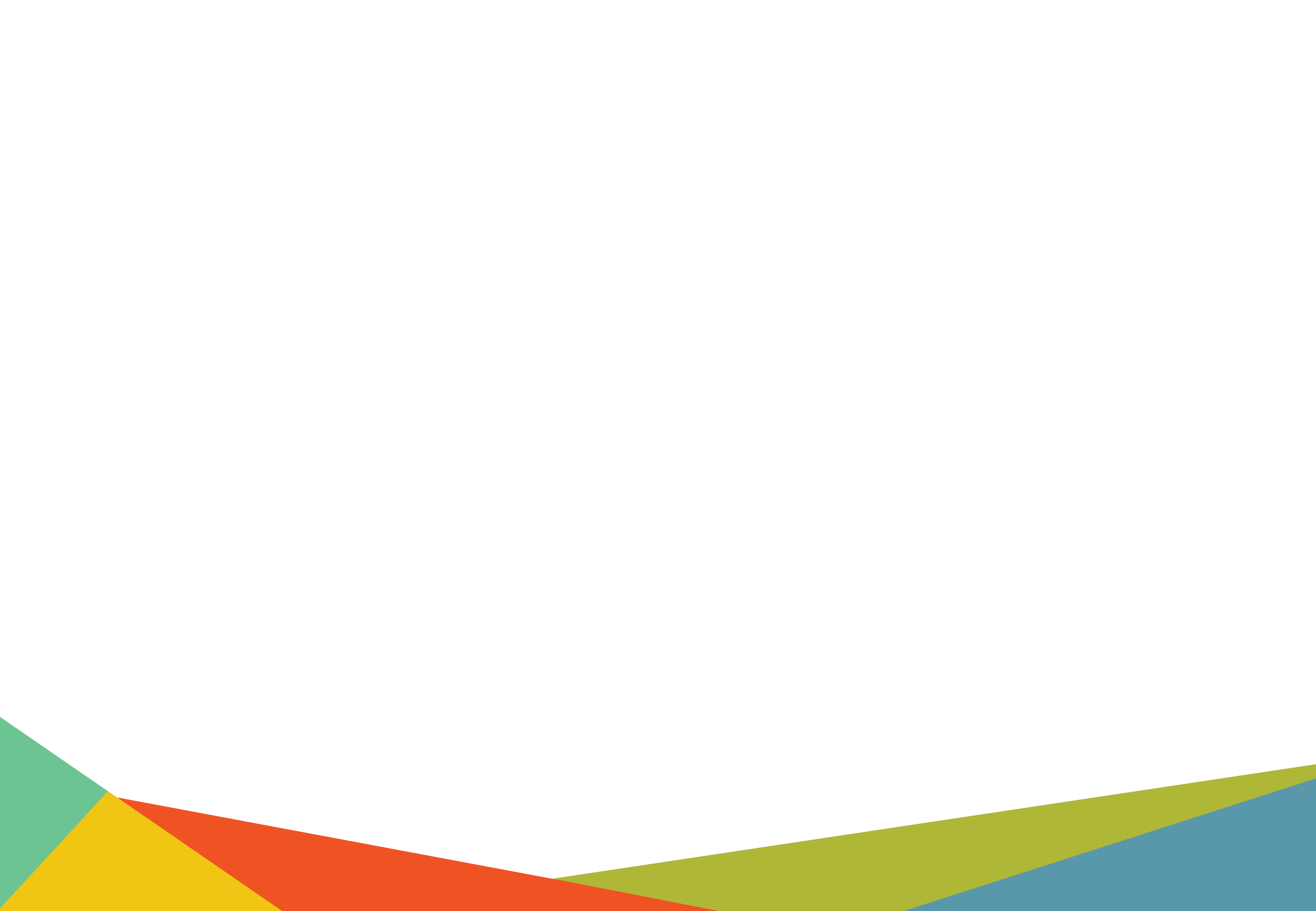 14
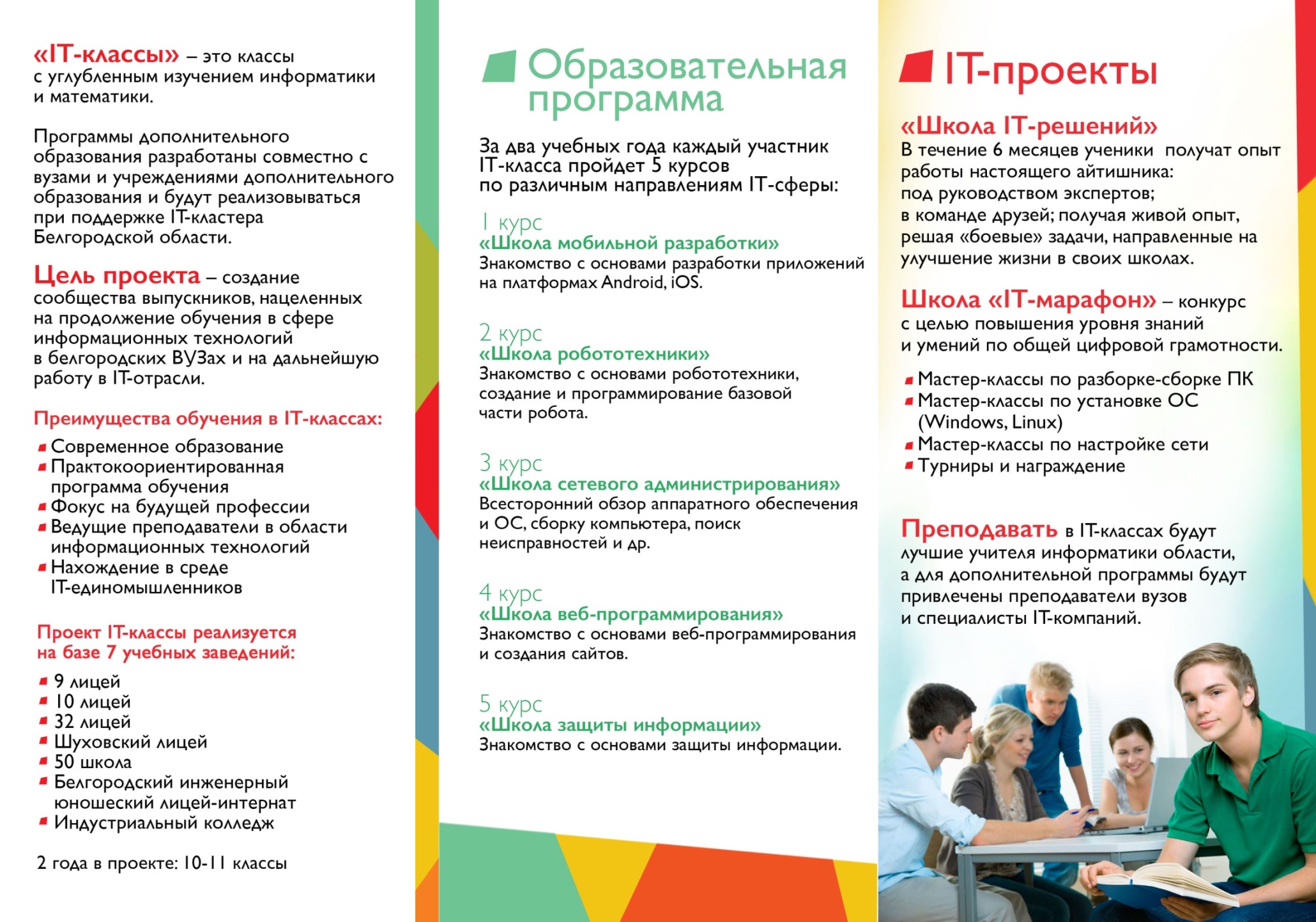 ДОПОЛНИТЕЛЬНАЯ 
ОБРАЗОВАТЕЛЬНАЯ ПРОГРАММА
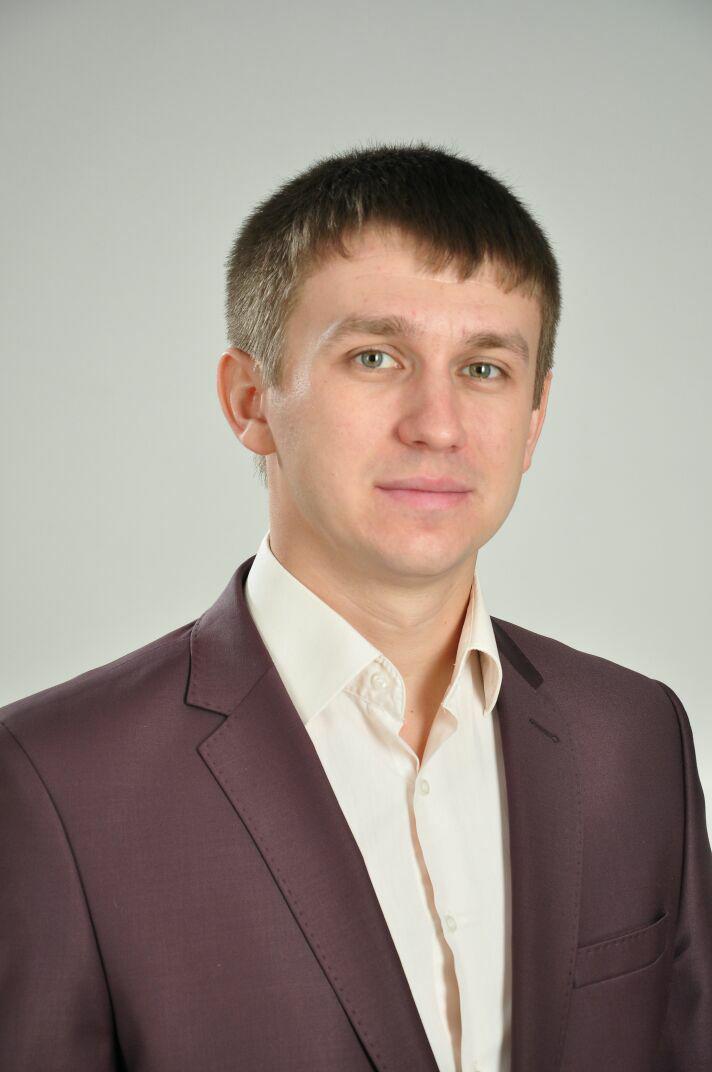 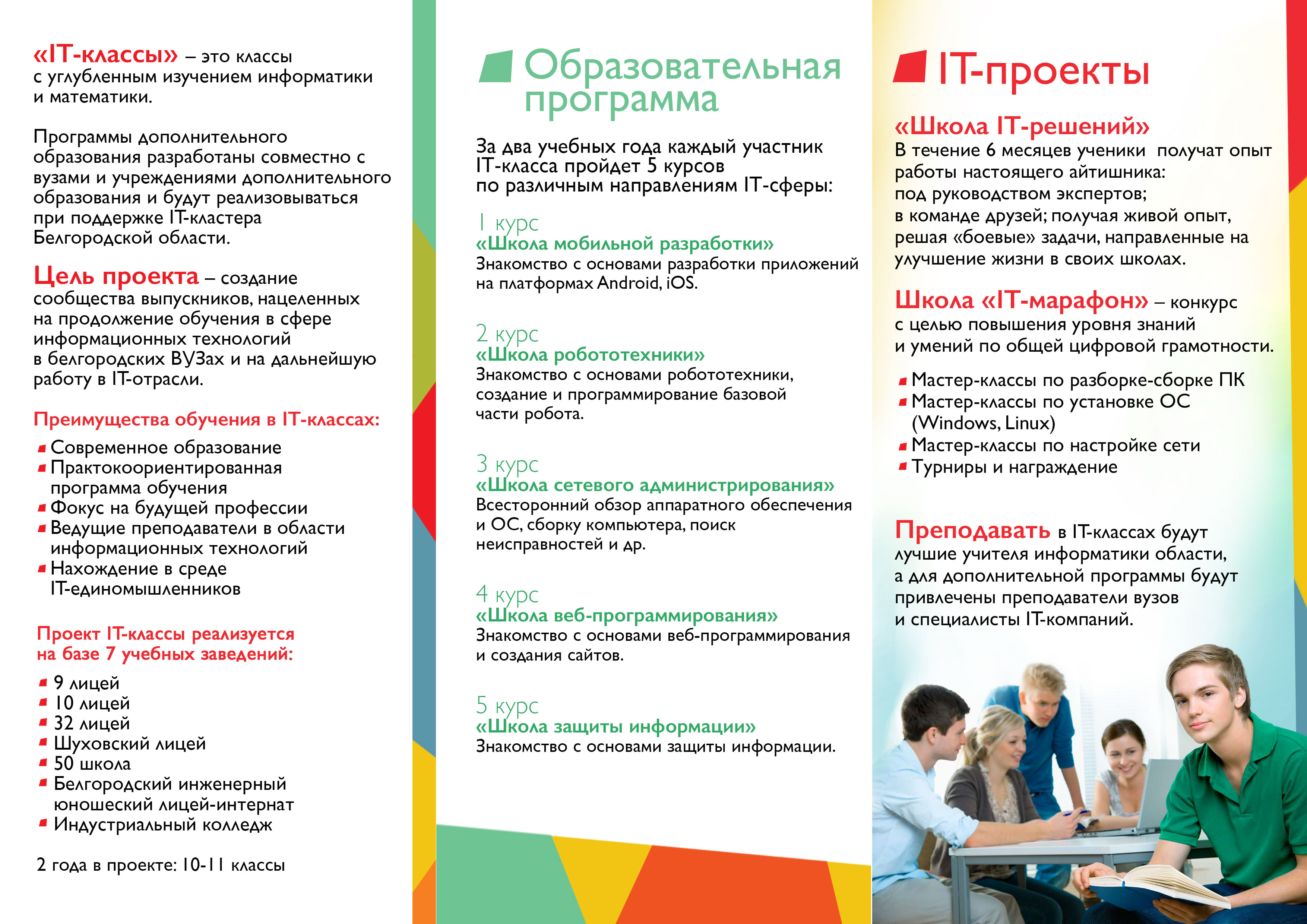 Титов Александр
Юрьевич
специалист по информационной 
безопасности ООО "Радиус"
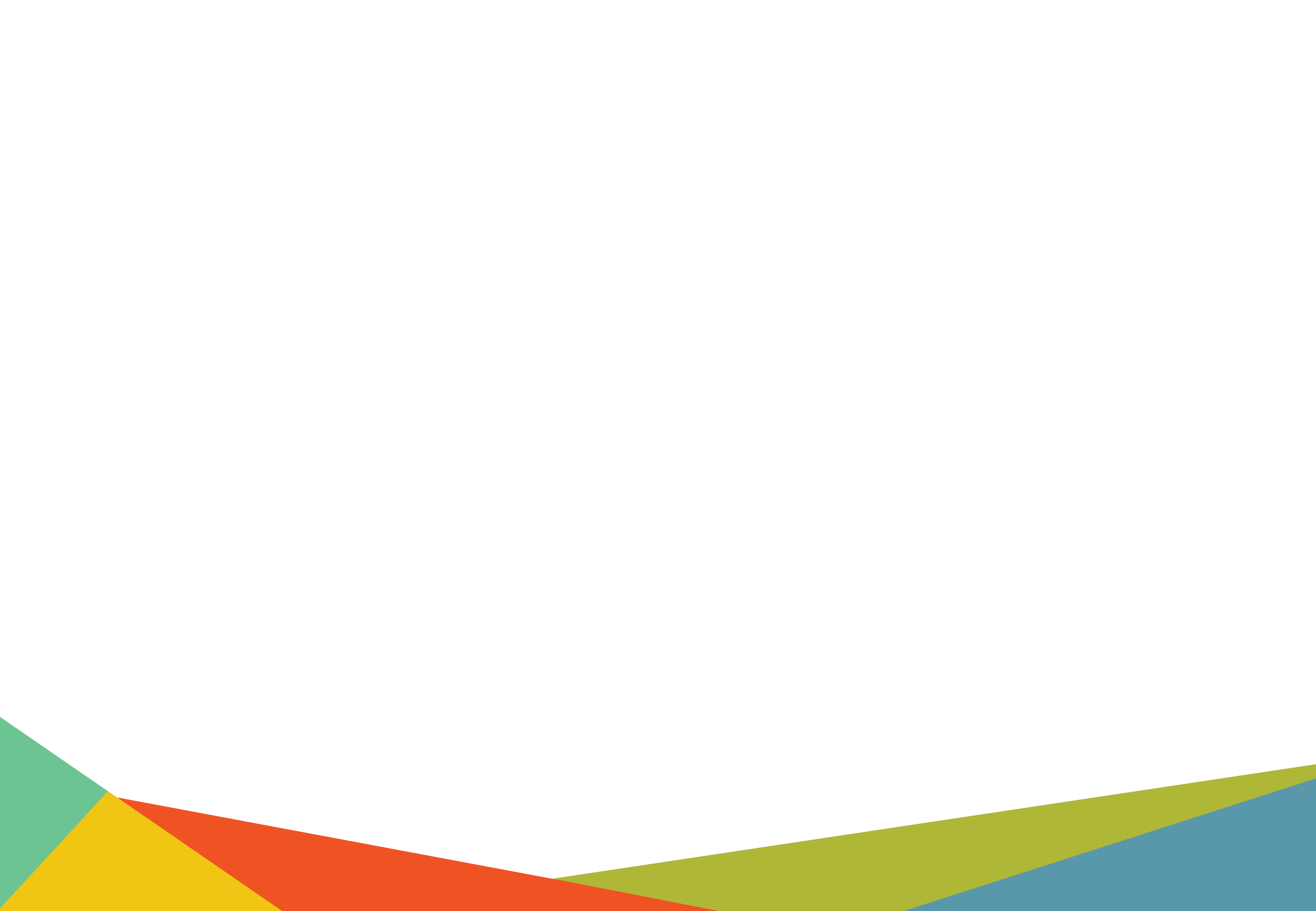 15
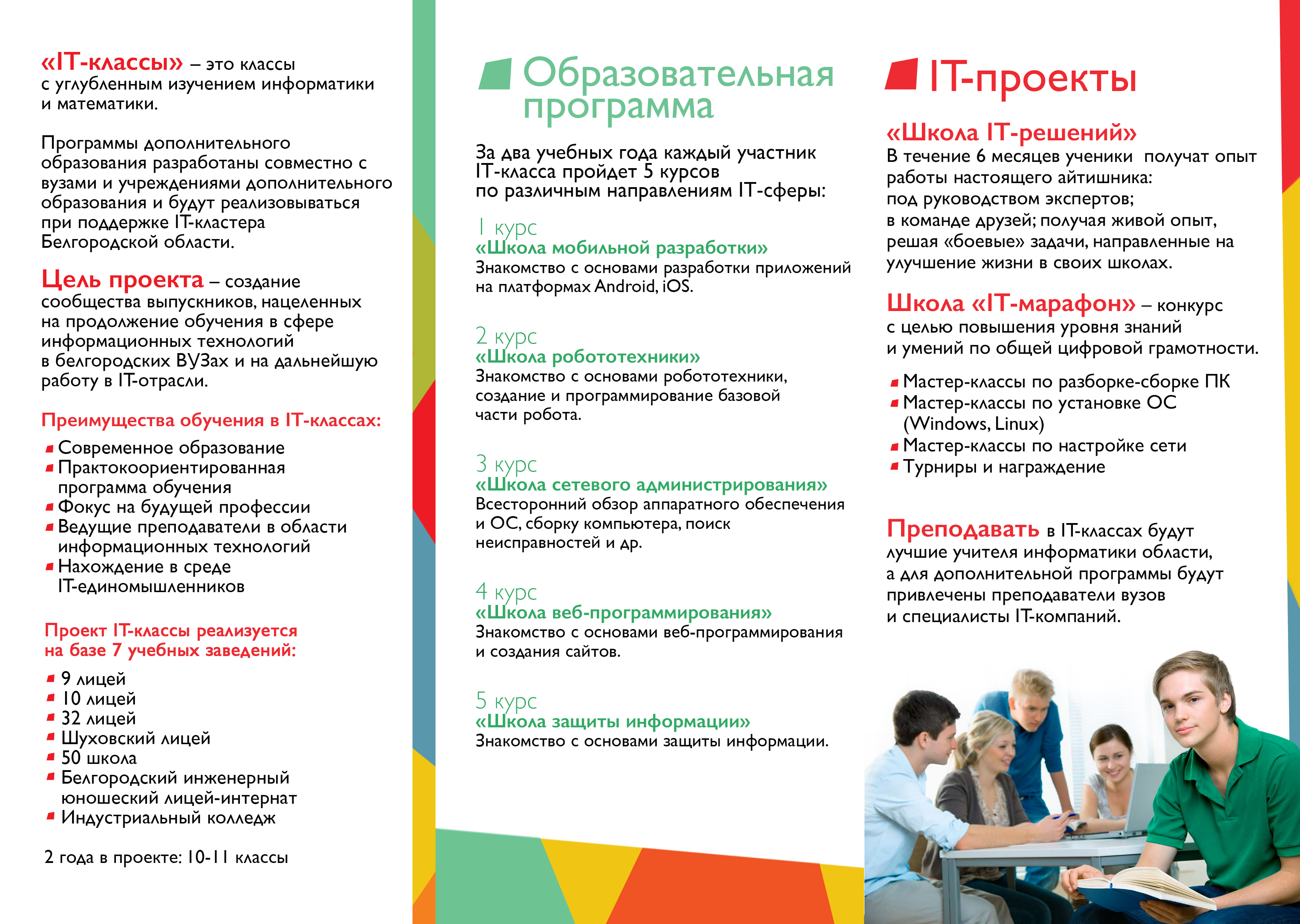 «Школа IT-решений»
«IT-марафон»
В течение 6 месяцев ученики 
в командах пройдут ряд курсов 
под руководством наставников:
Дизайн-мышление
Costumer Development
И создадут совой собственный
проект, направленный на улучшение
жизни в школах.
В течение 6 месяцев ученики 
в командах пройдут ряд курсов 
под руководством наставников:
Сборка и разборка ПК
Настройка ПК и сети
Установка ОС и др.
И посоревнуются на турнире на
звание лучшей команды.
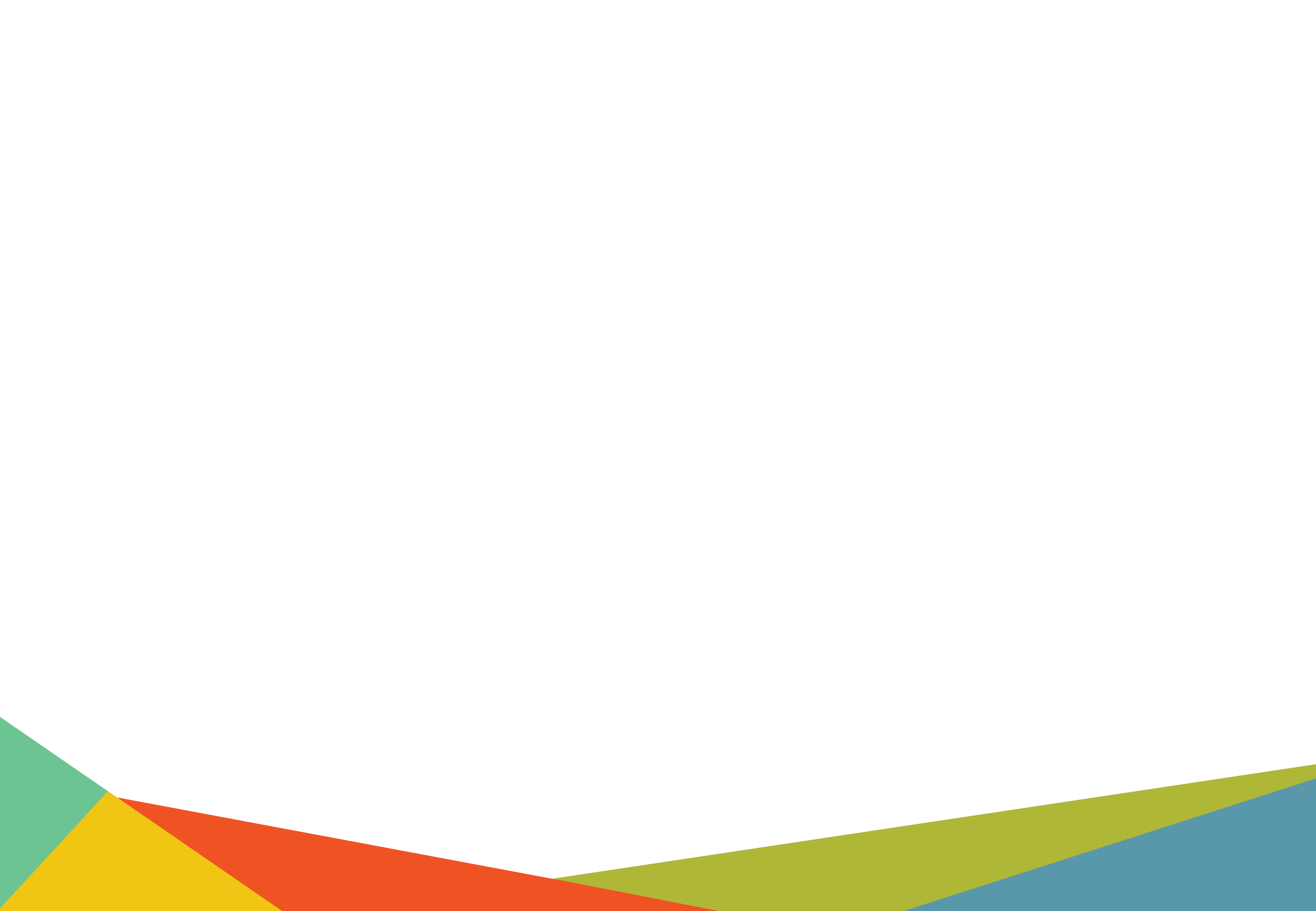 16
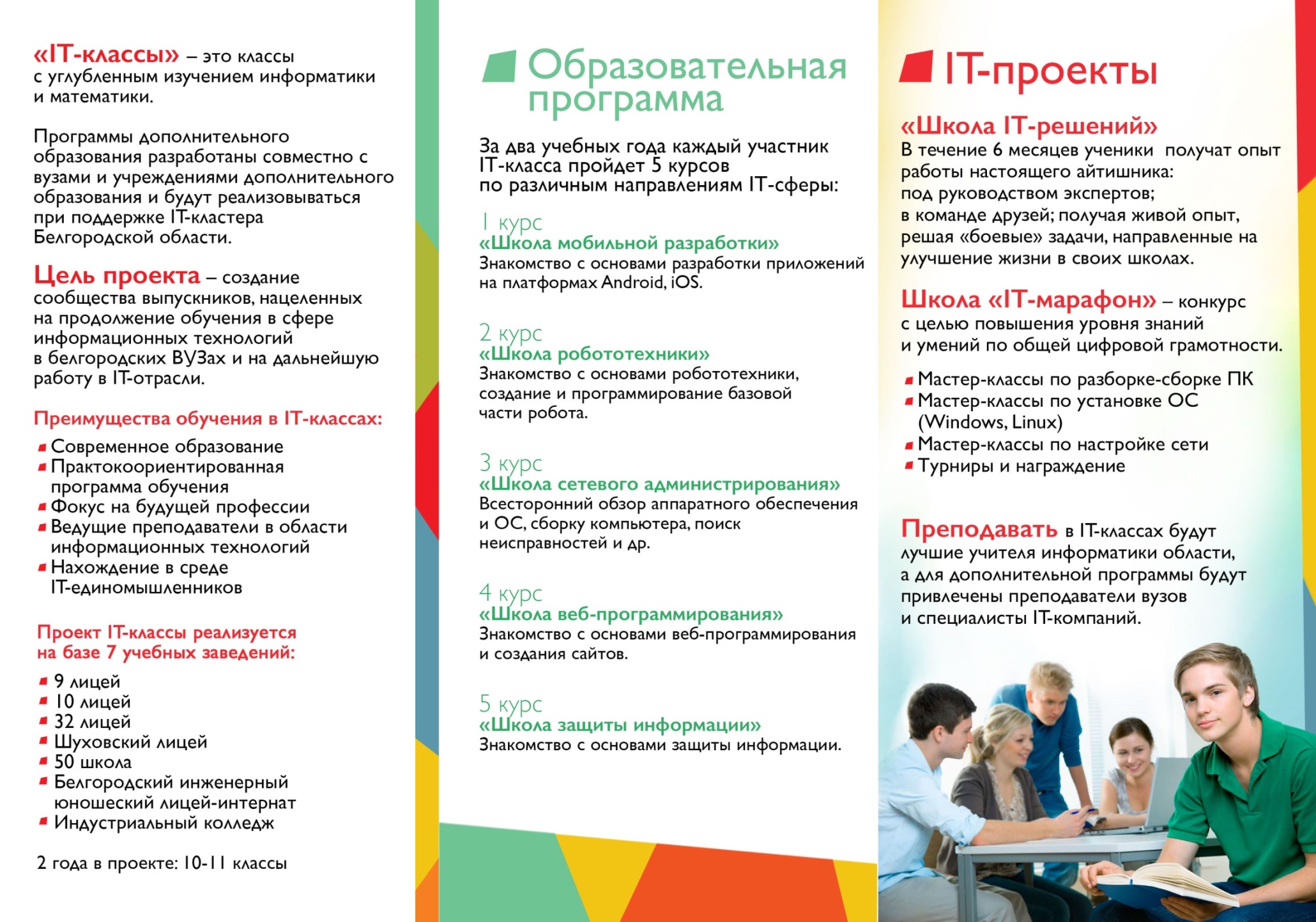 ЭКСКУРСИИ В КОМПАНИИ-ПАРТНЕРЫ
IT-КЛАССОВ
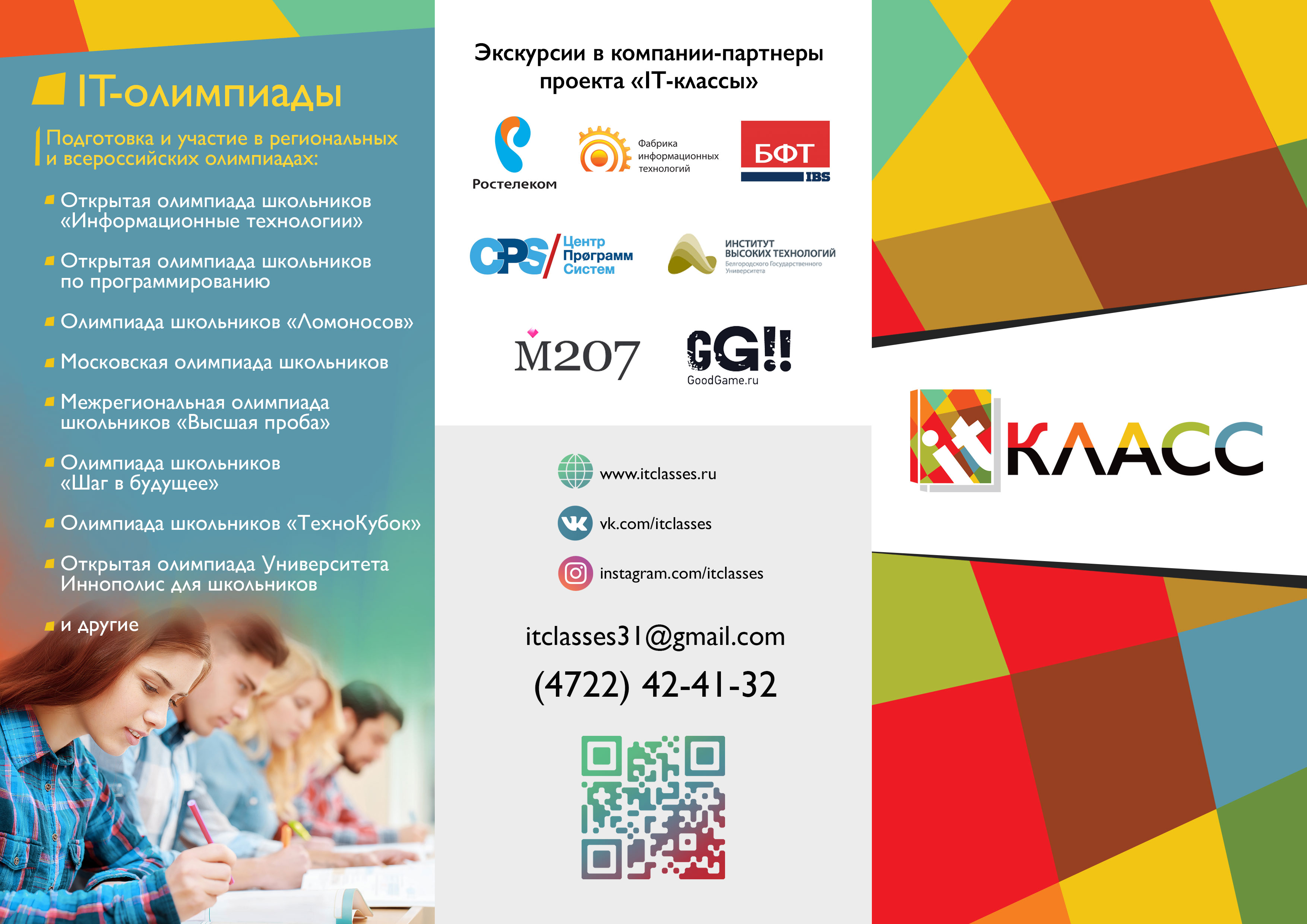 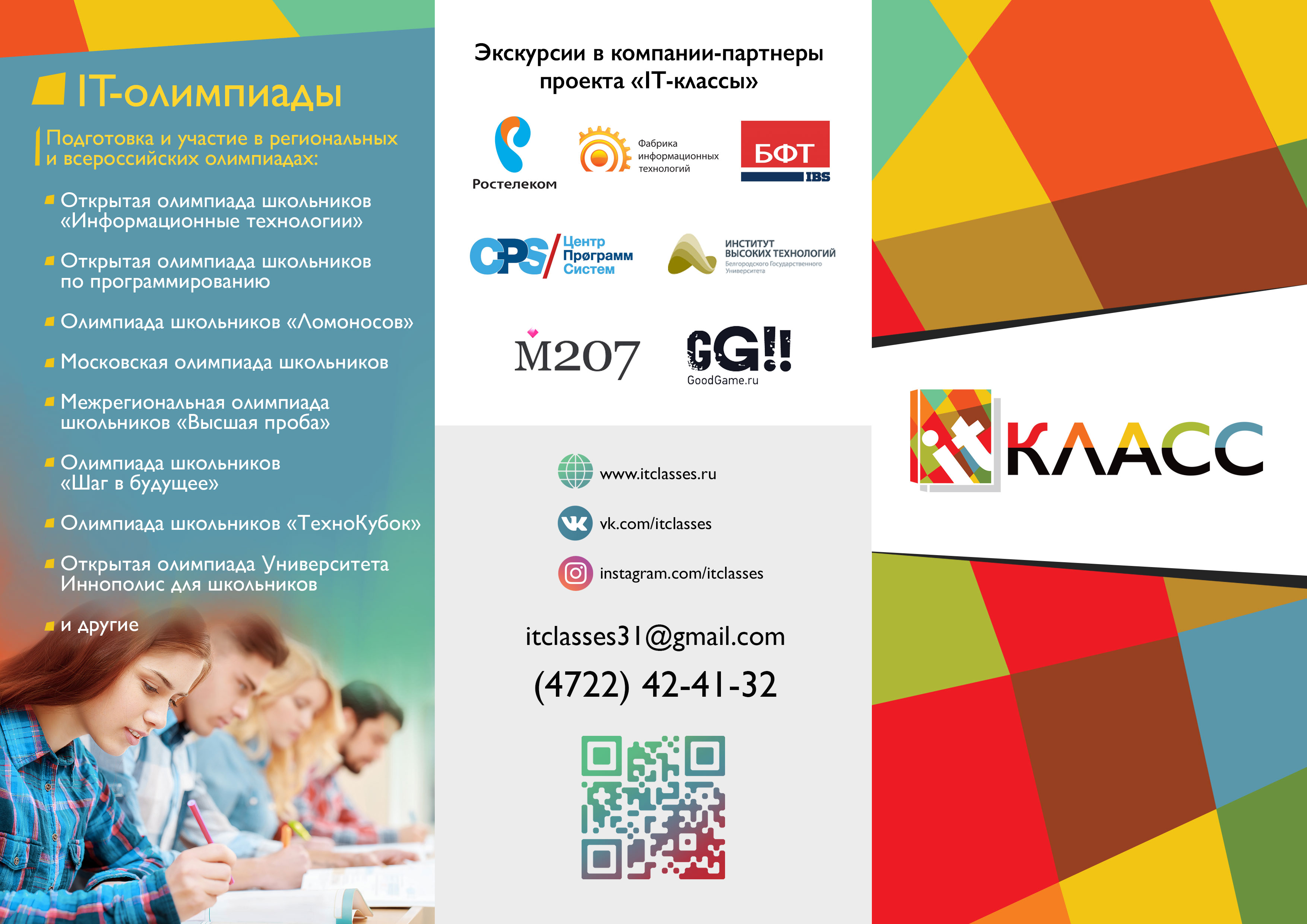 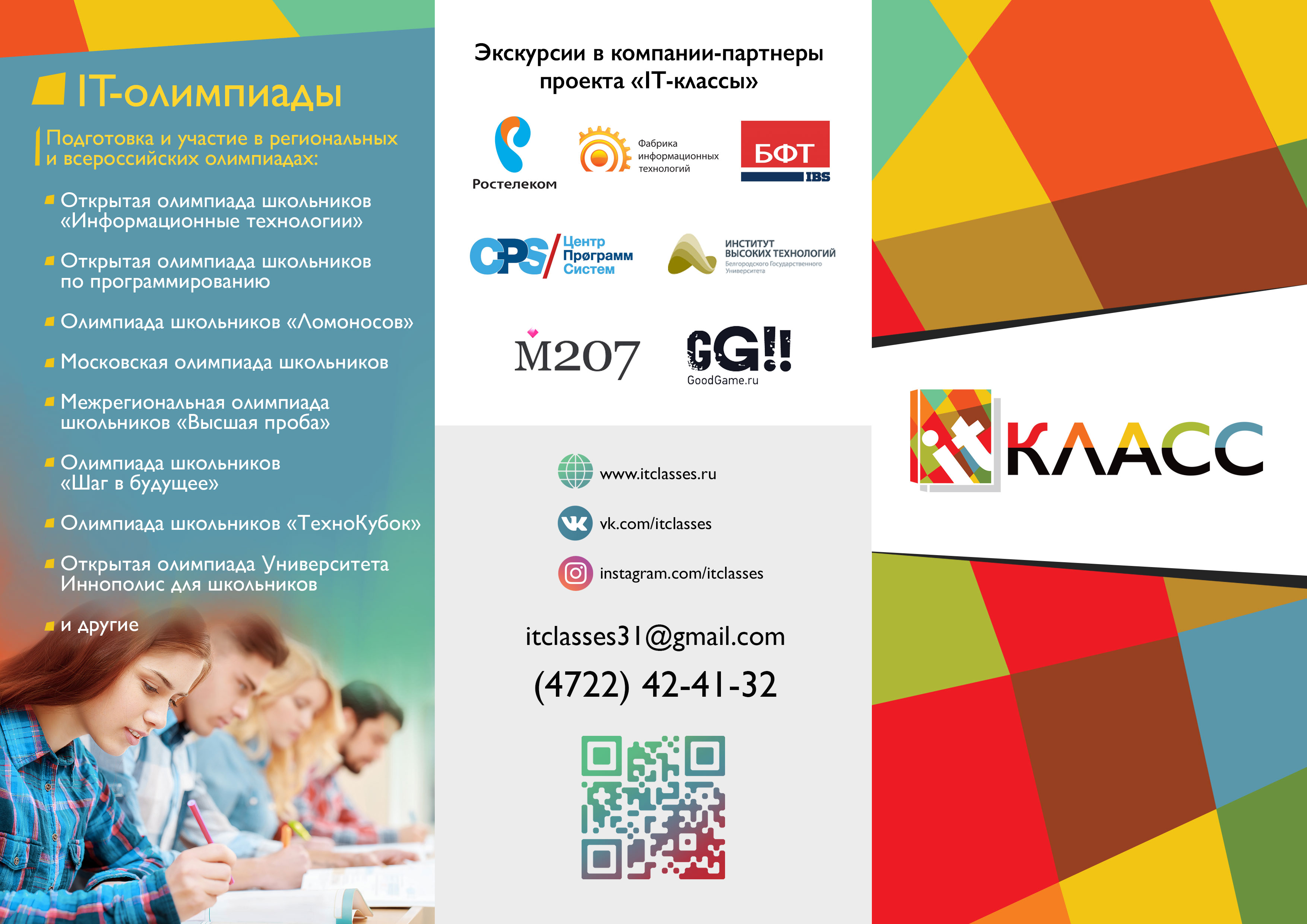 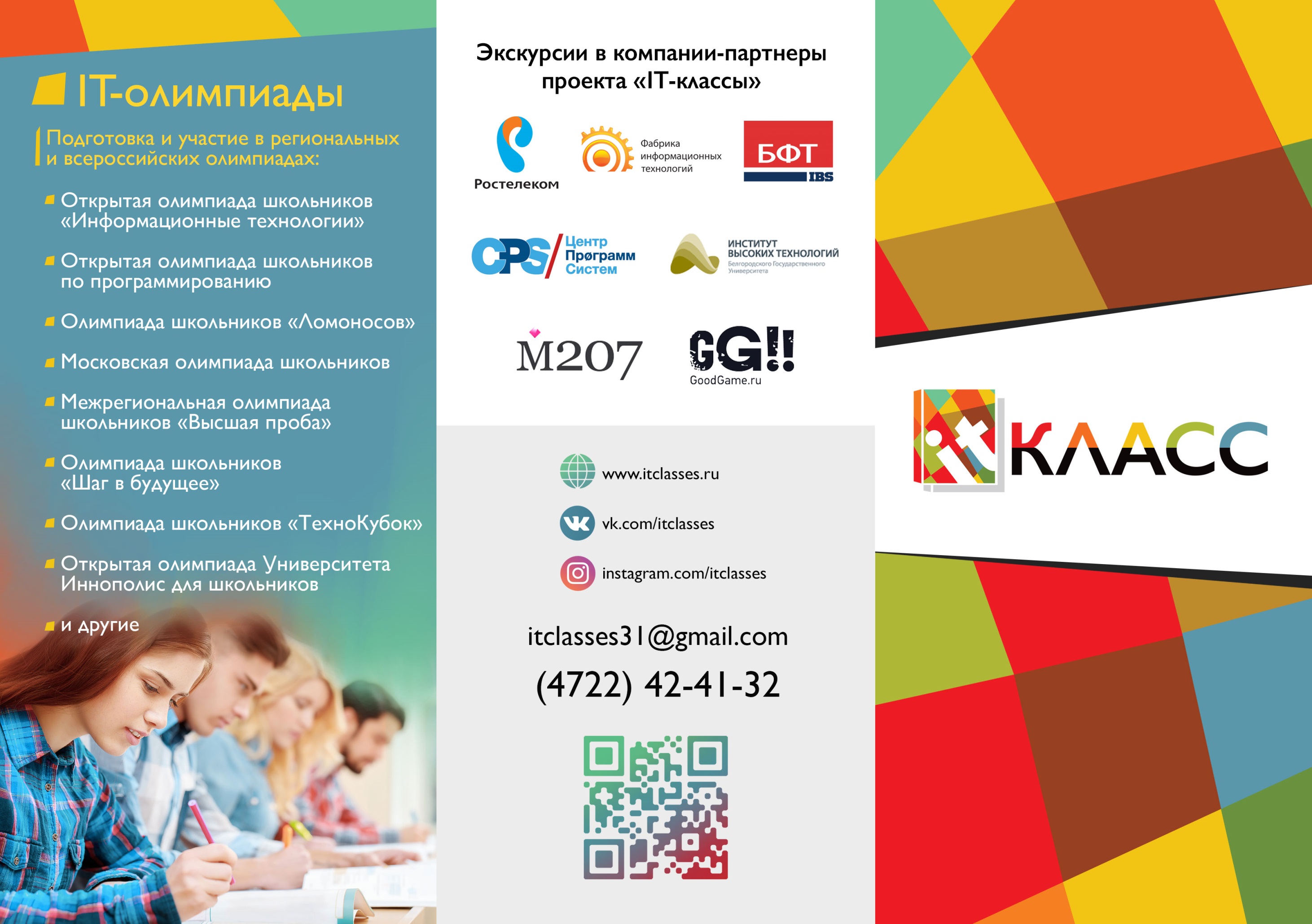 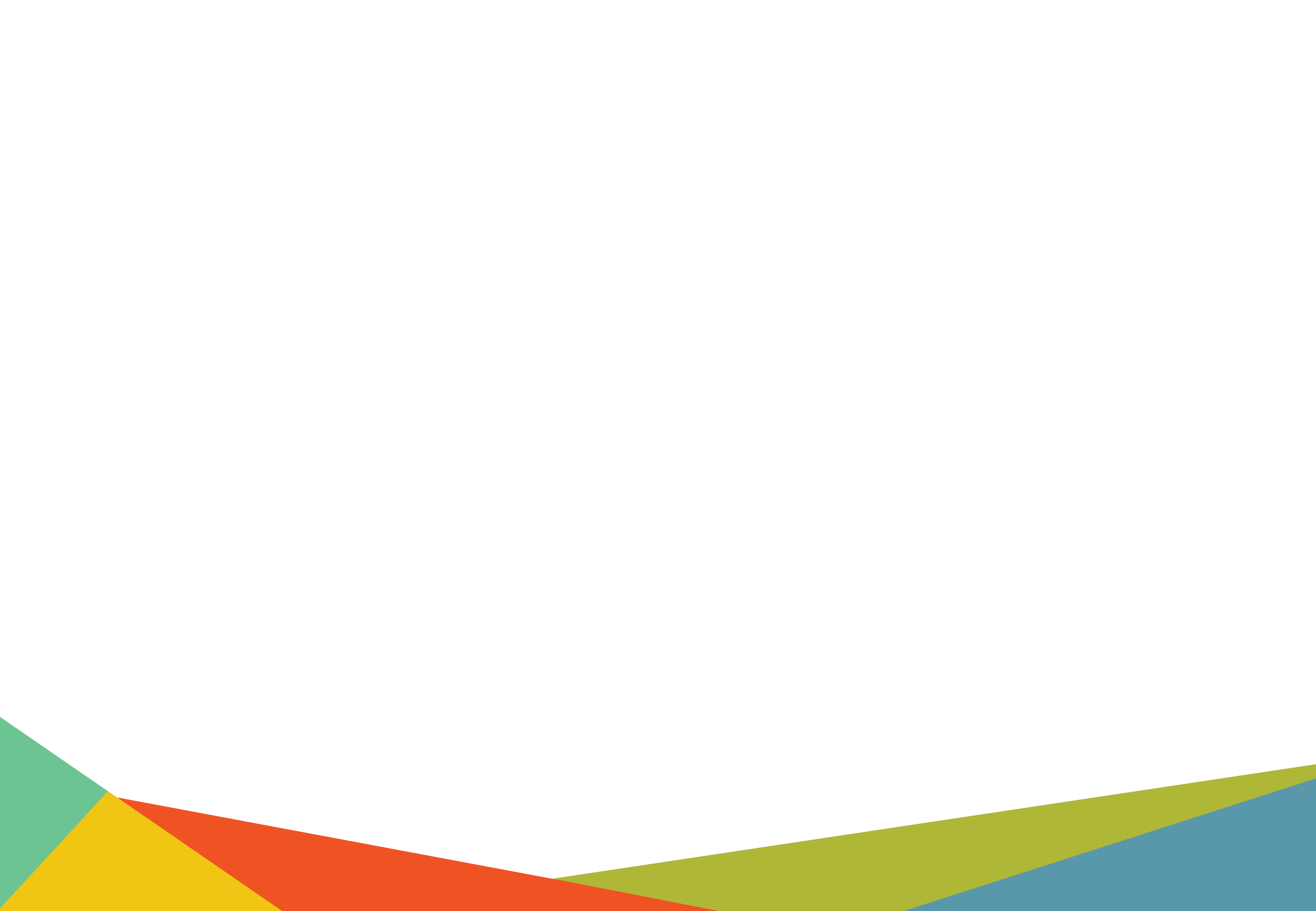 17
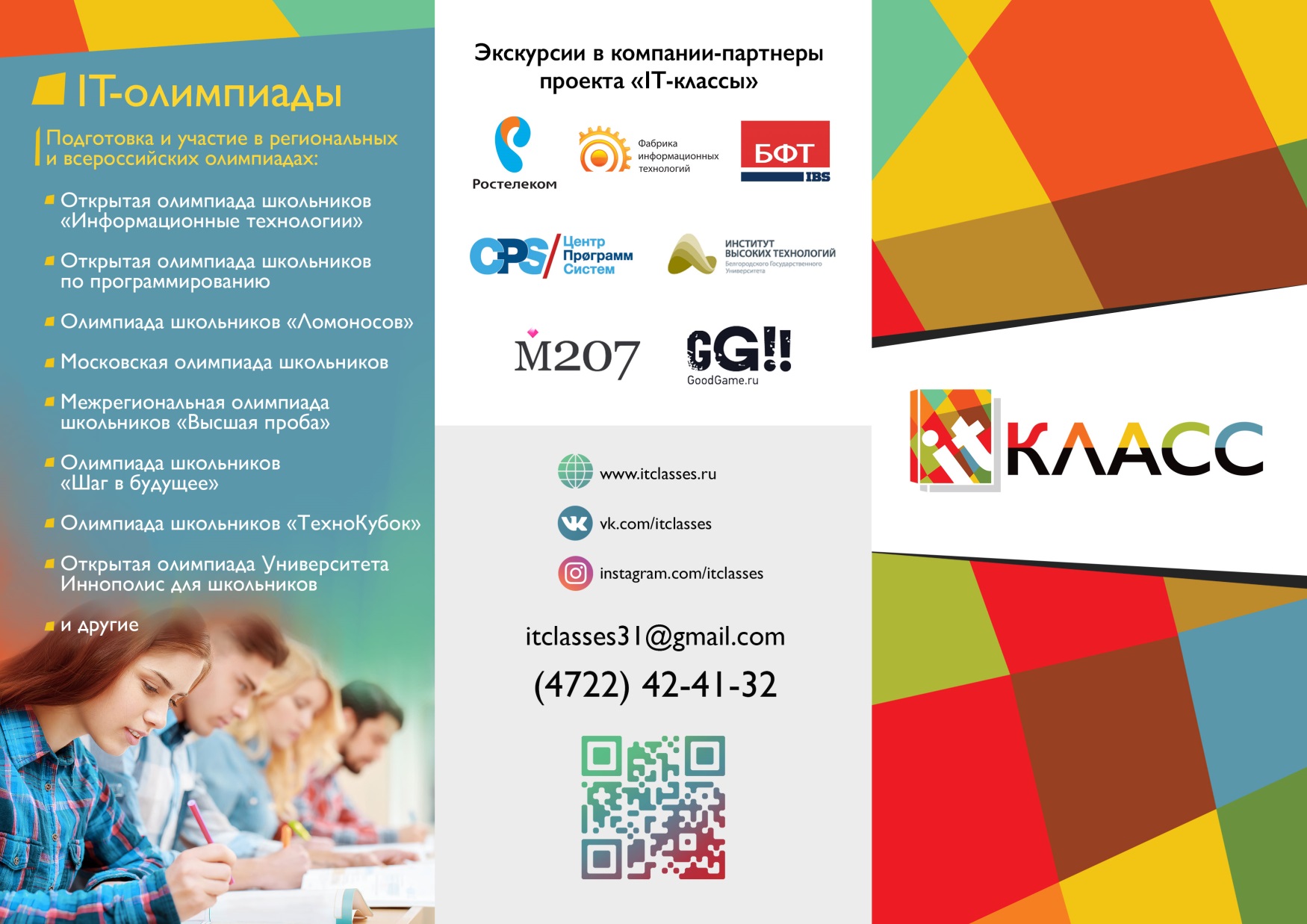 9 лицей
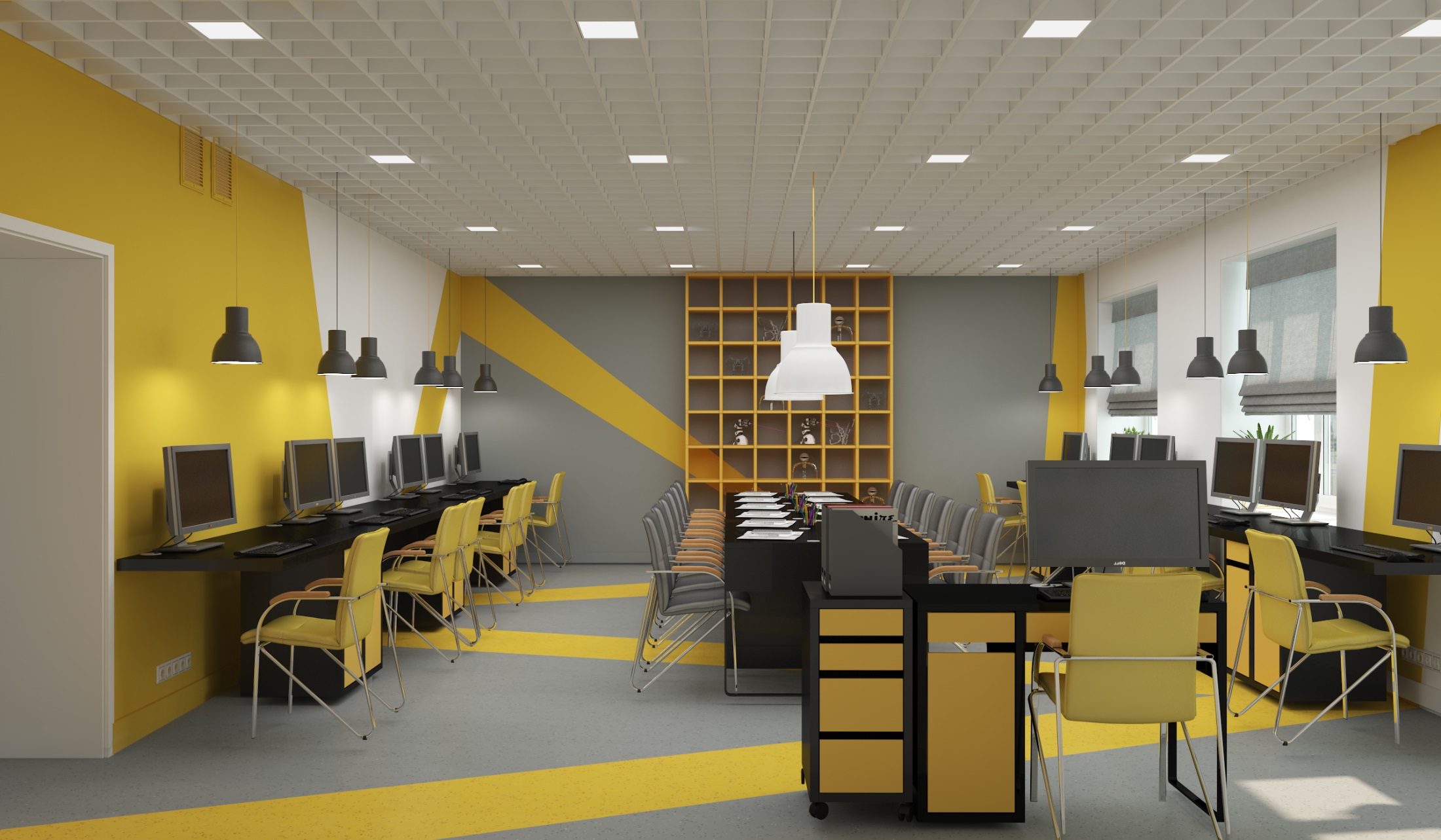 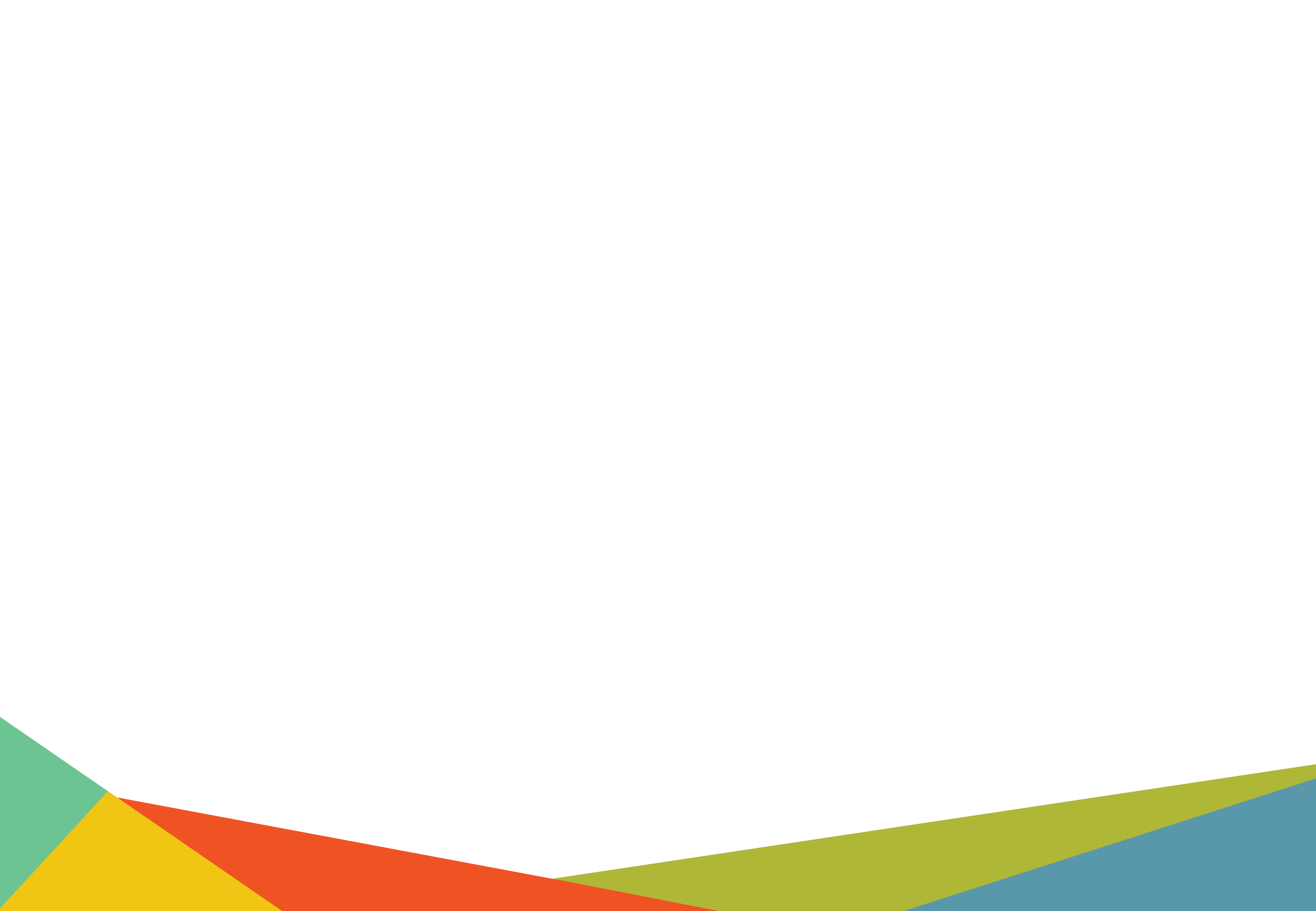 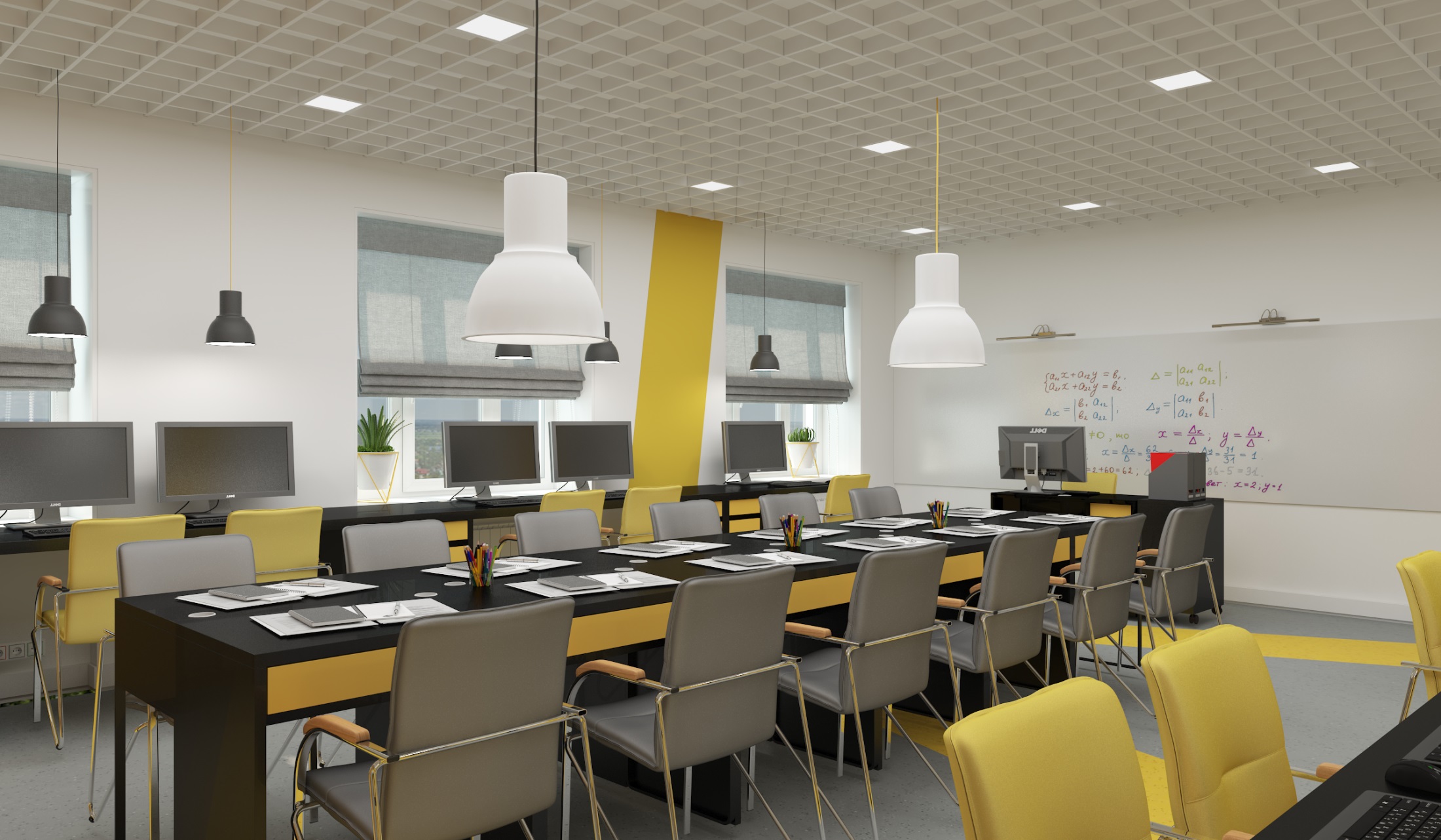 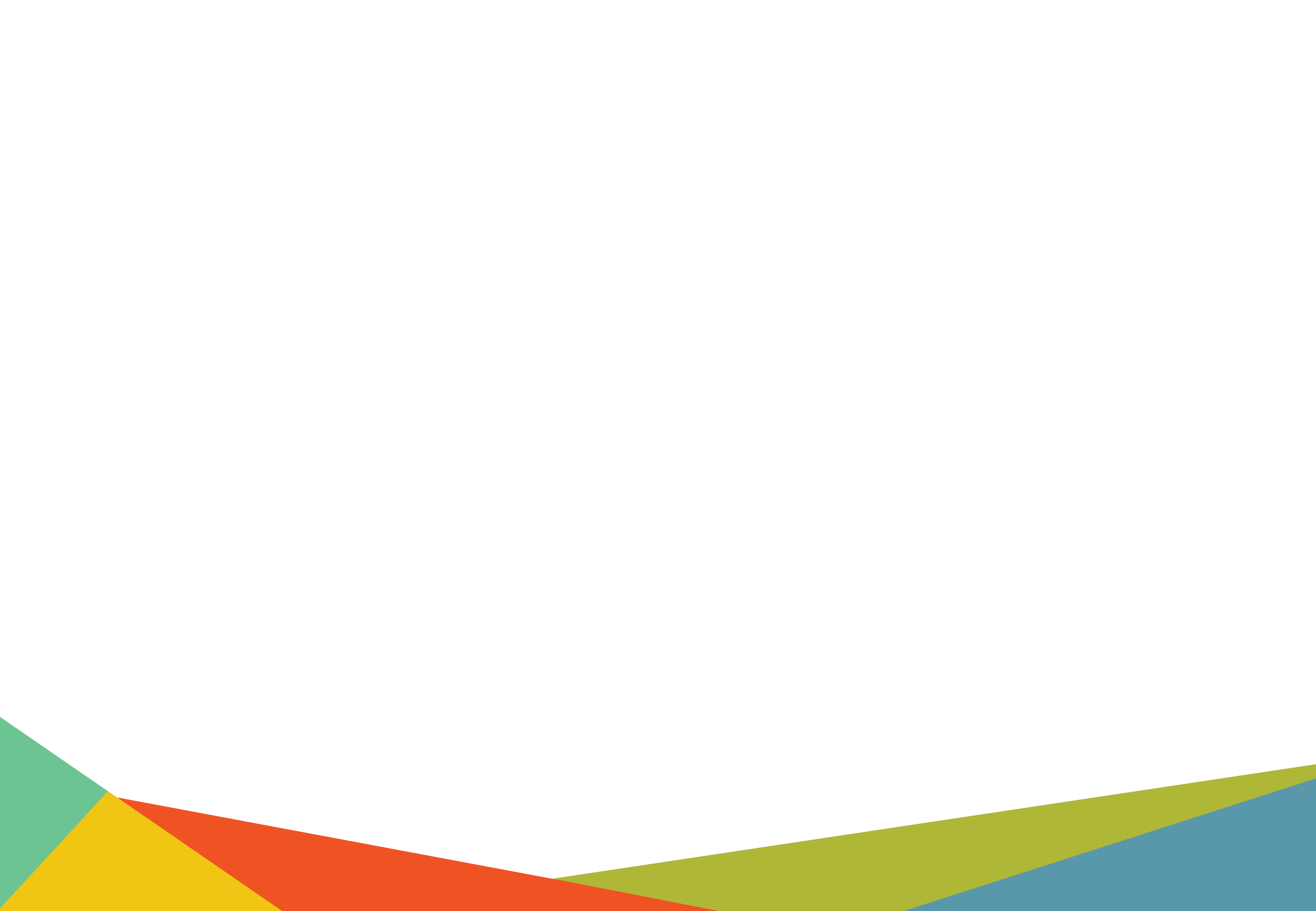 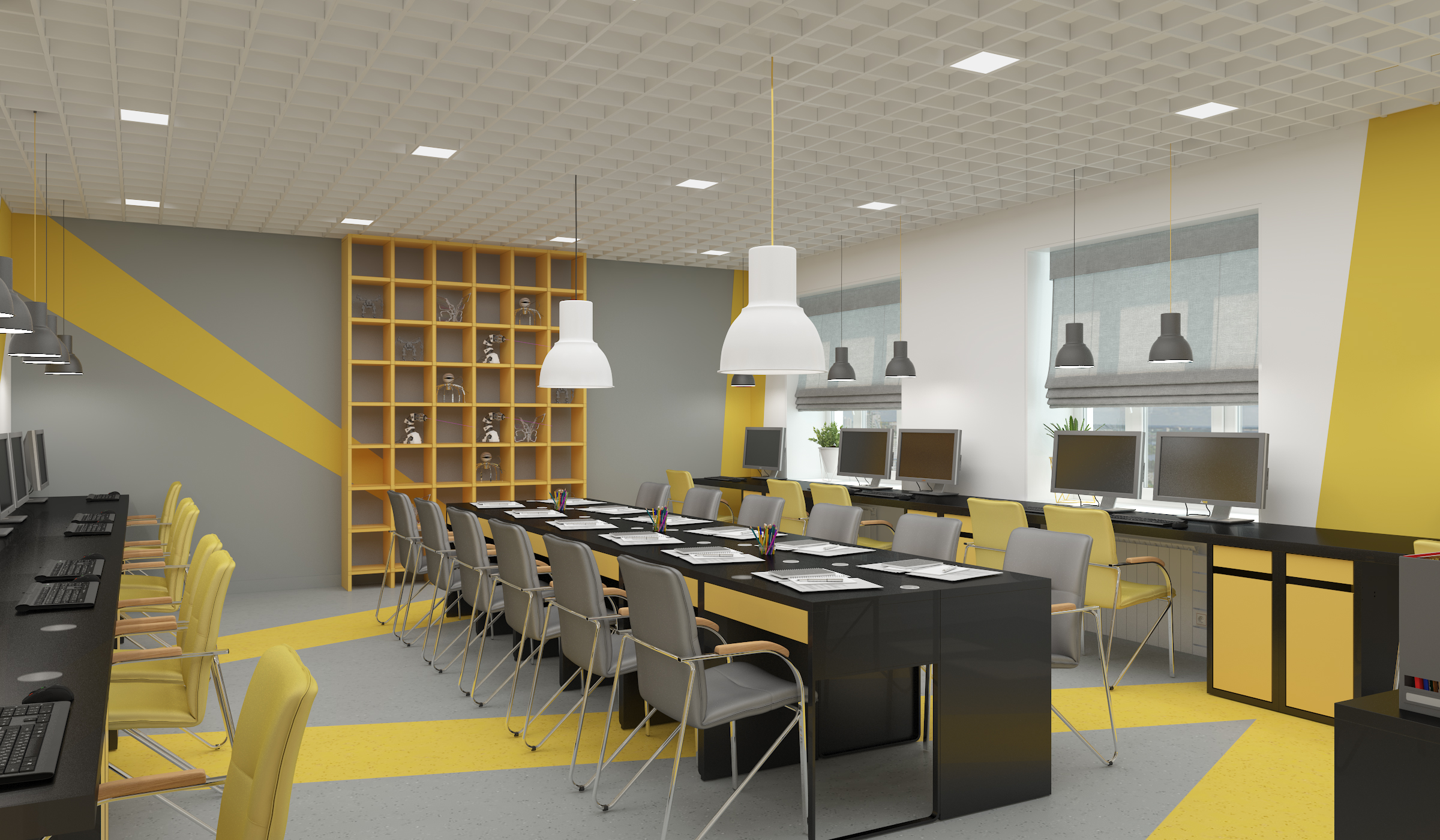 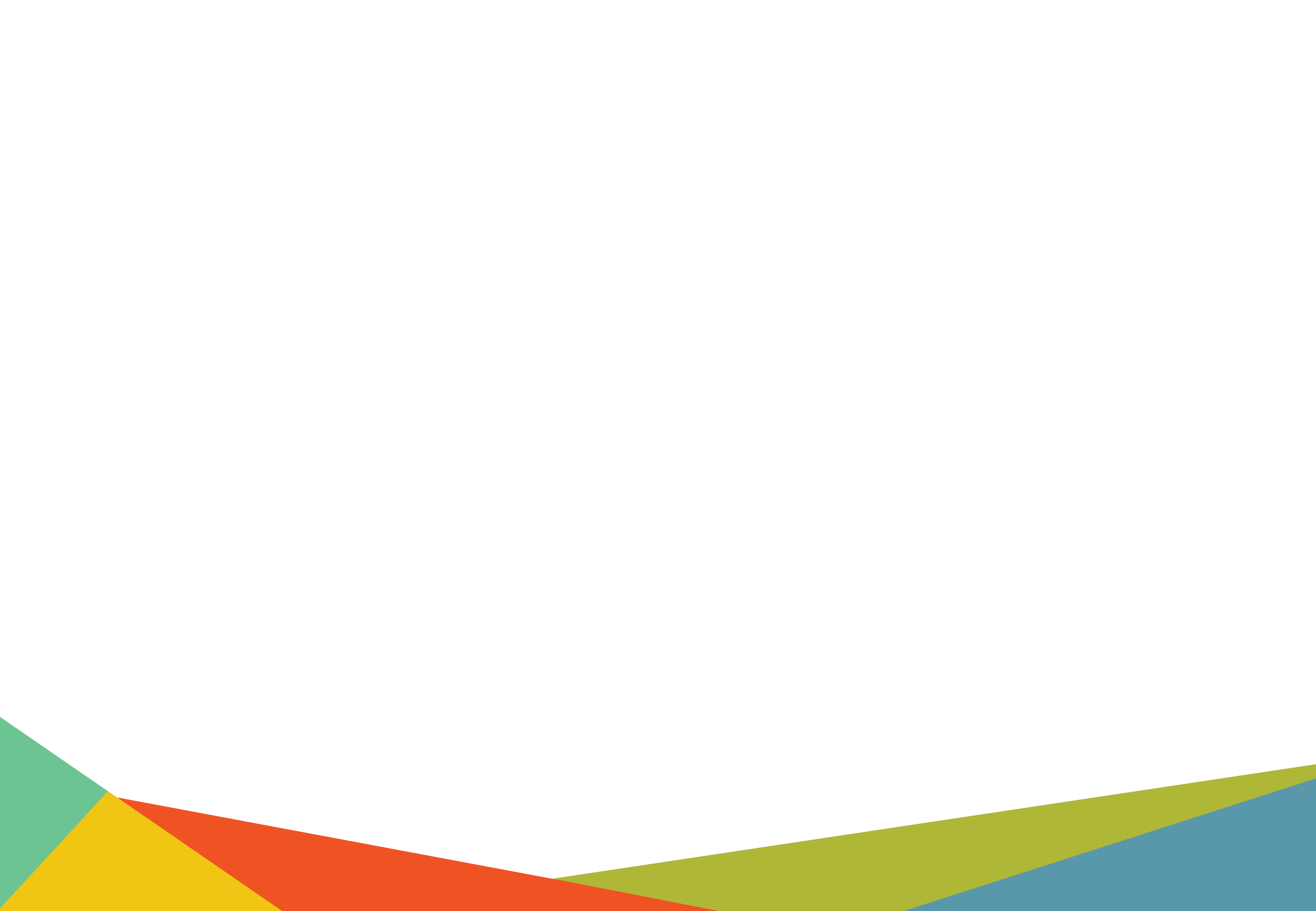 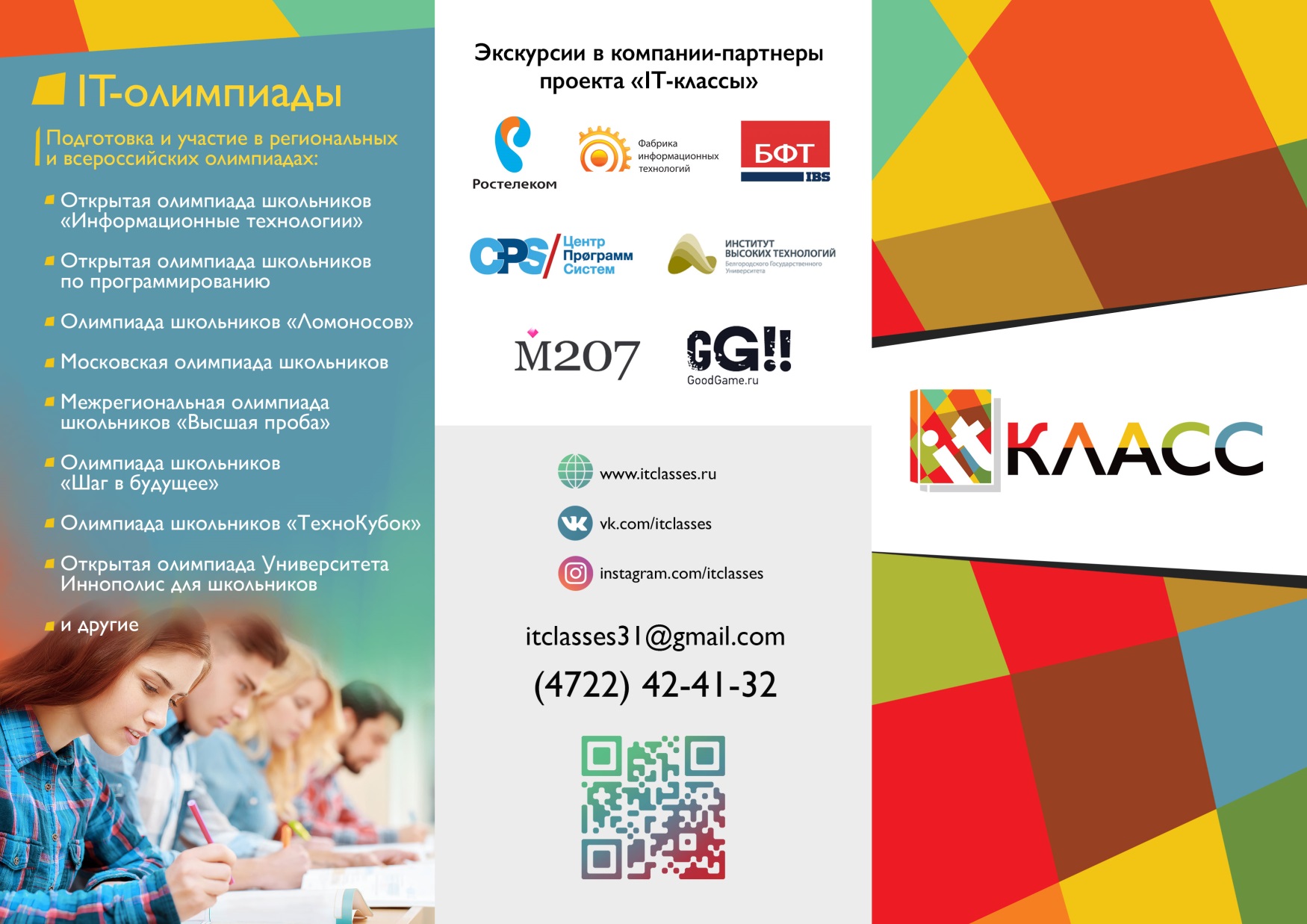 10 лицей
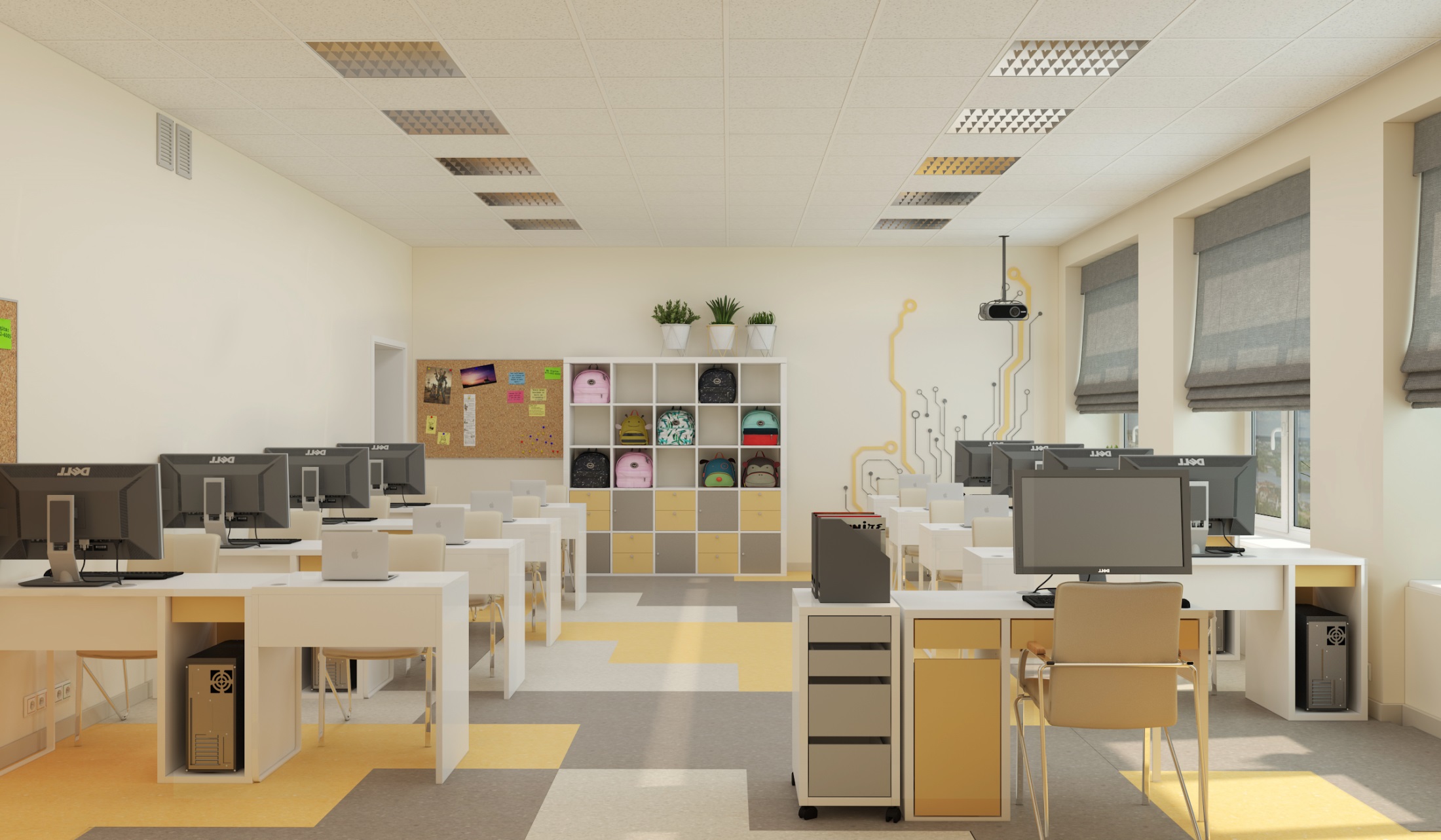 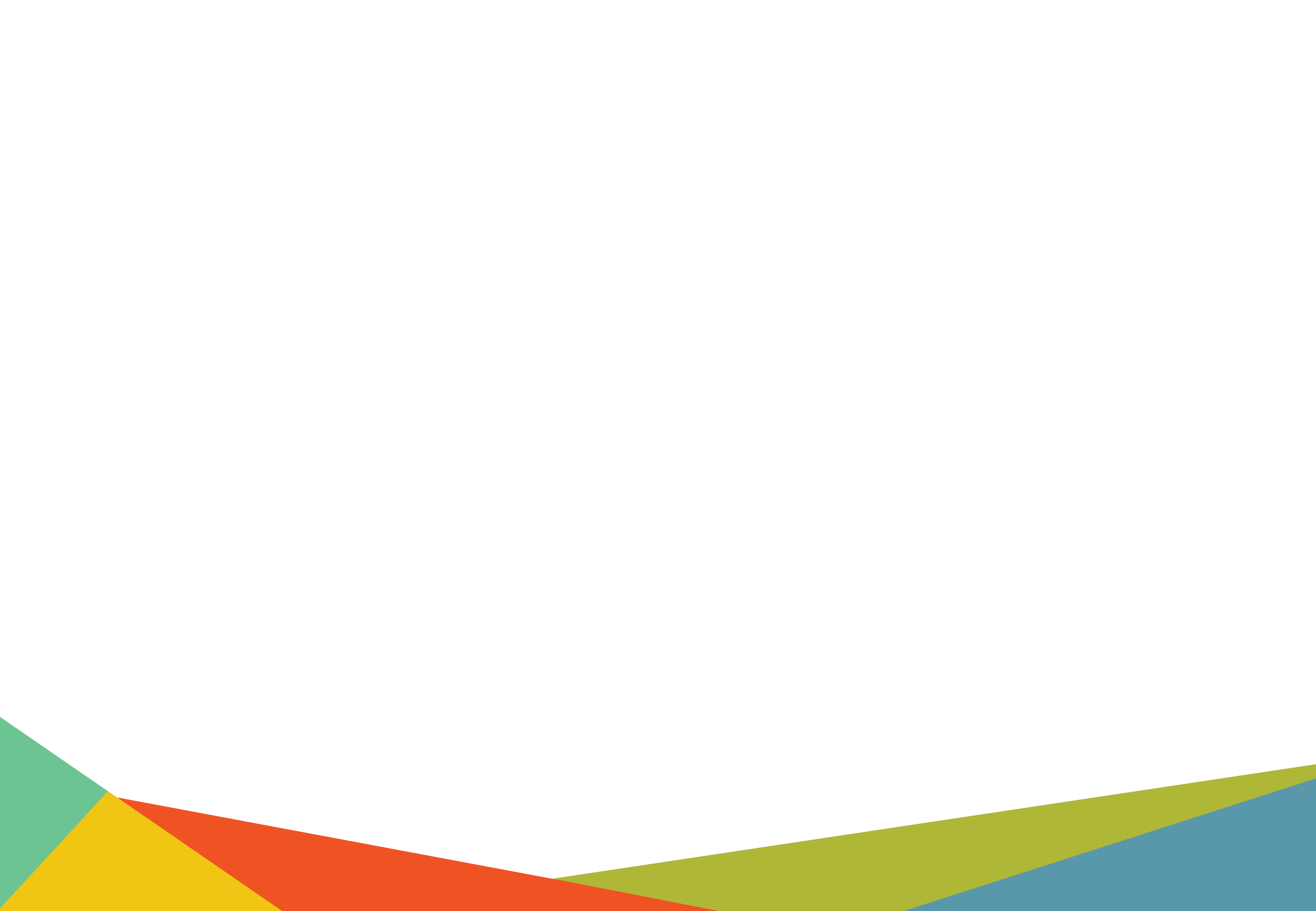 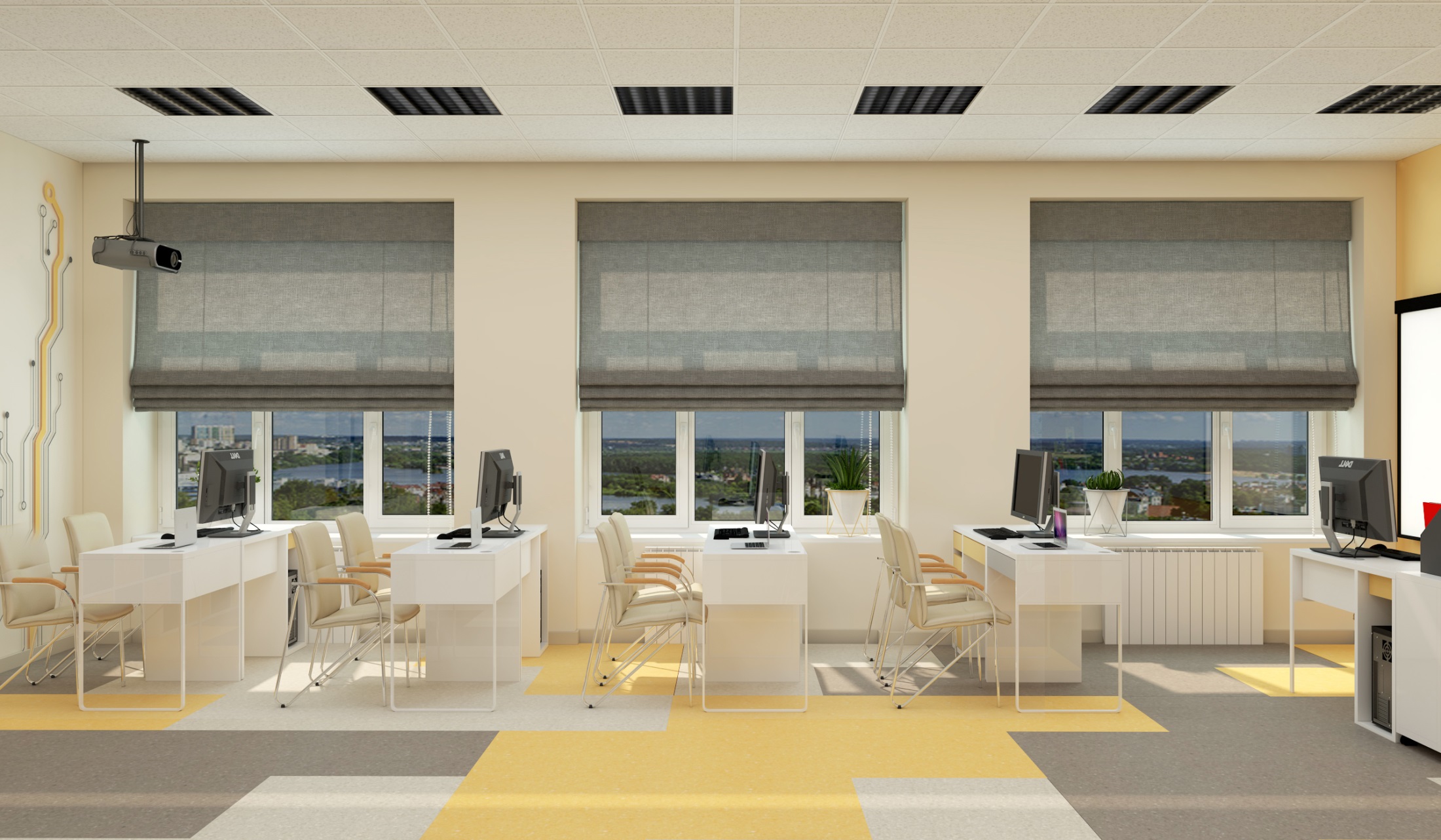 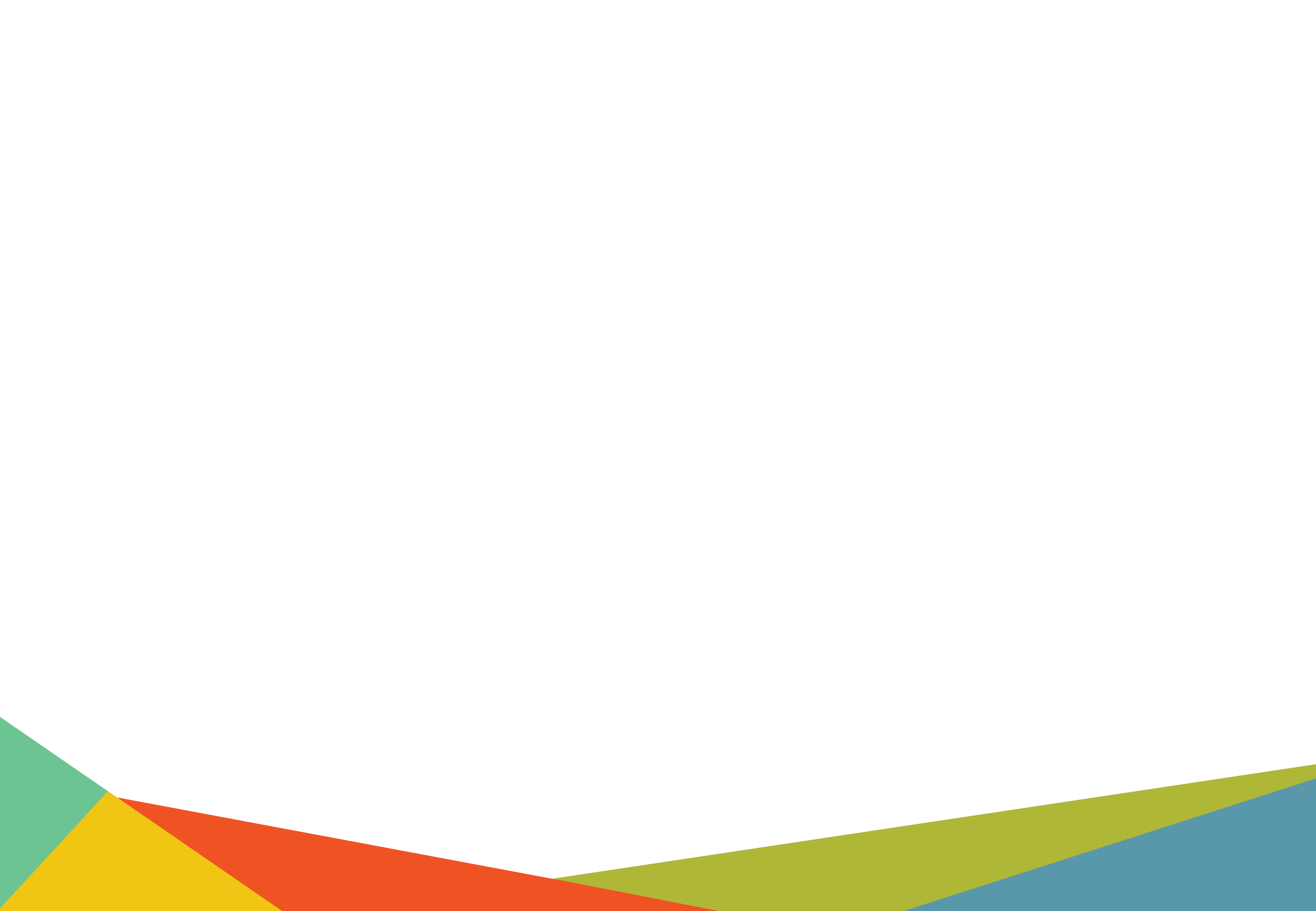 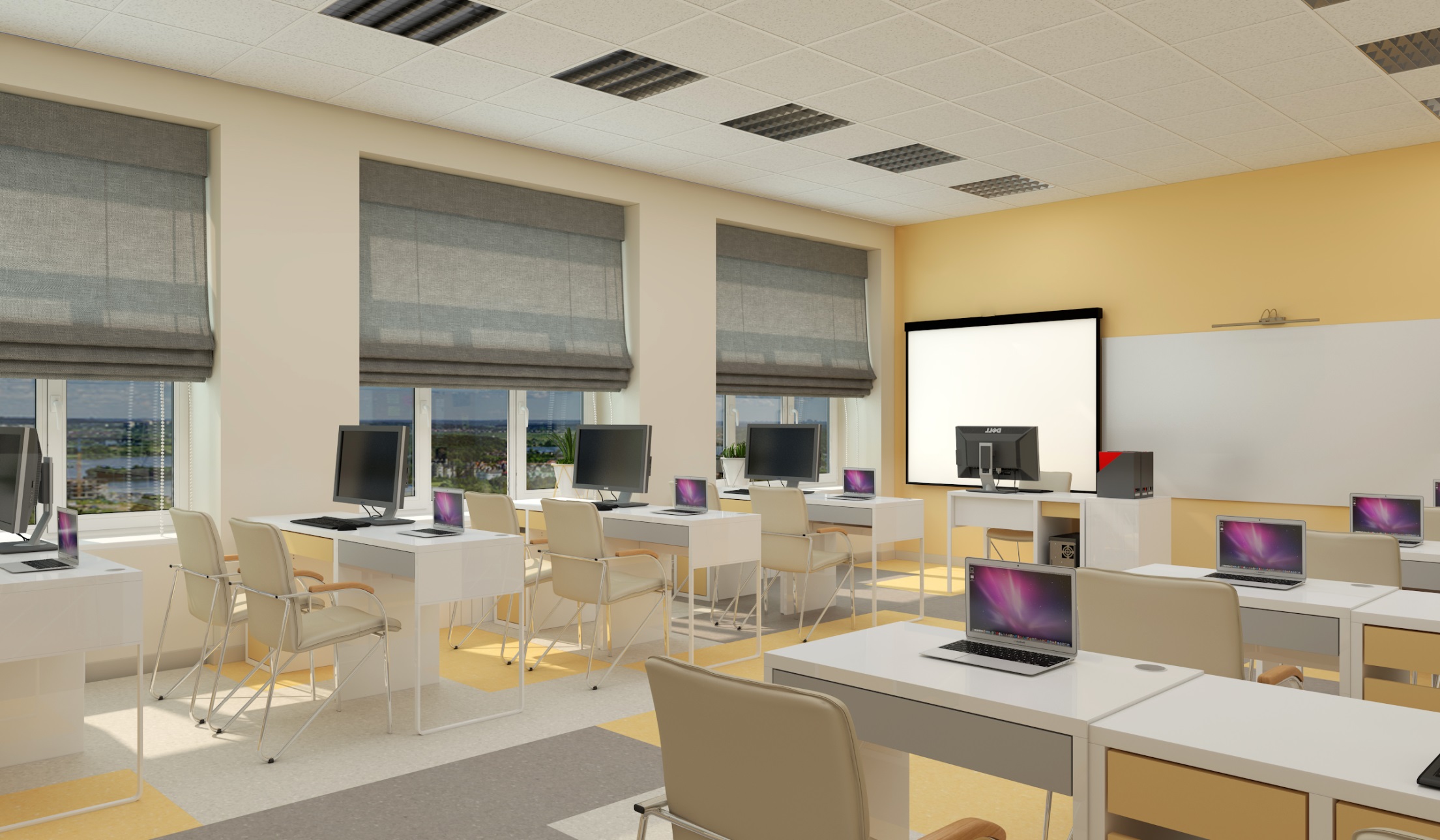 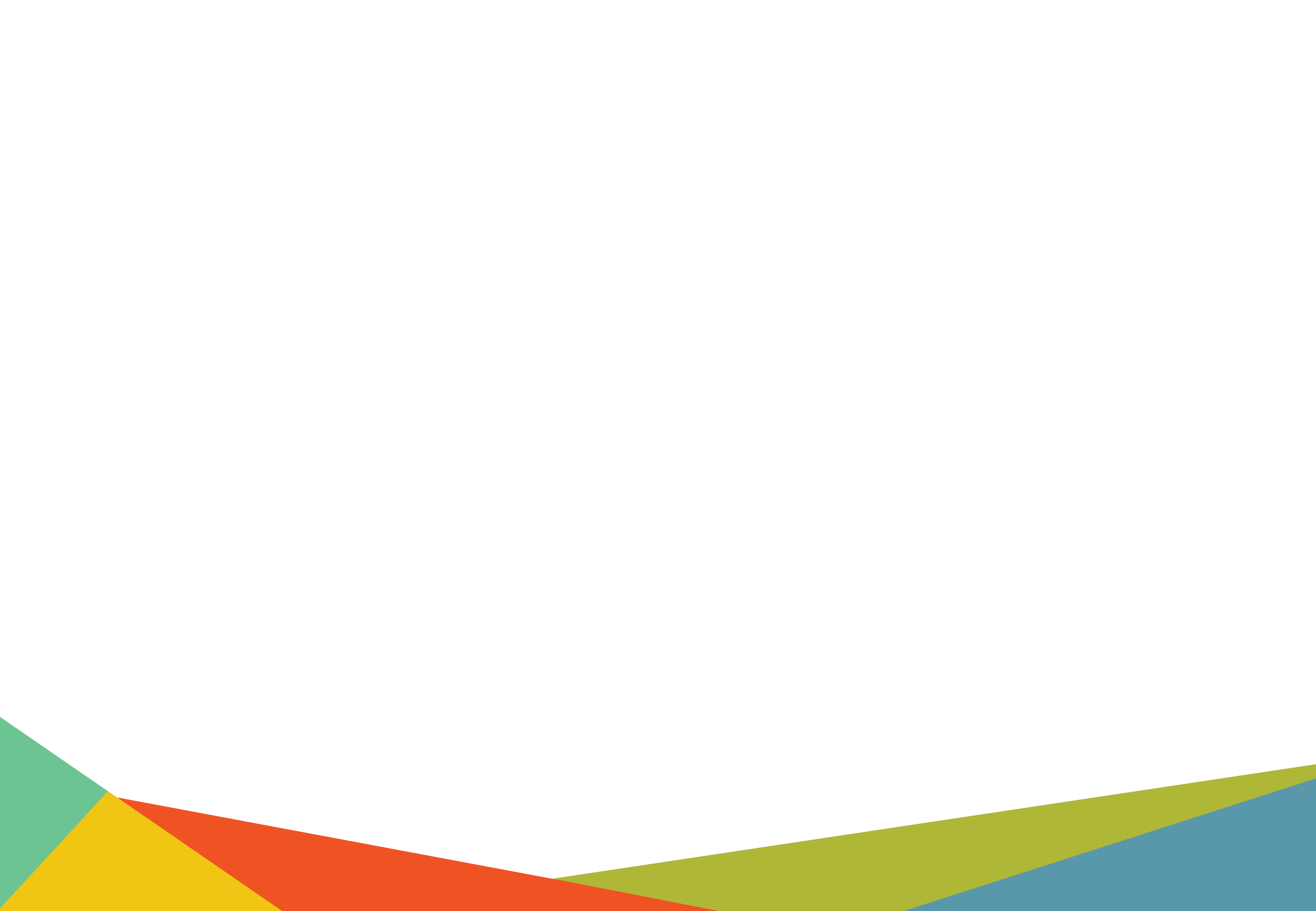 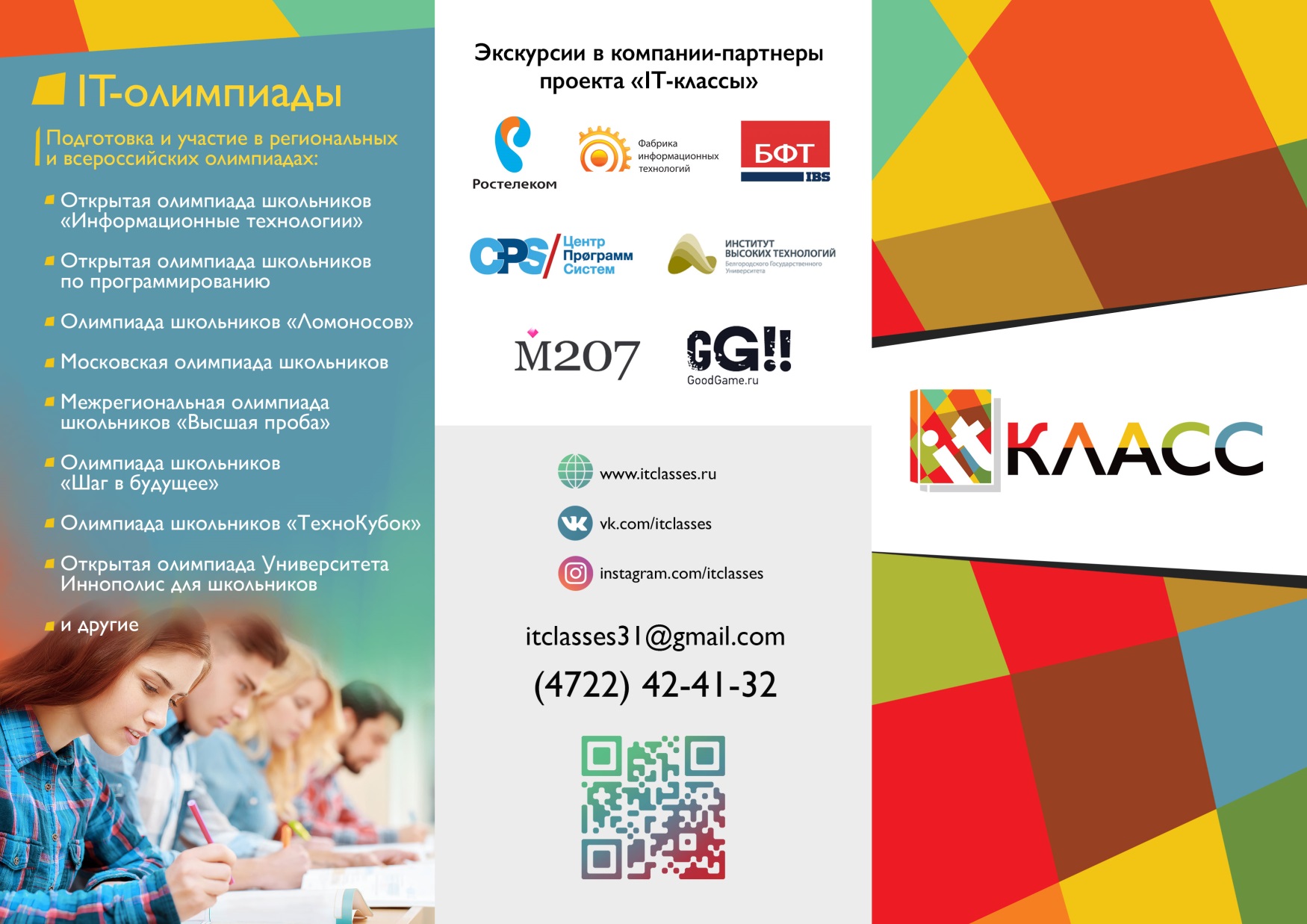 32 лицей
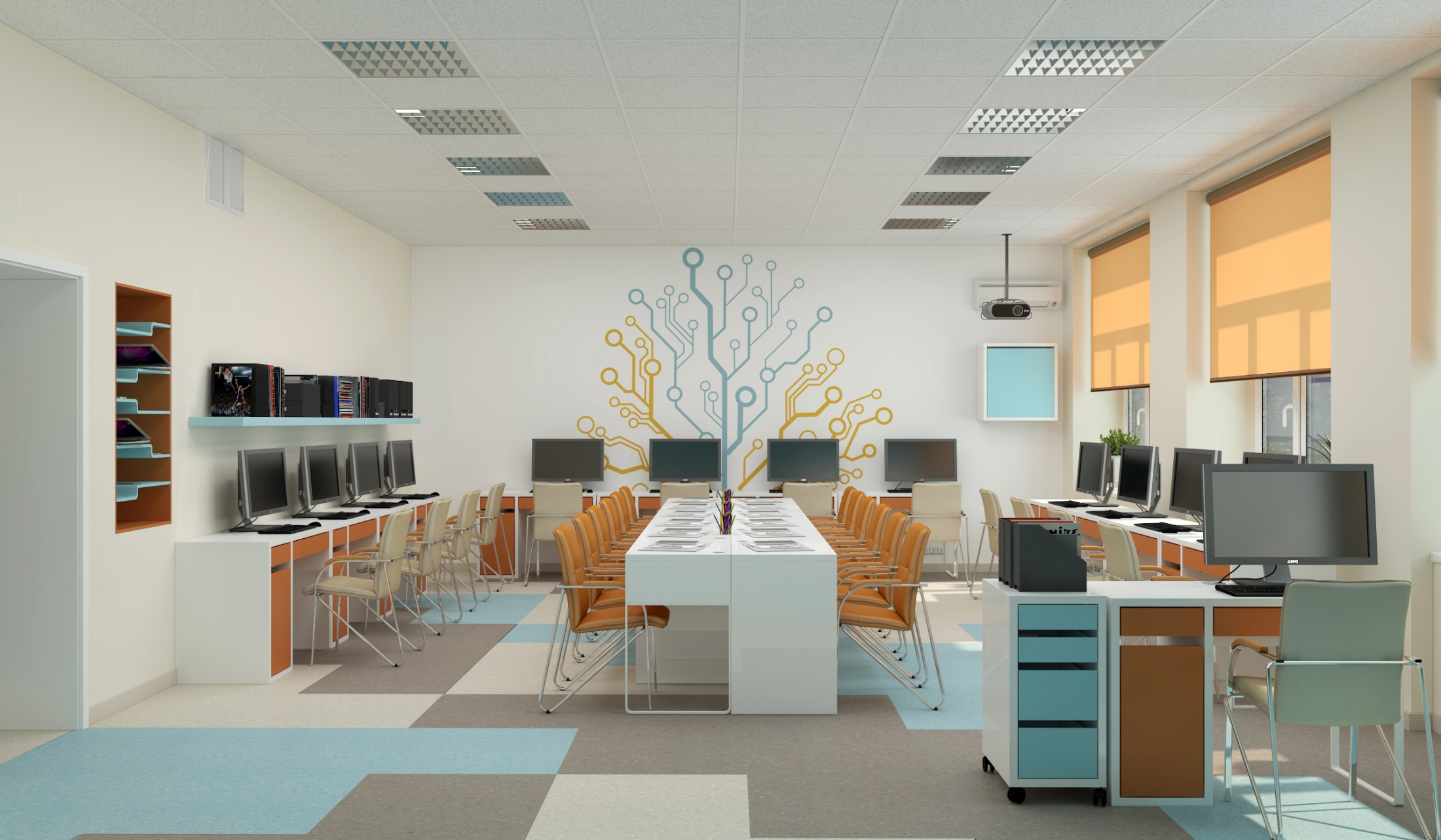 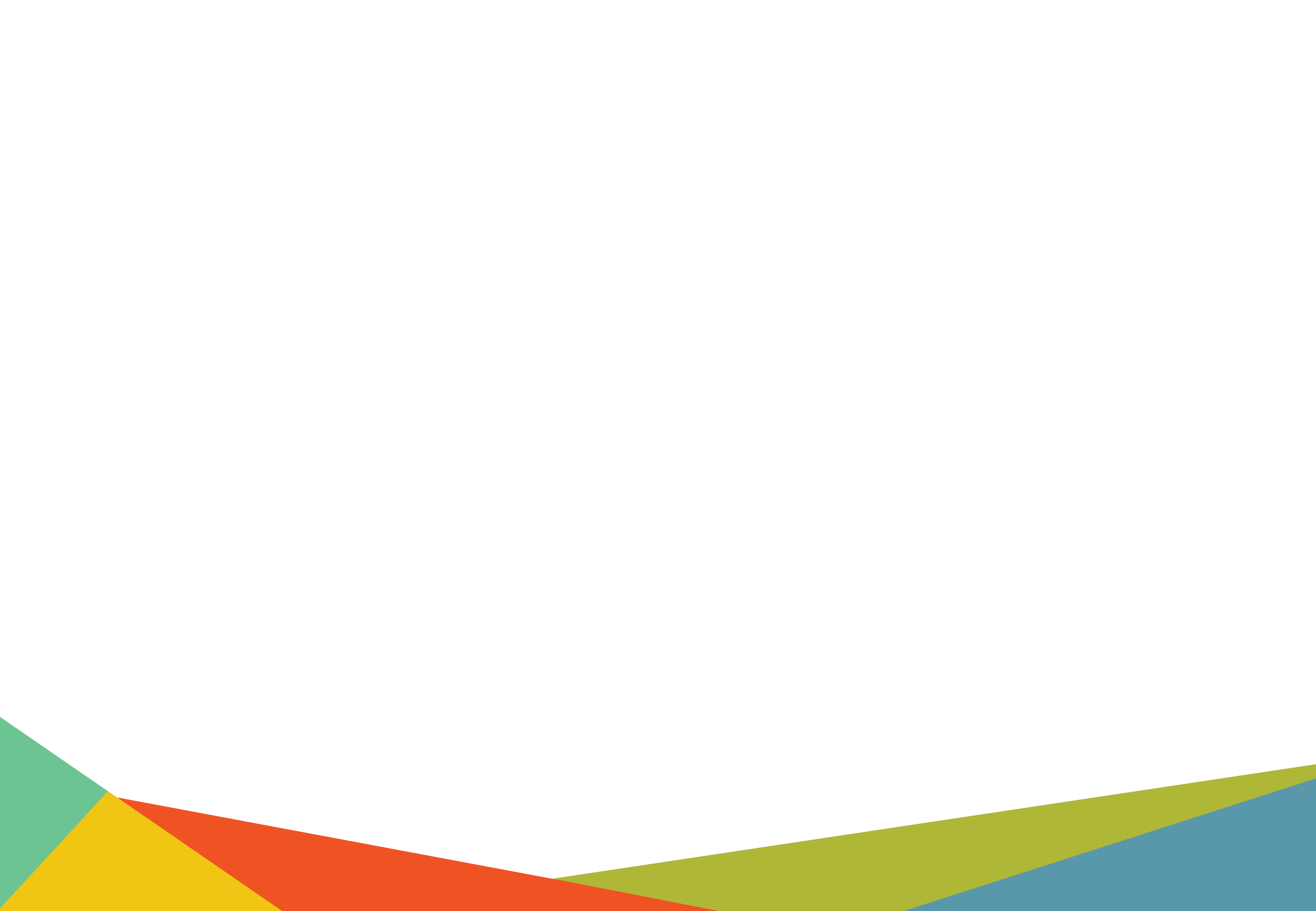 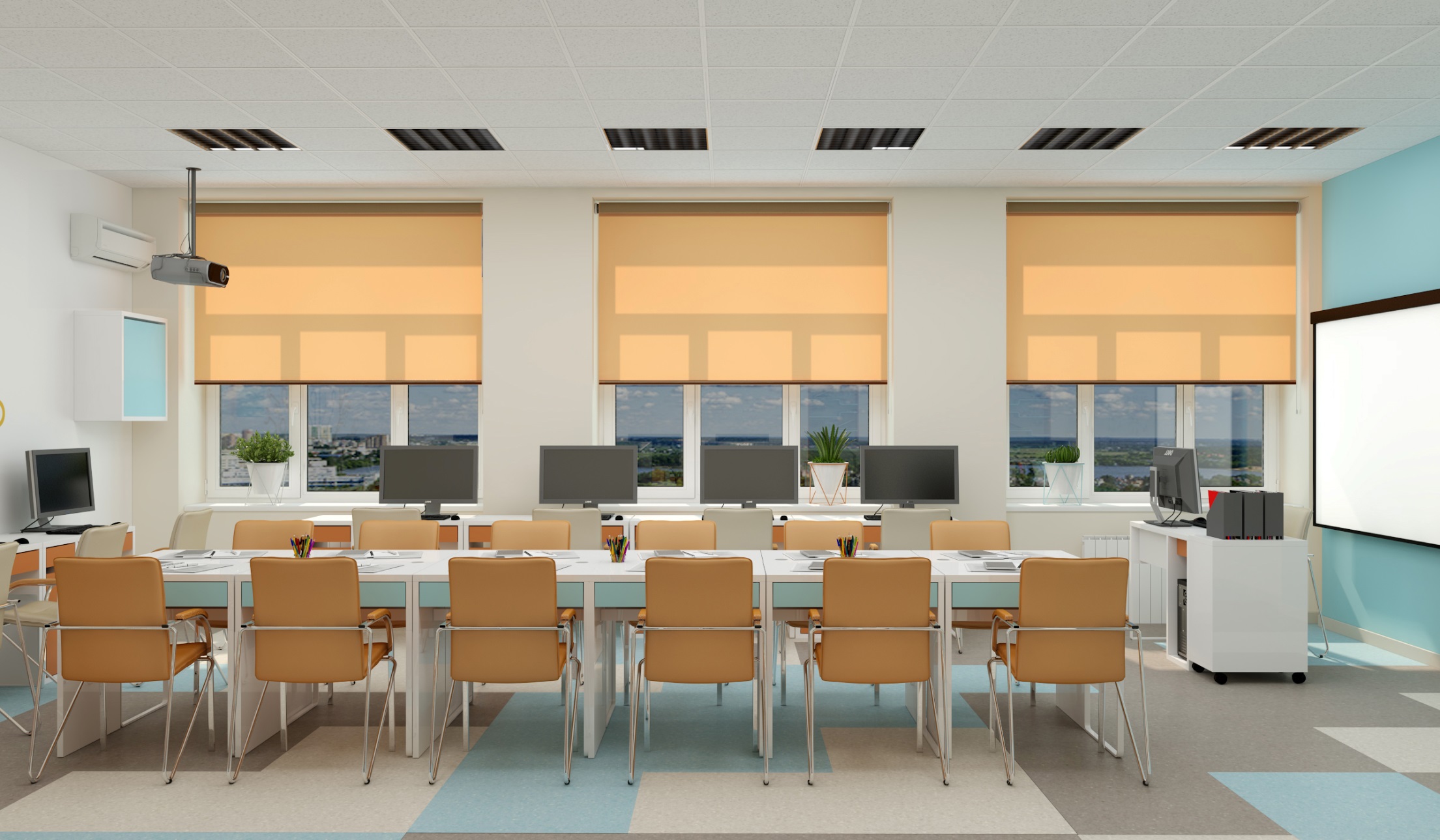 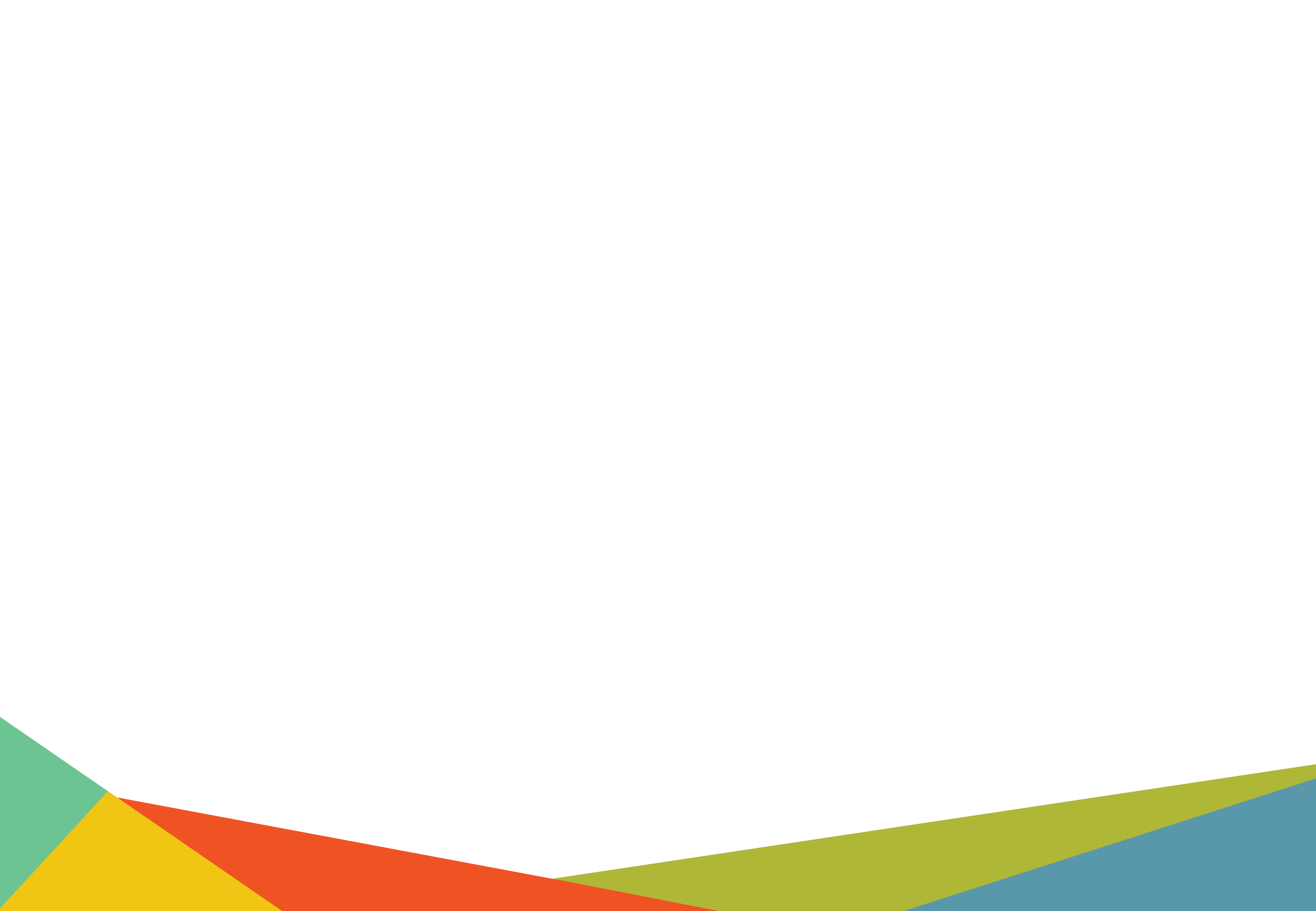 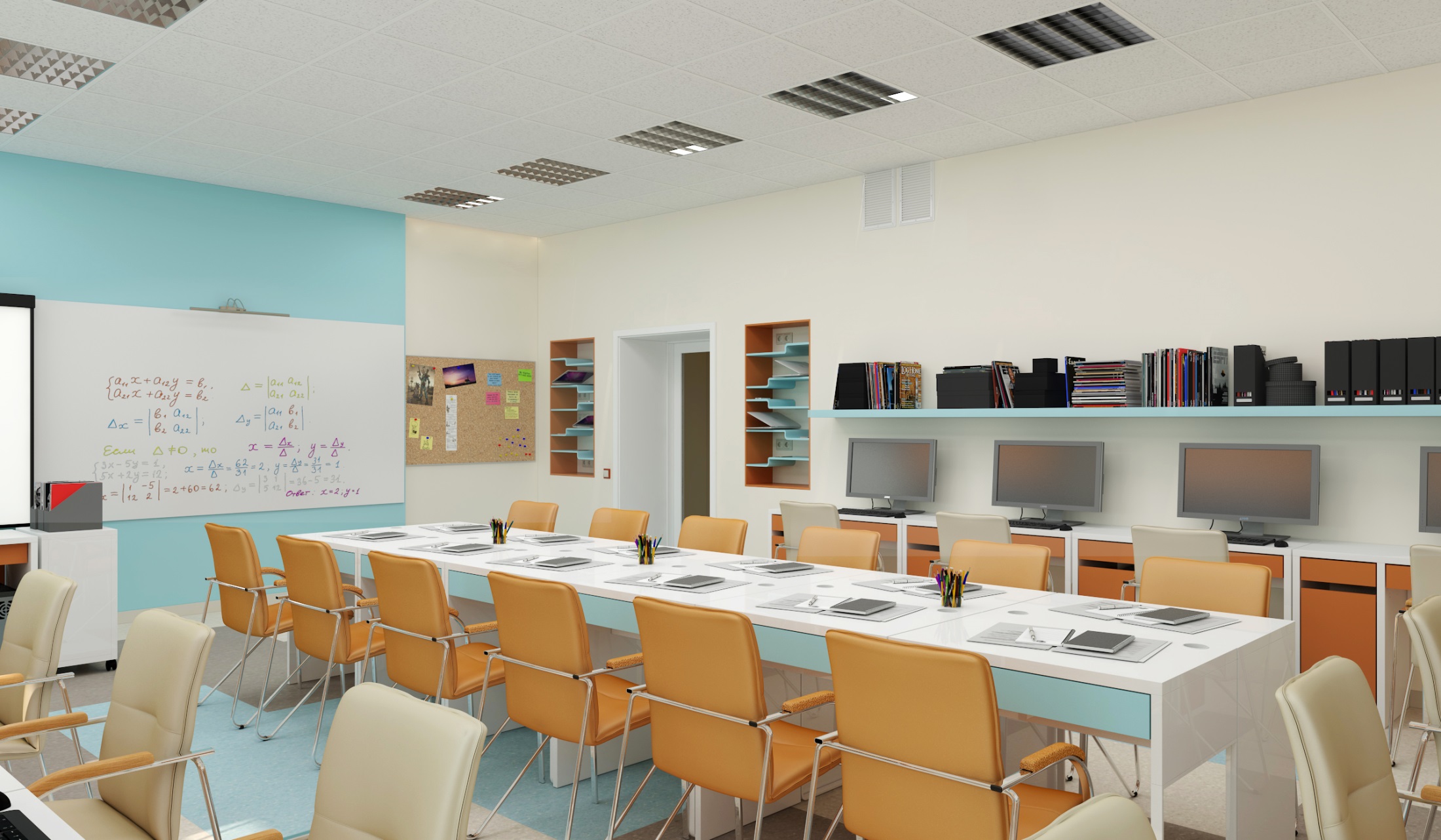 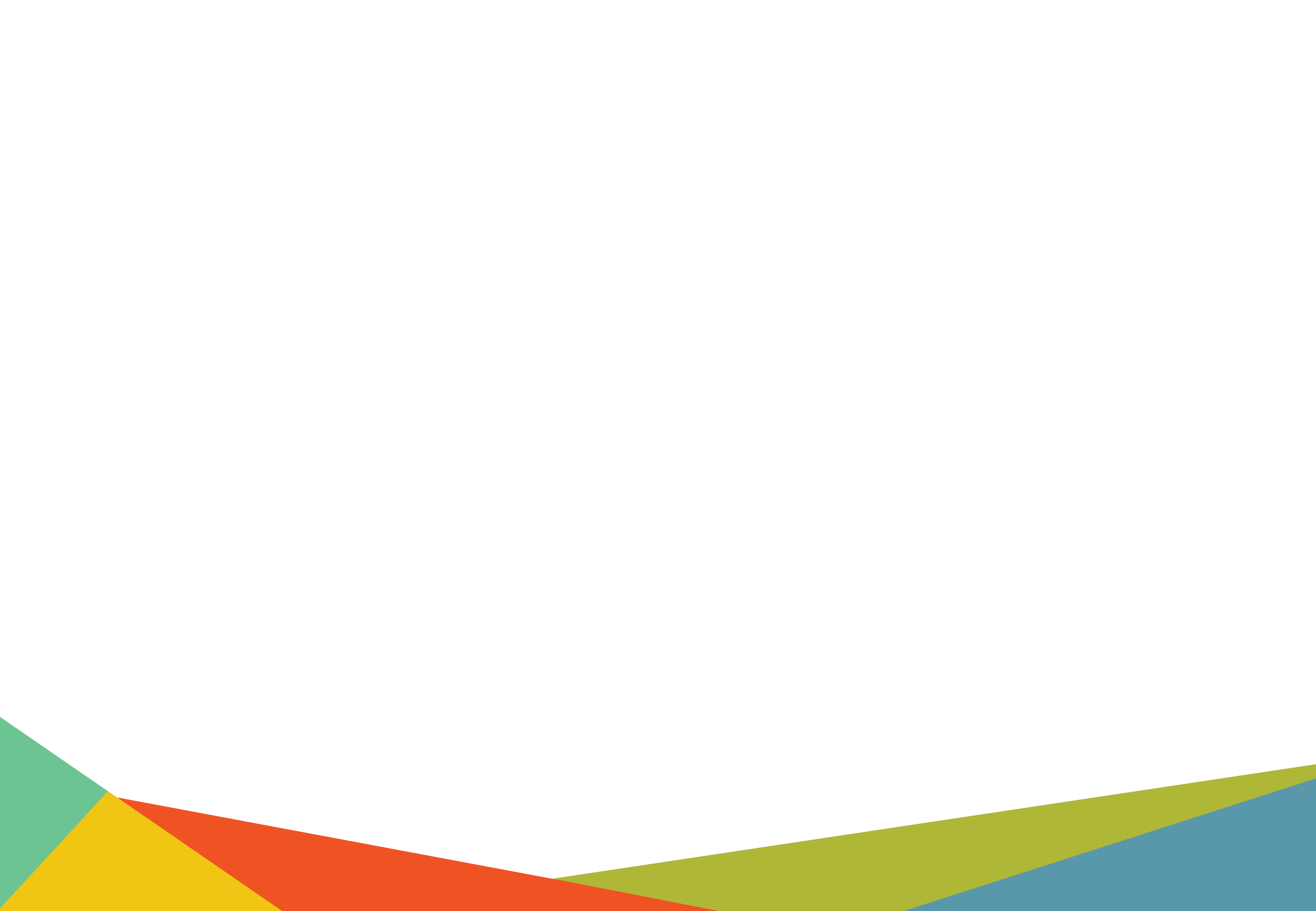 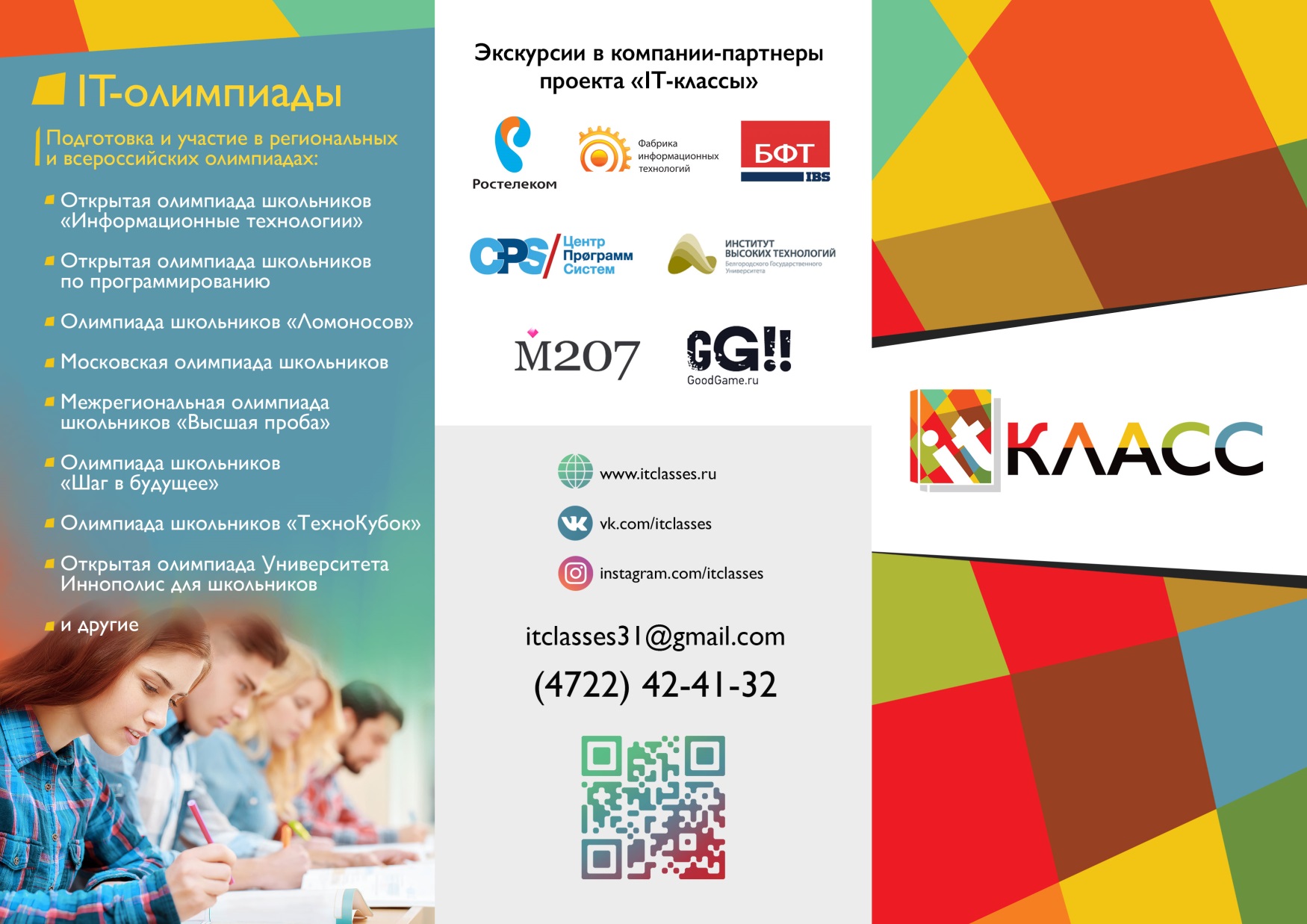 Шуховский лицей
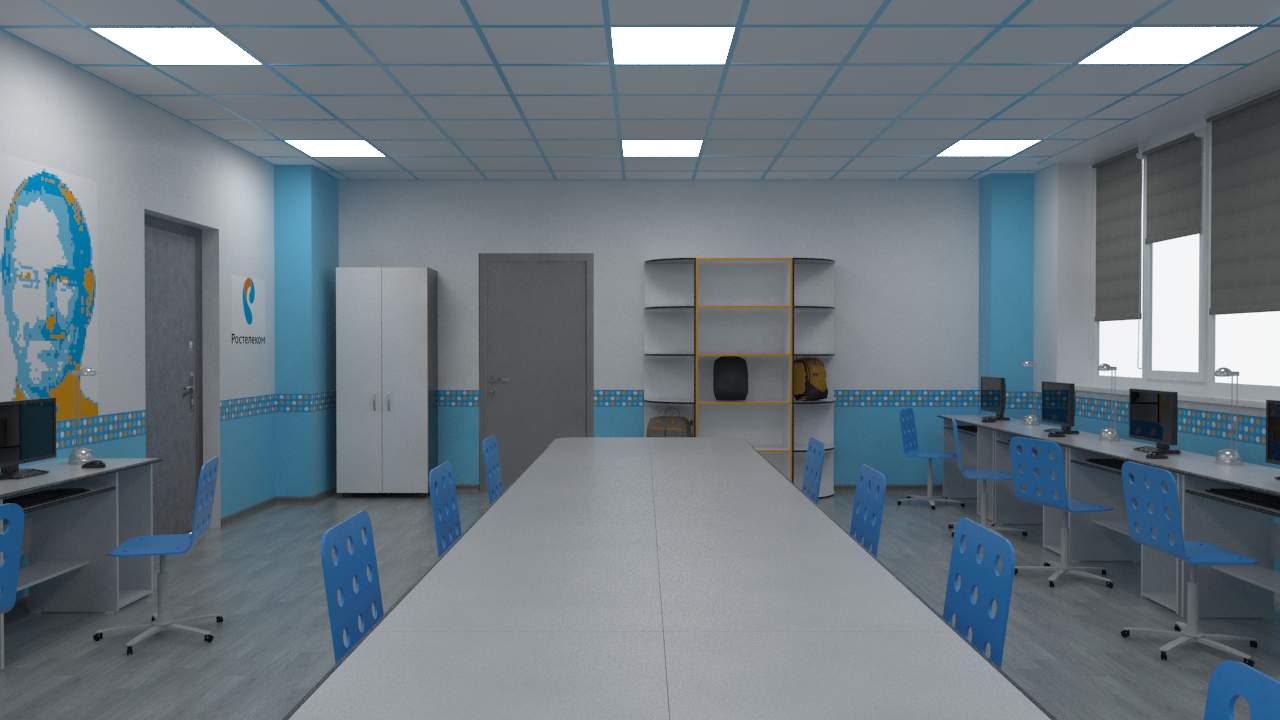 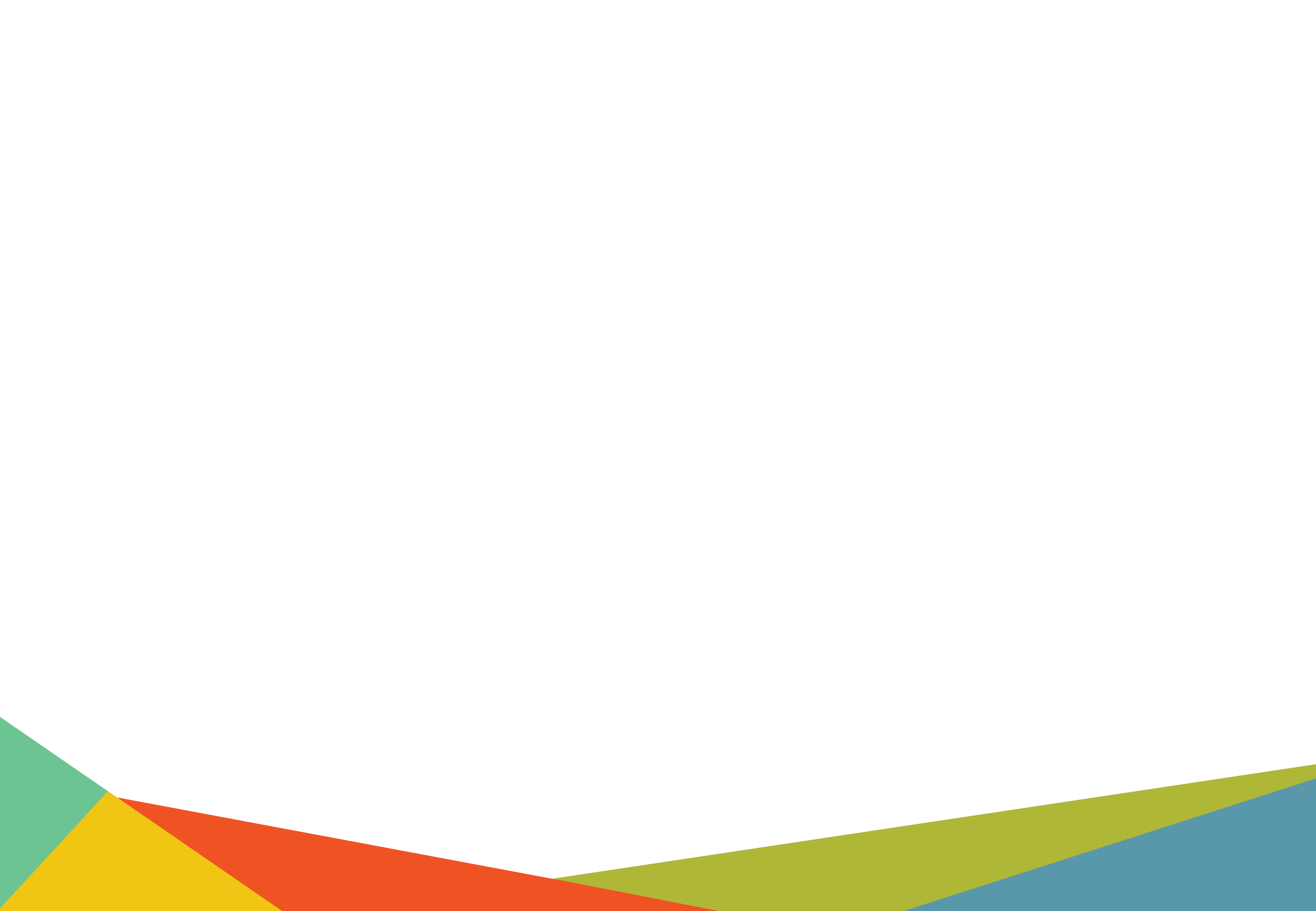 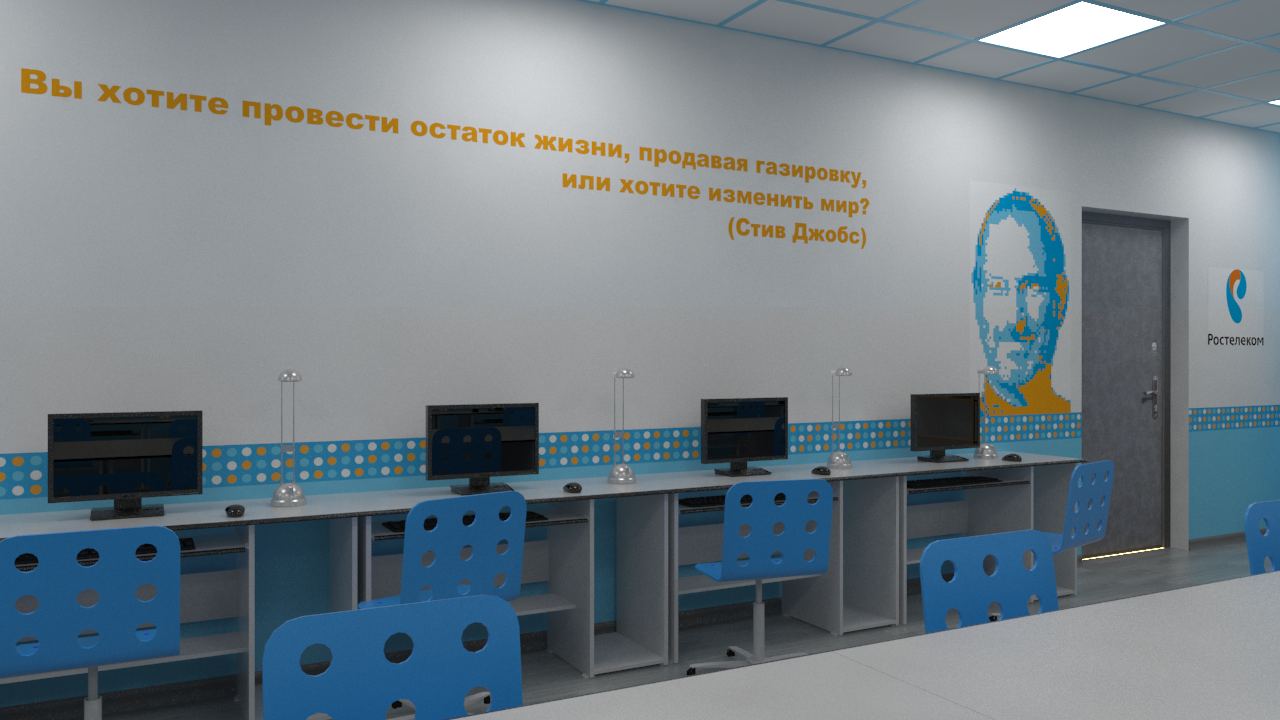 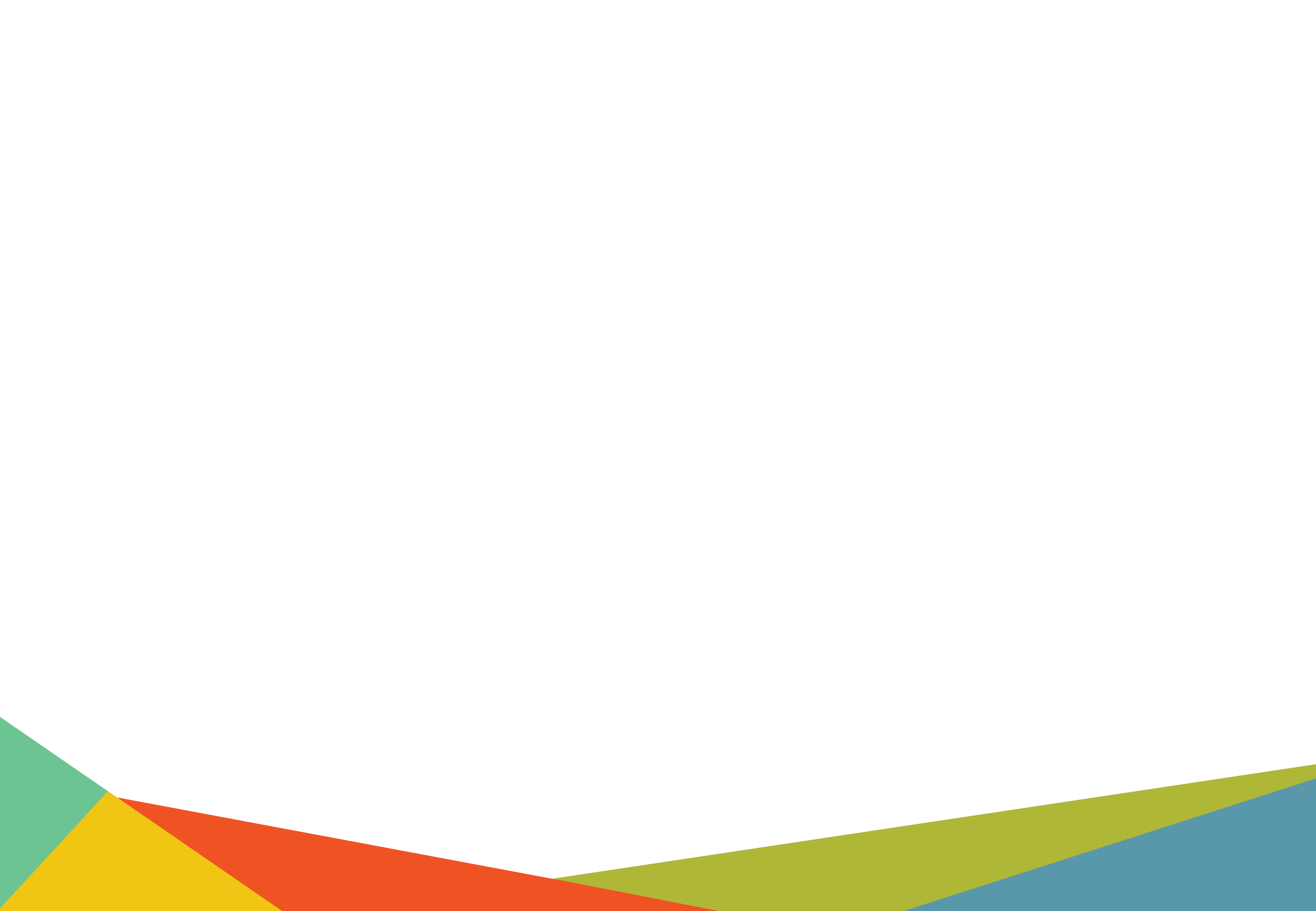 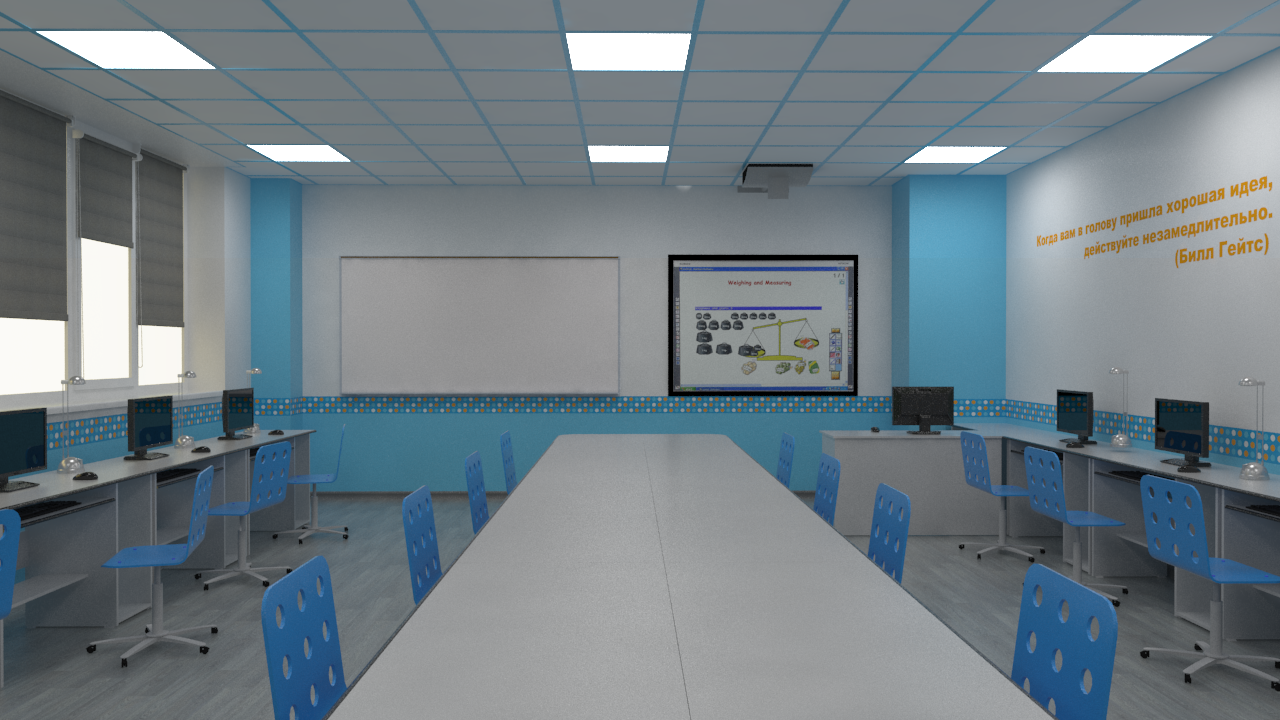 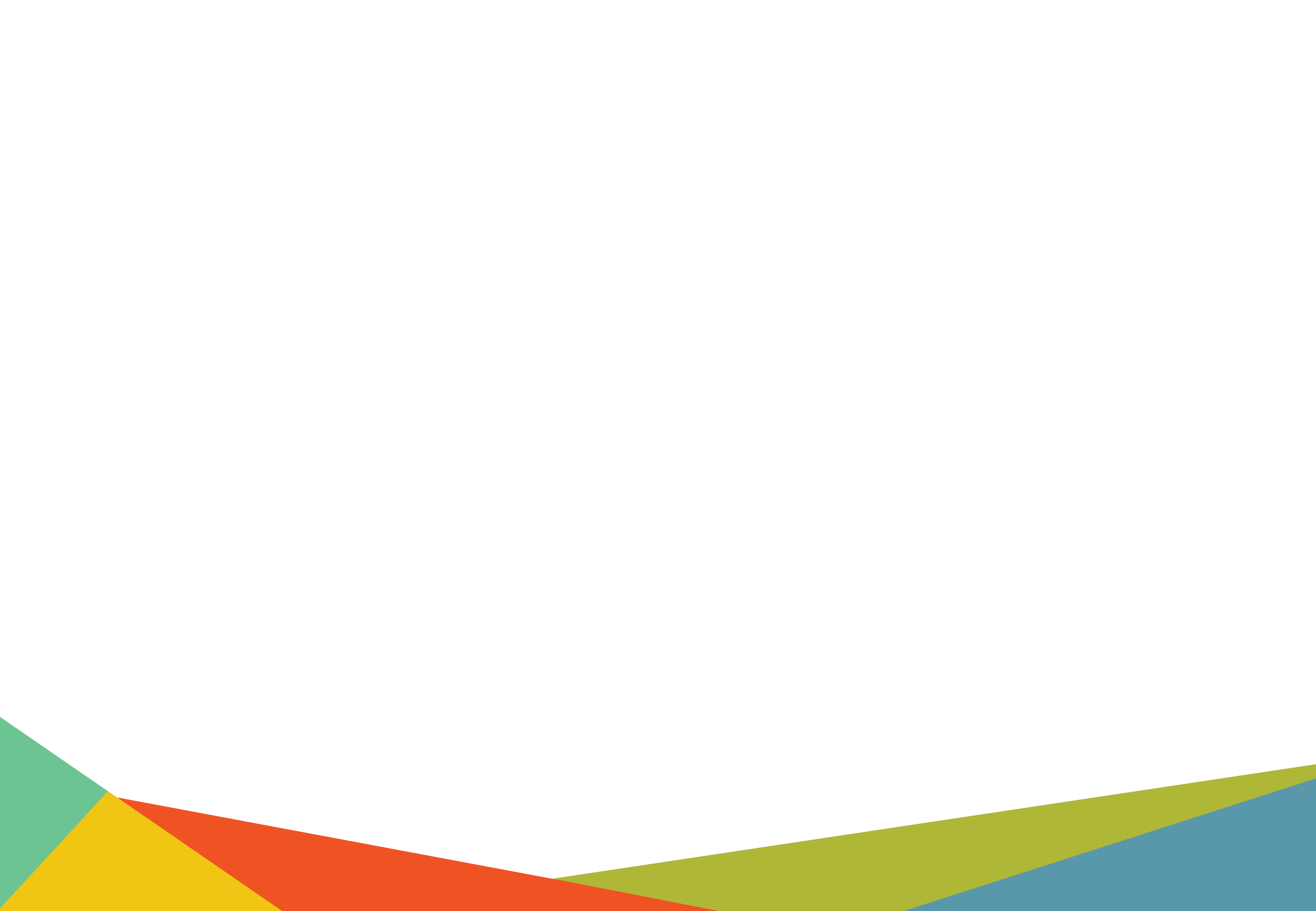 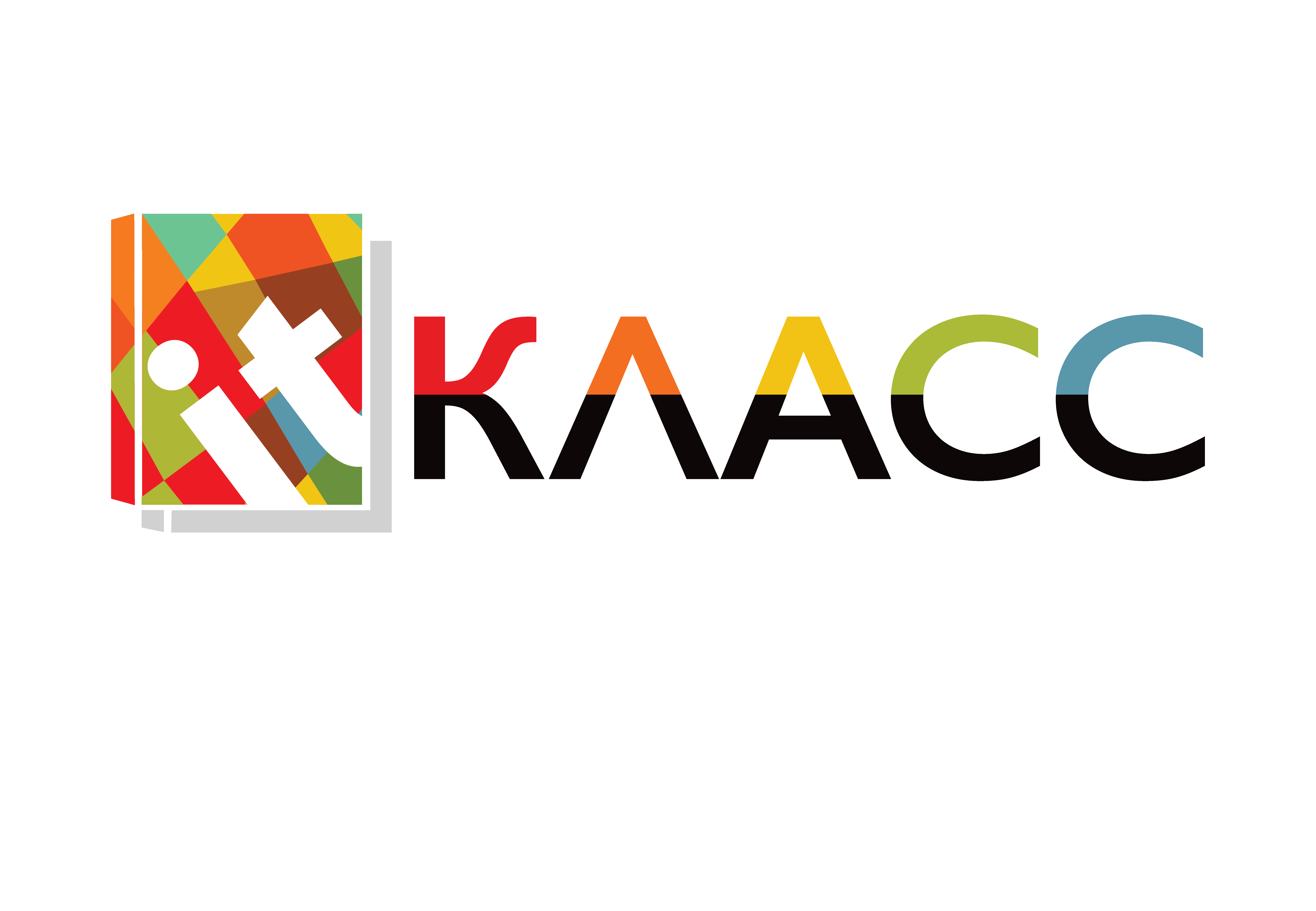 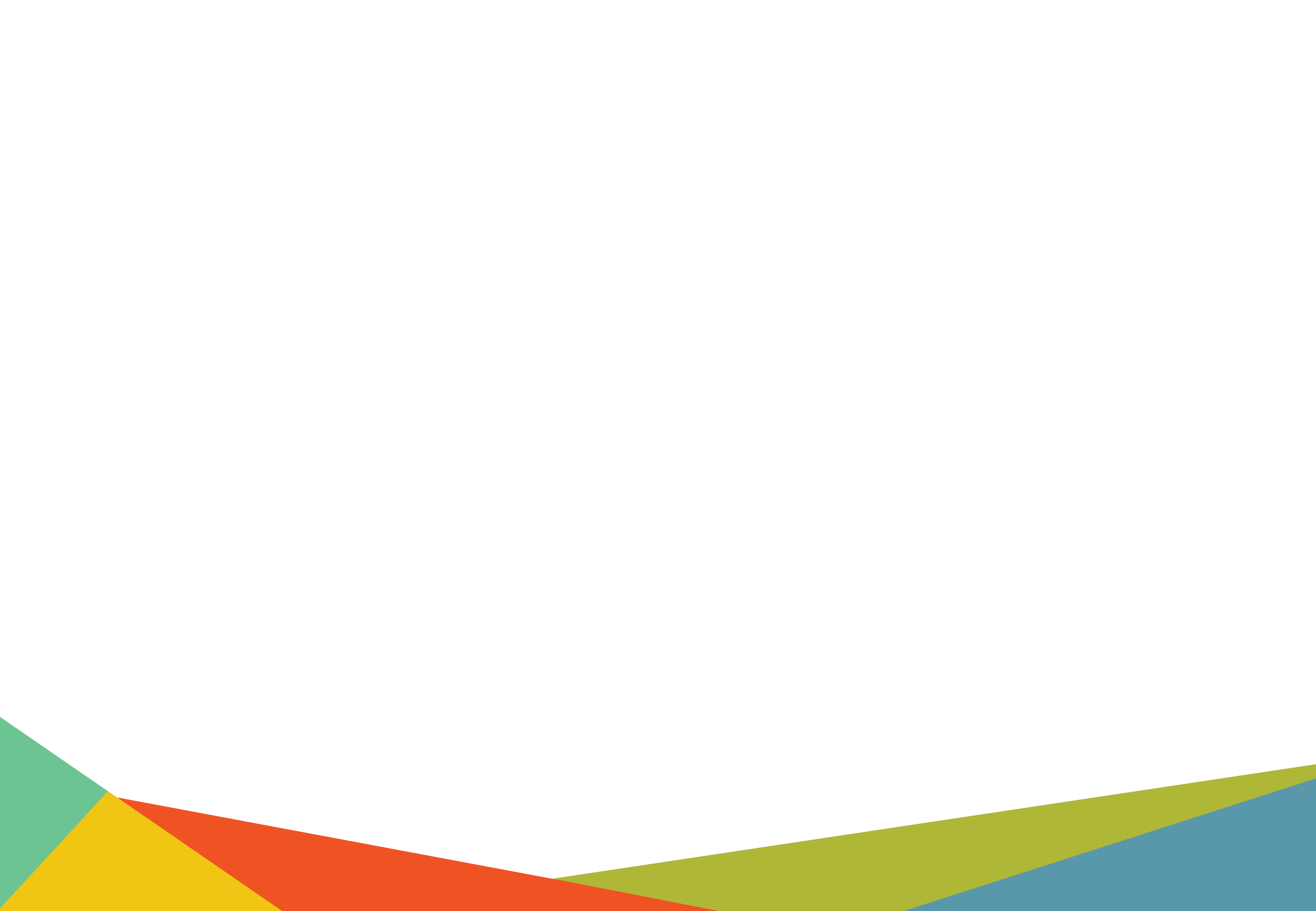 [Speaker Notes: Титульный слайд]